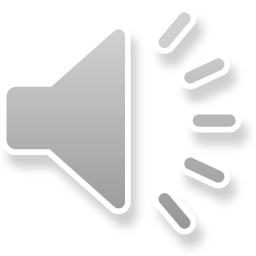 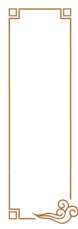 Zen
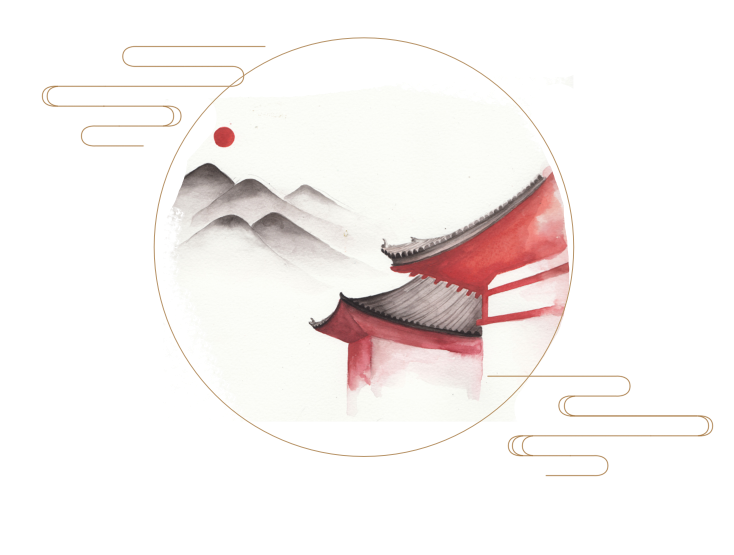 Literary Chinese Style
Bodhi is not a tree, and Spiegel is not a taiwan. There would have been nothing, where to dye the dust.
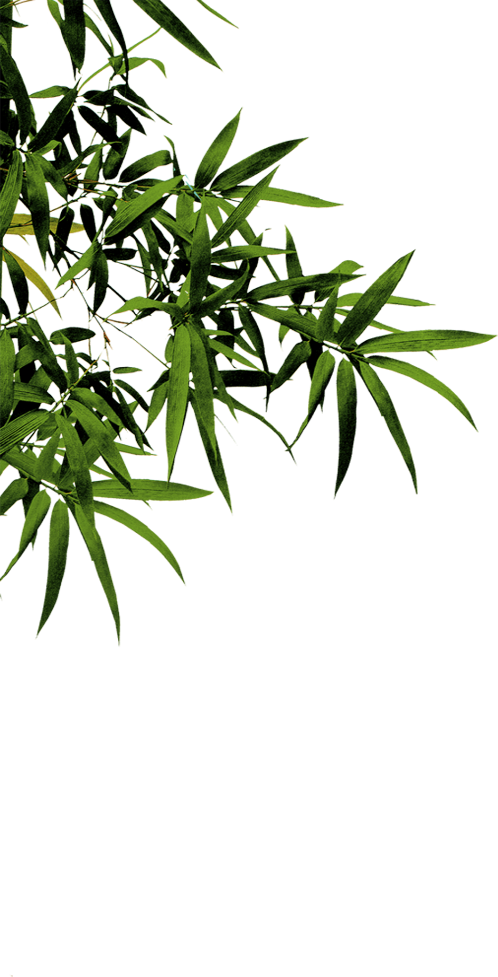 1
2
3
4
----------  Please enter the title
----------  Please enter the title
----------  Please enter the title
----------  Please enter the title
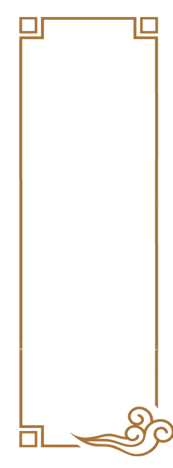 Listings
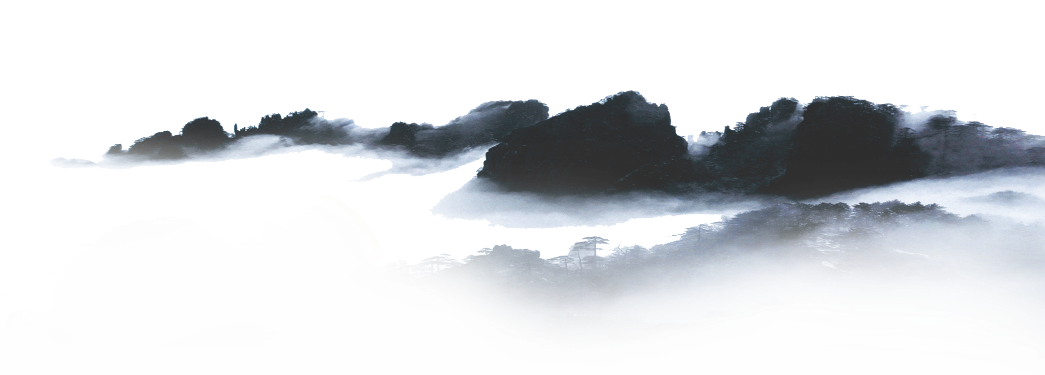 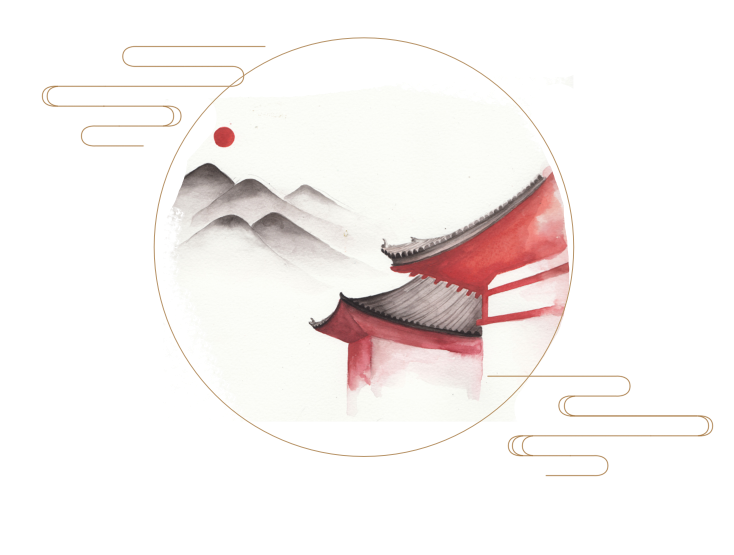 Chapter One
Please enter the desired title
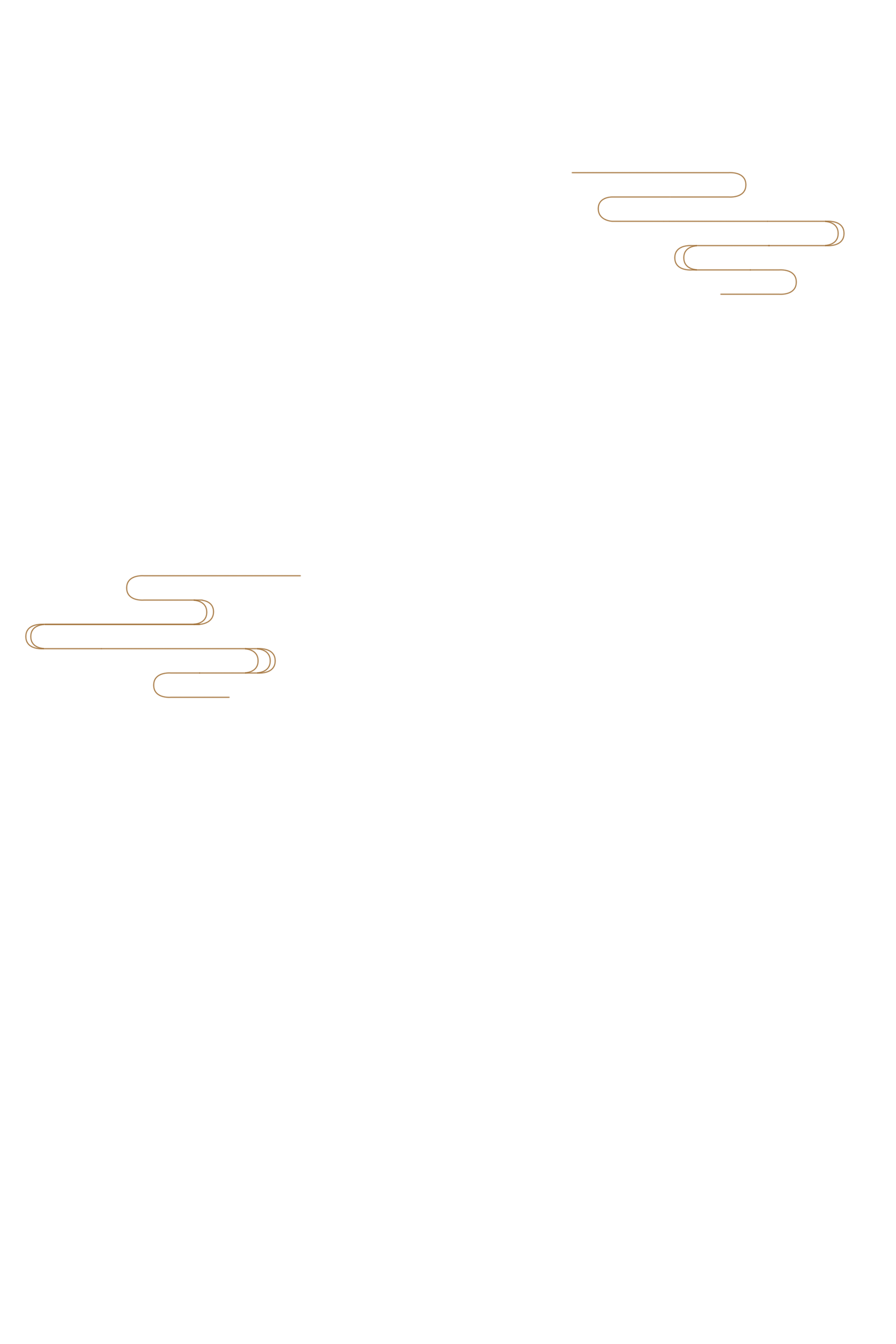 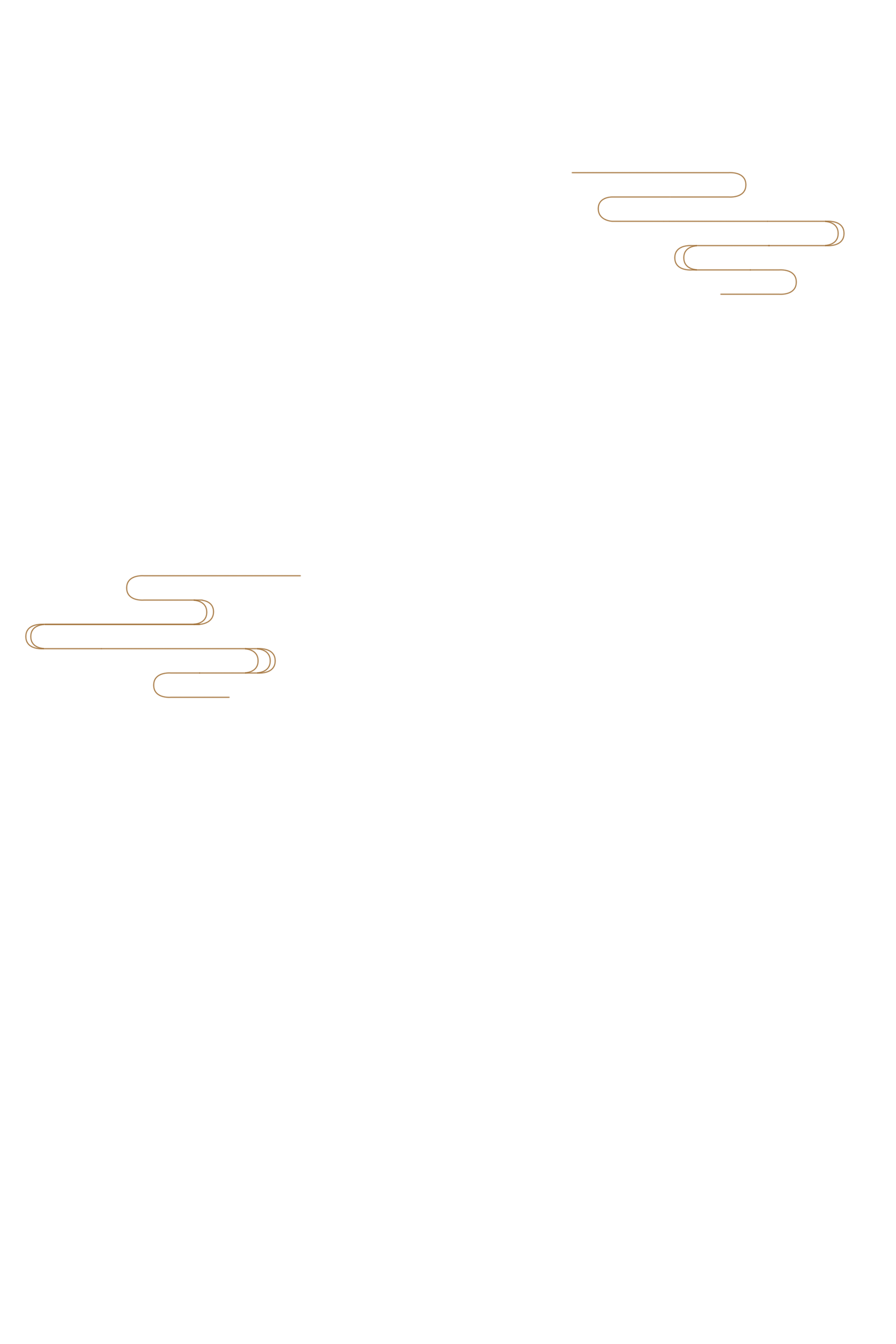 Please write the title
Please write the title
Please write the title
Please write the title
Click here to add a brief section of this section. This template
Click here to add a brief section of this section. This template
Click here to add a brief section of this section. This template
Click here to add a brief section of this section. This template
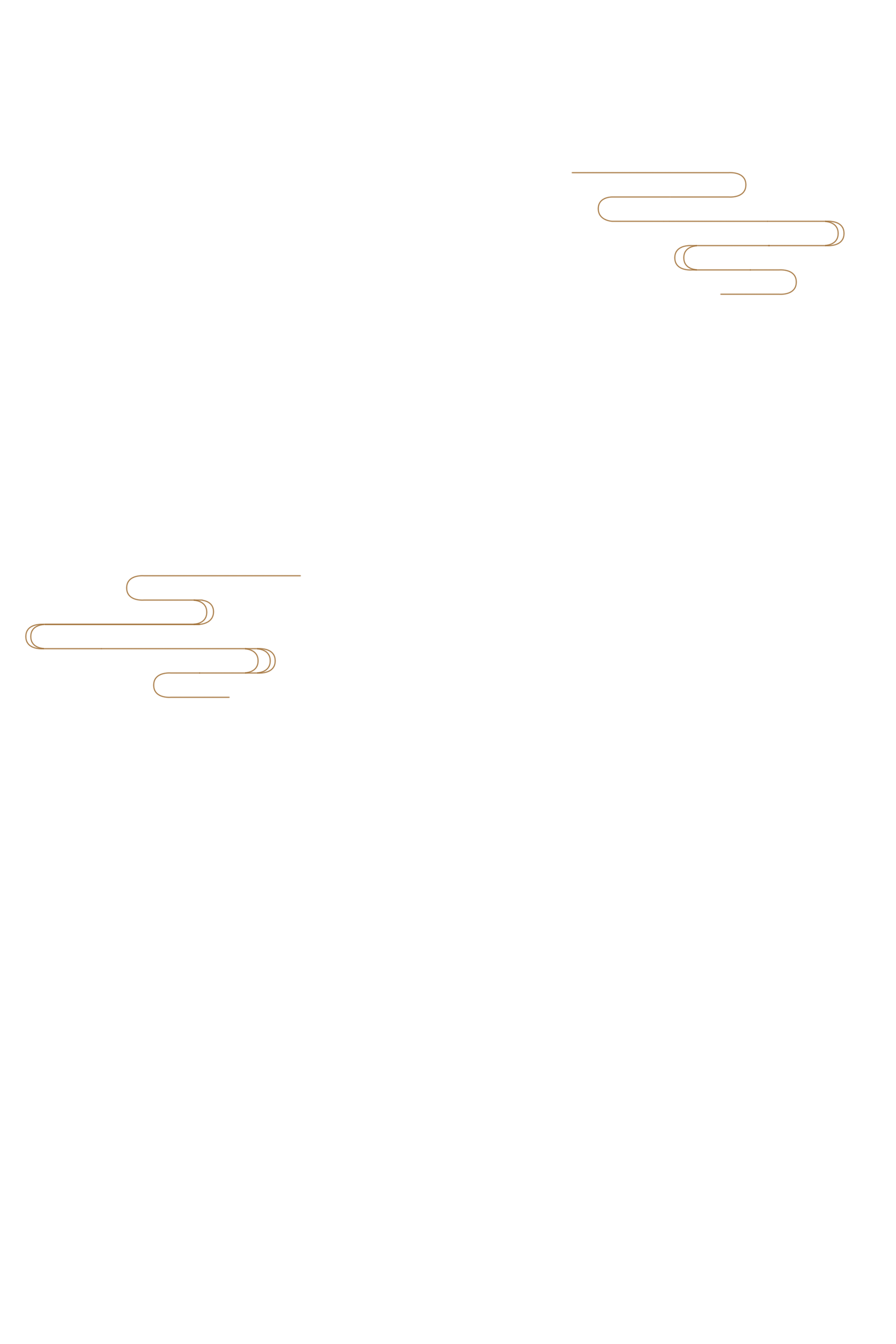 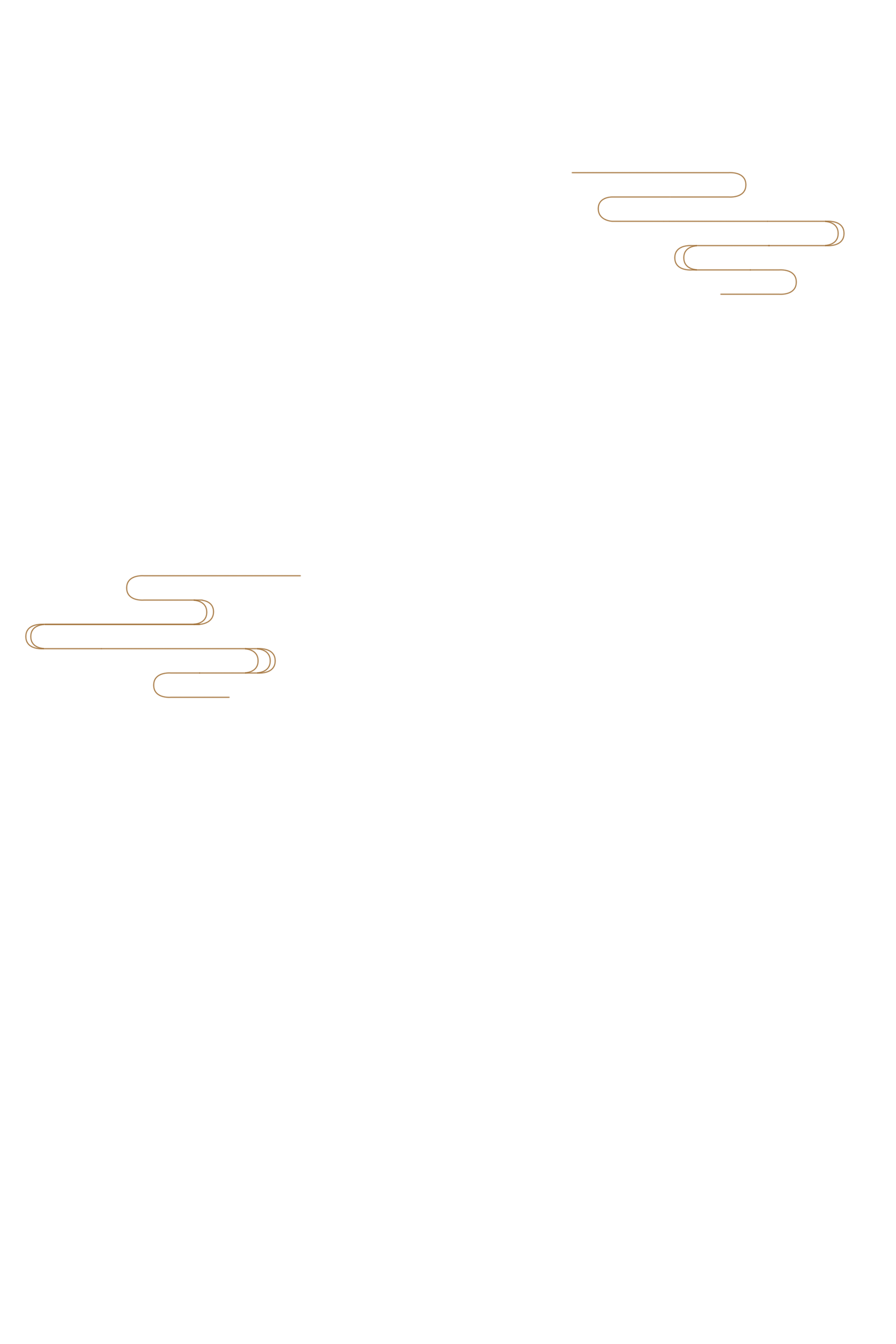 Please enter the desired title
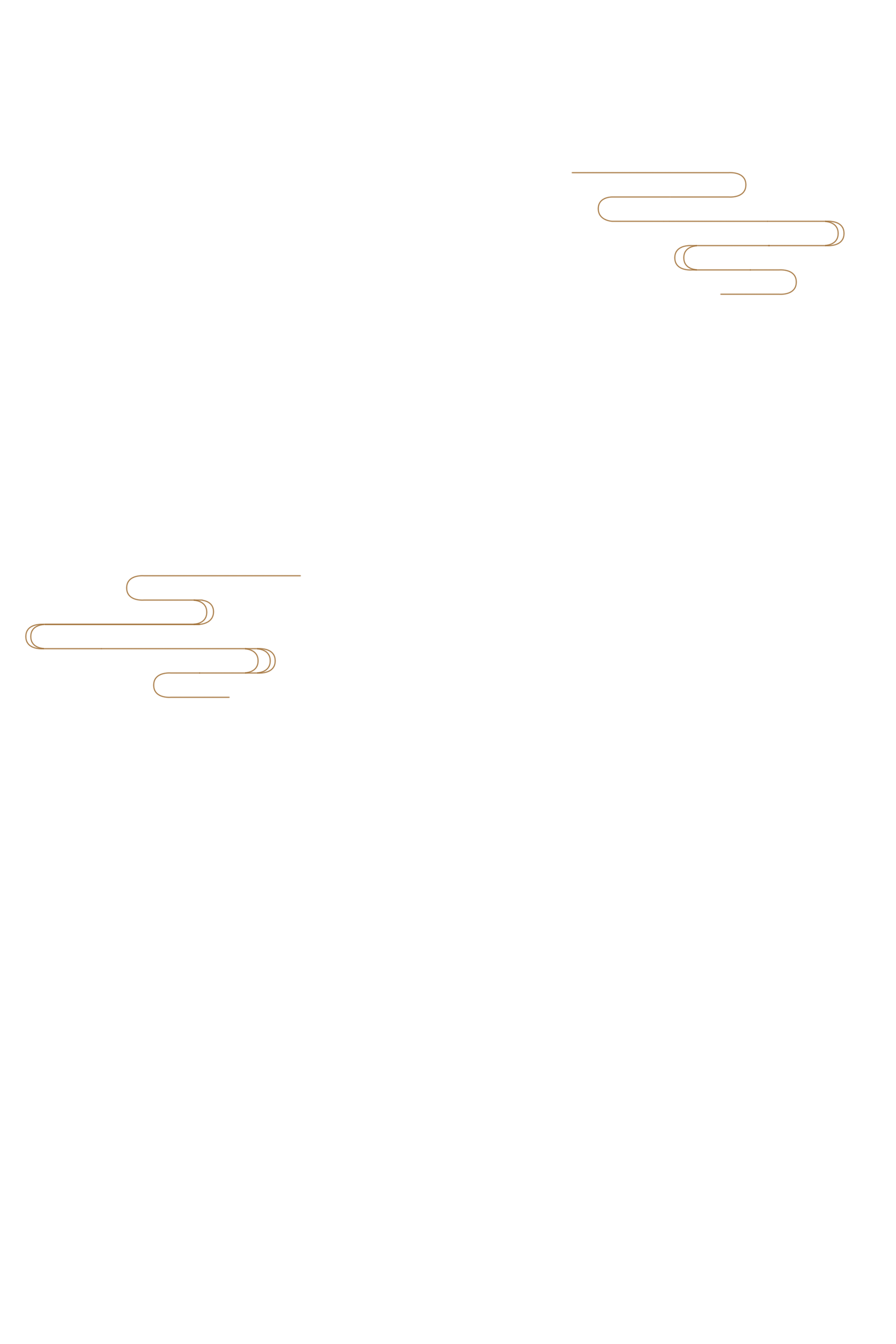 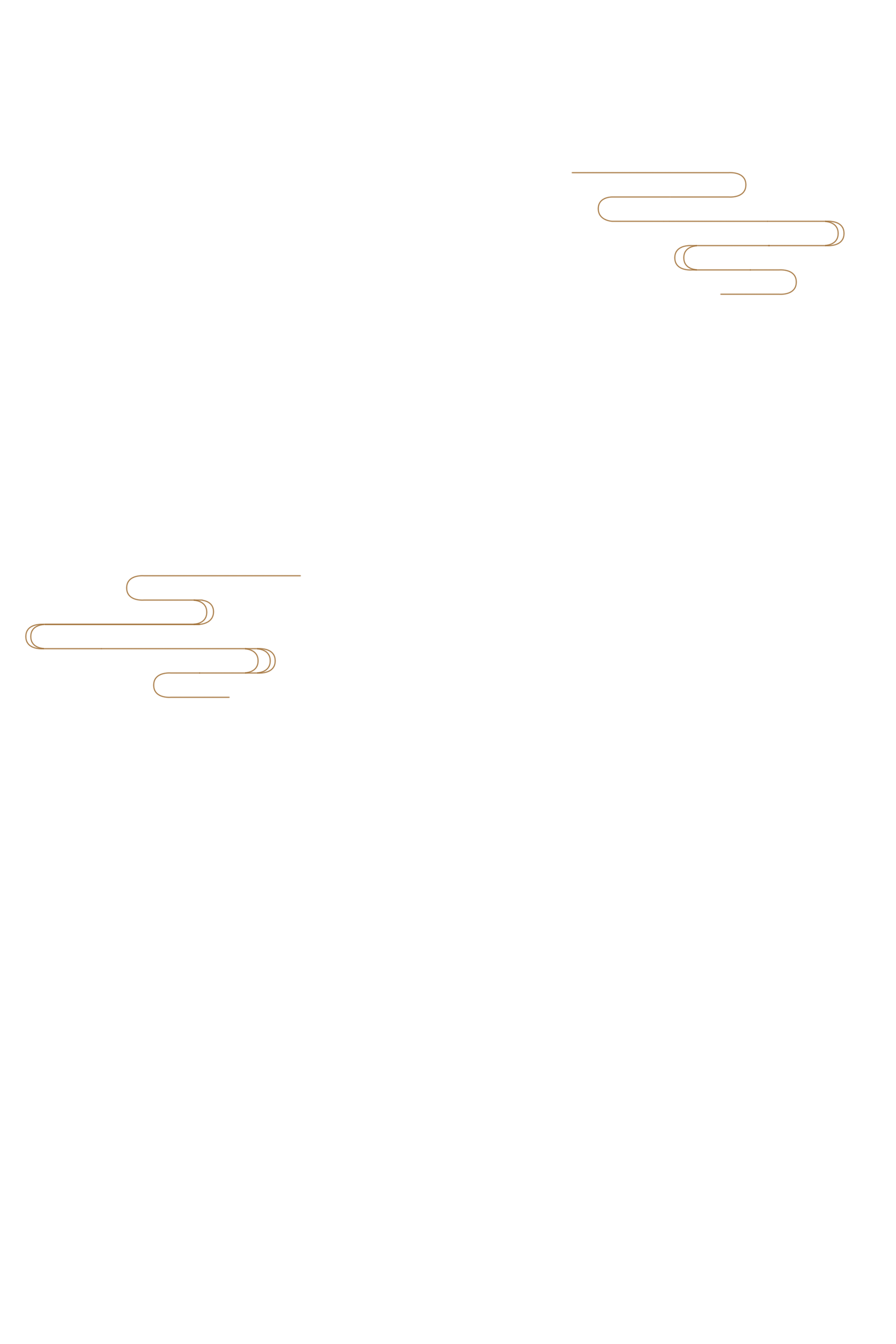 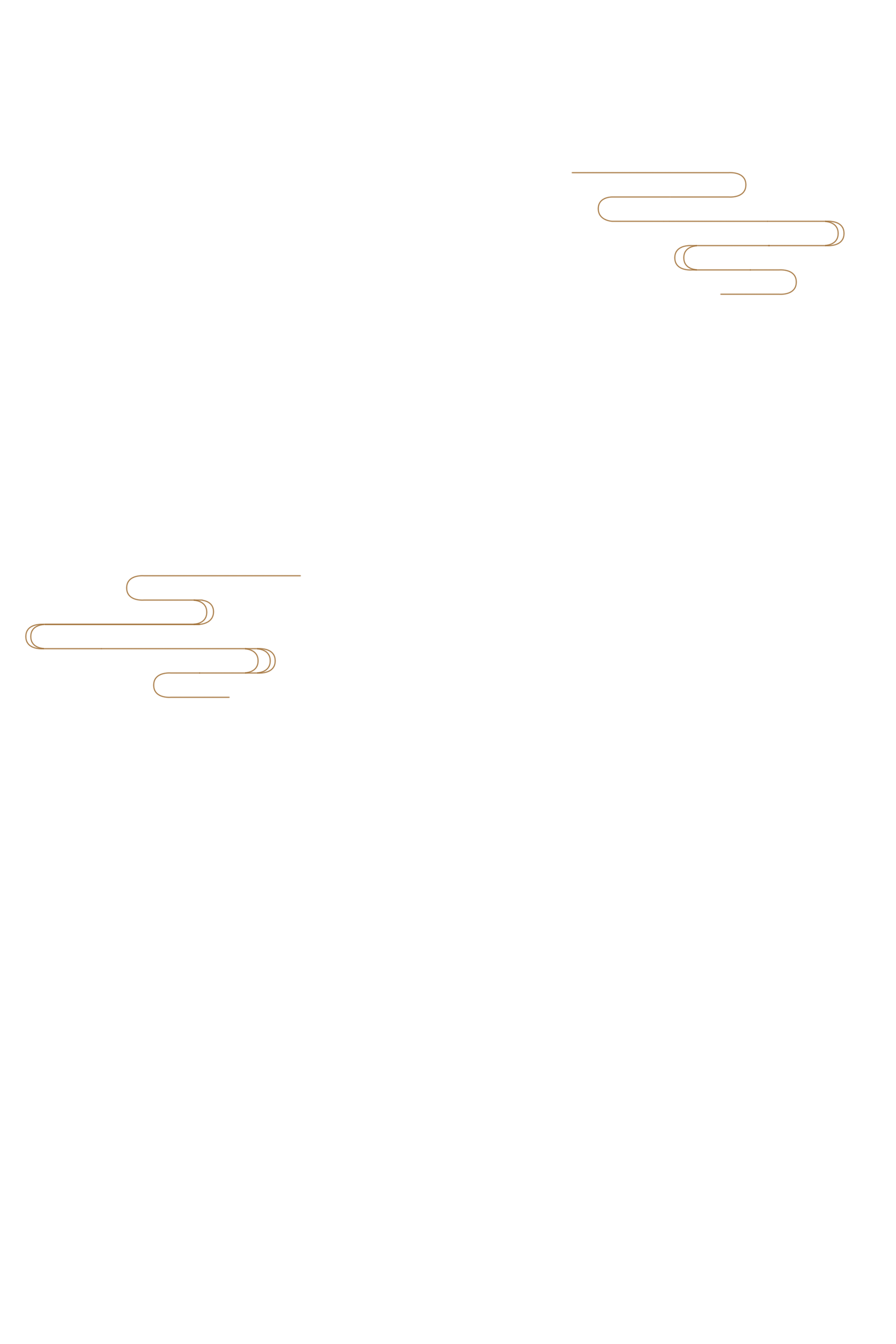 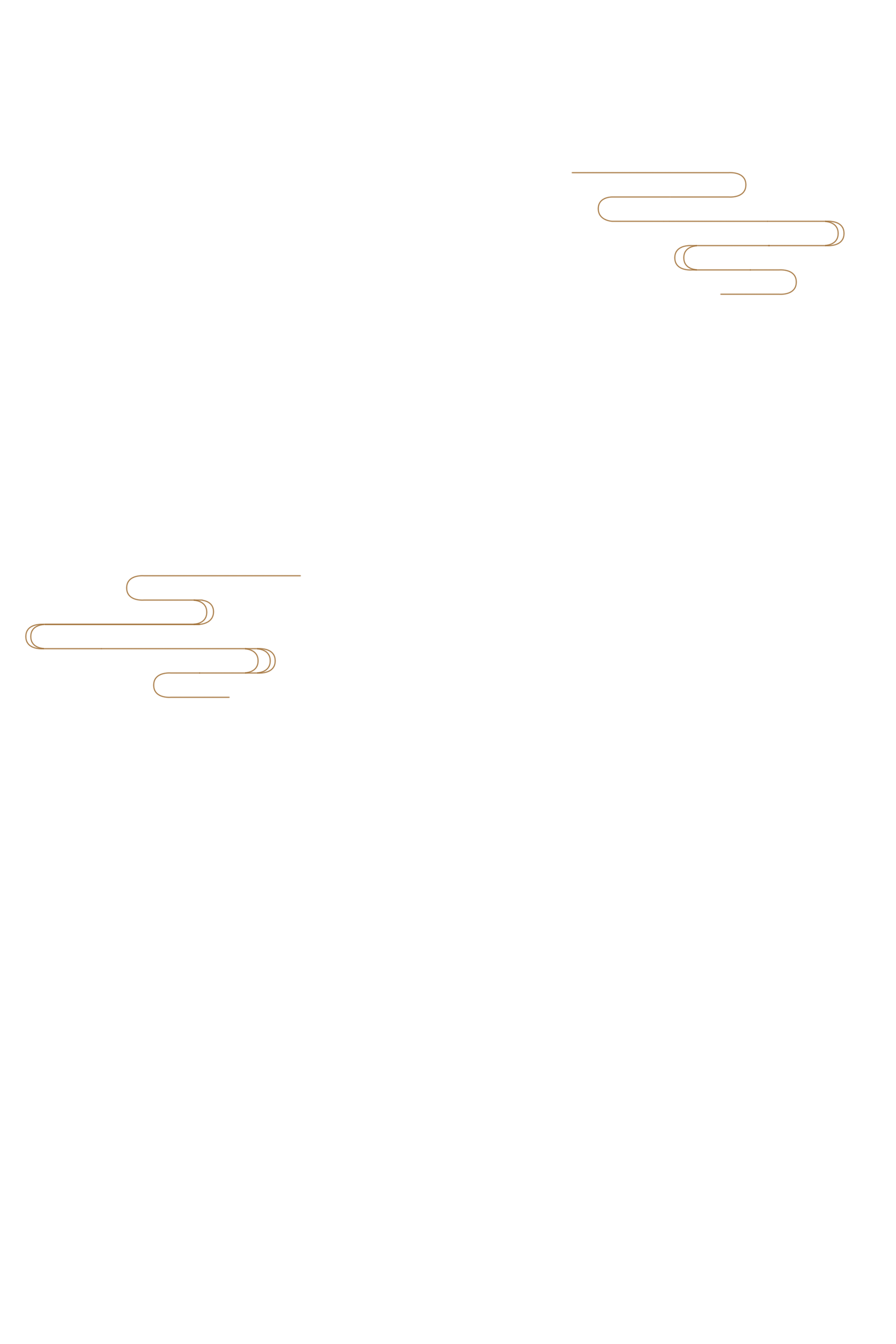 Please enter the desired title
Part One
Click here to add a brief section of this section. This template is carefully designed
Part II
Click here to add a brief section of this section. This template is carefully designed
Part III
Click here to add a brief section of this section. This template is carefully designed
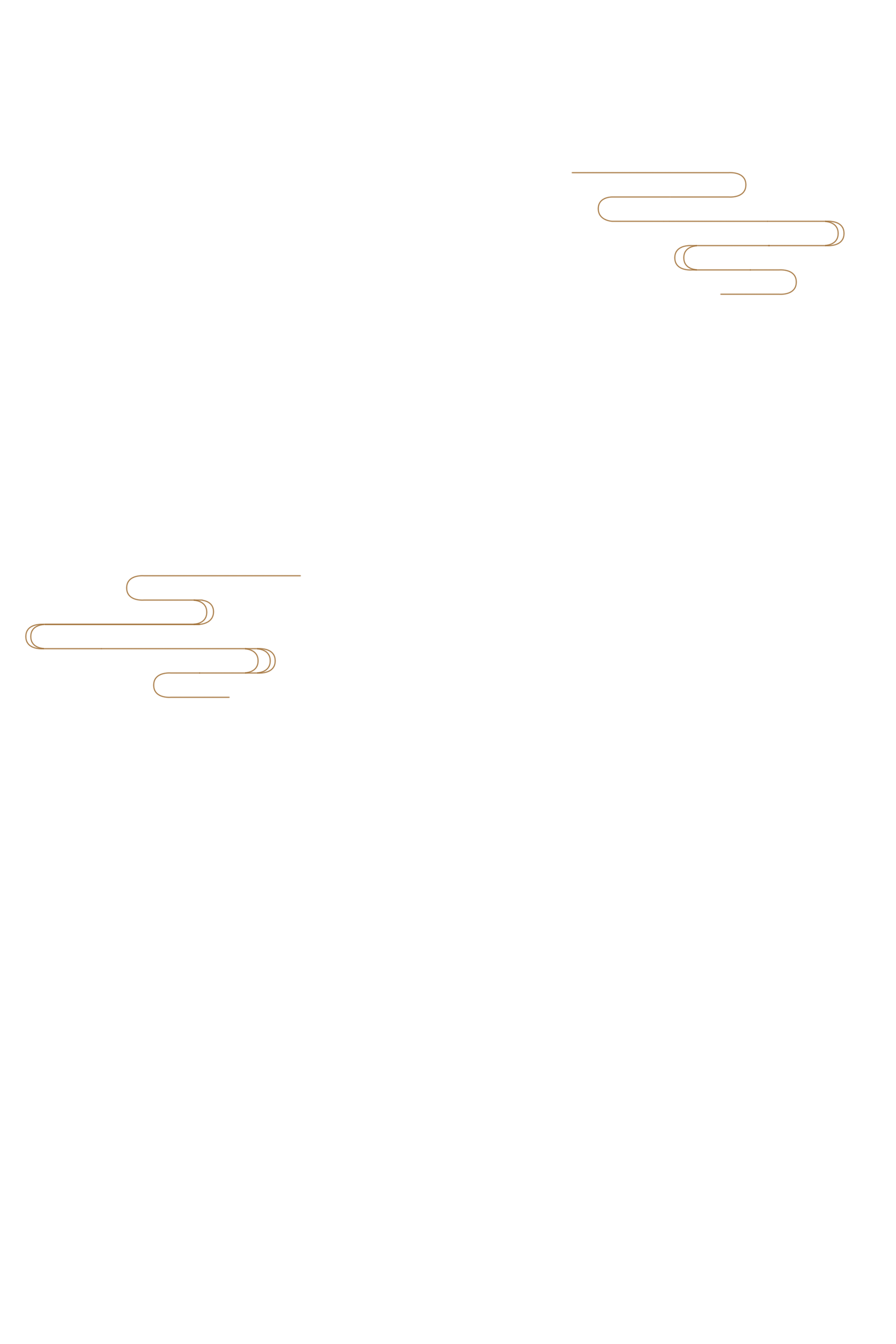 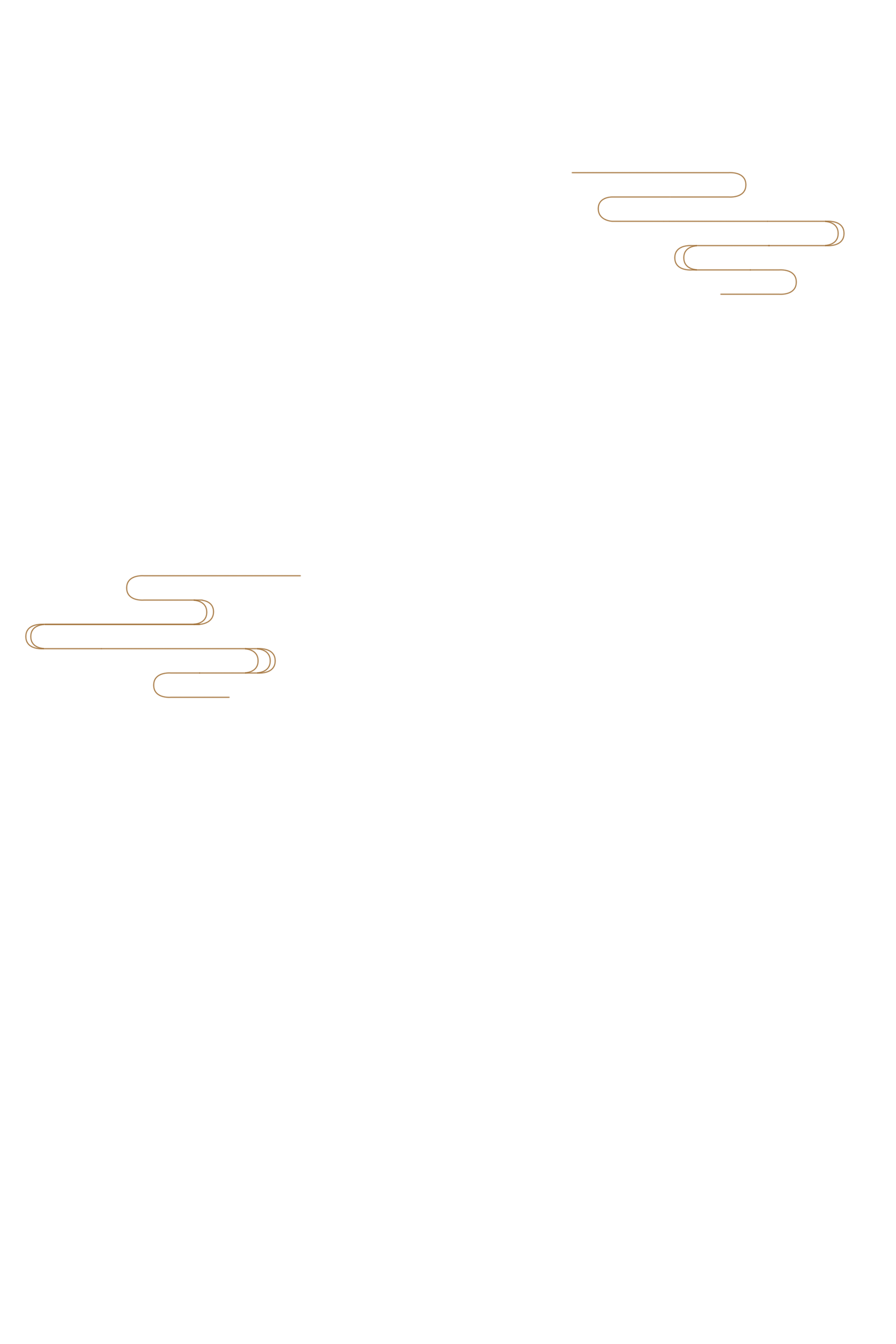 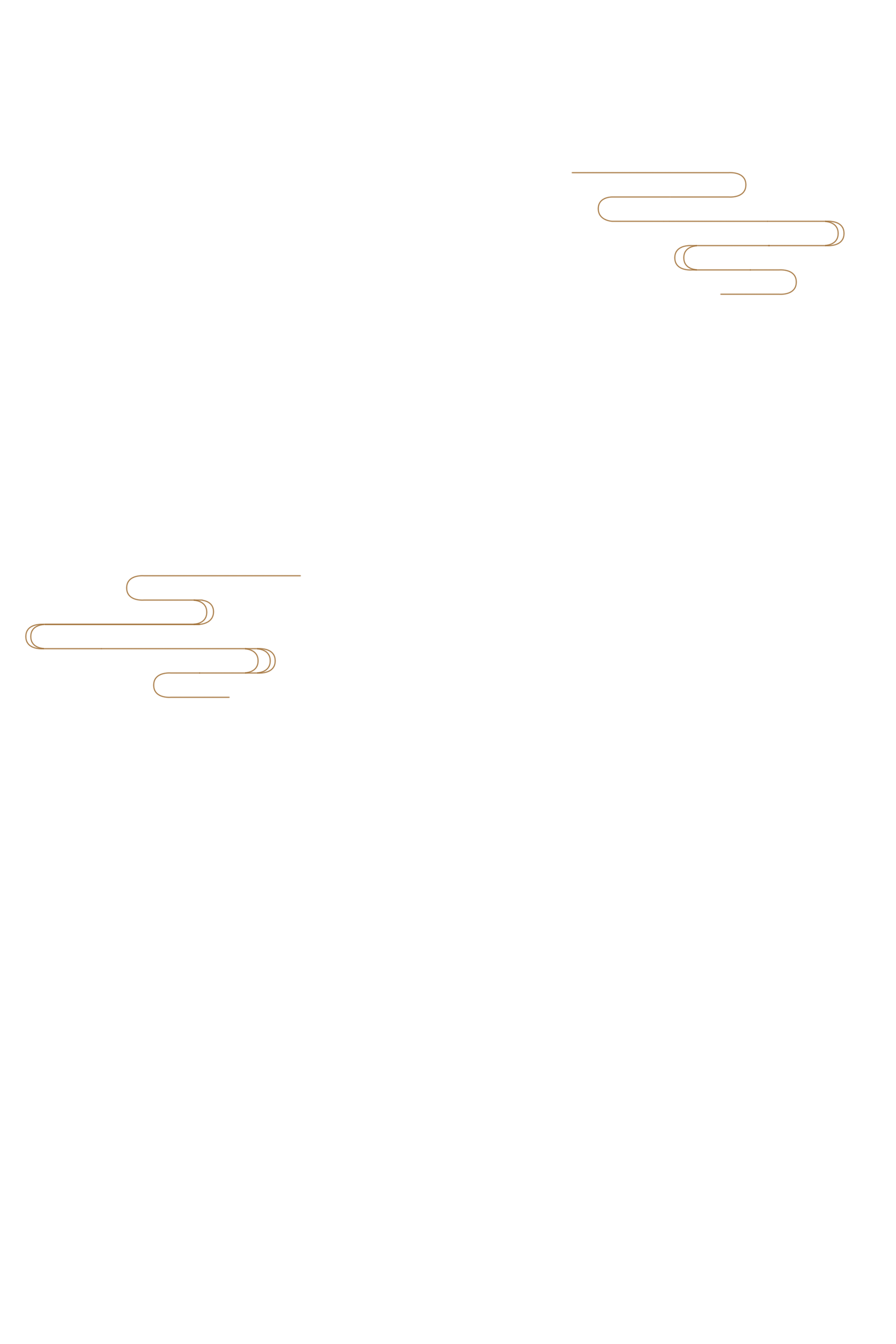 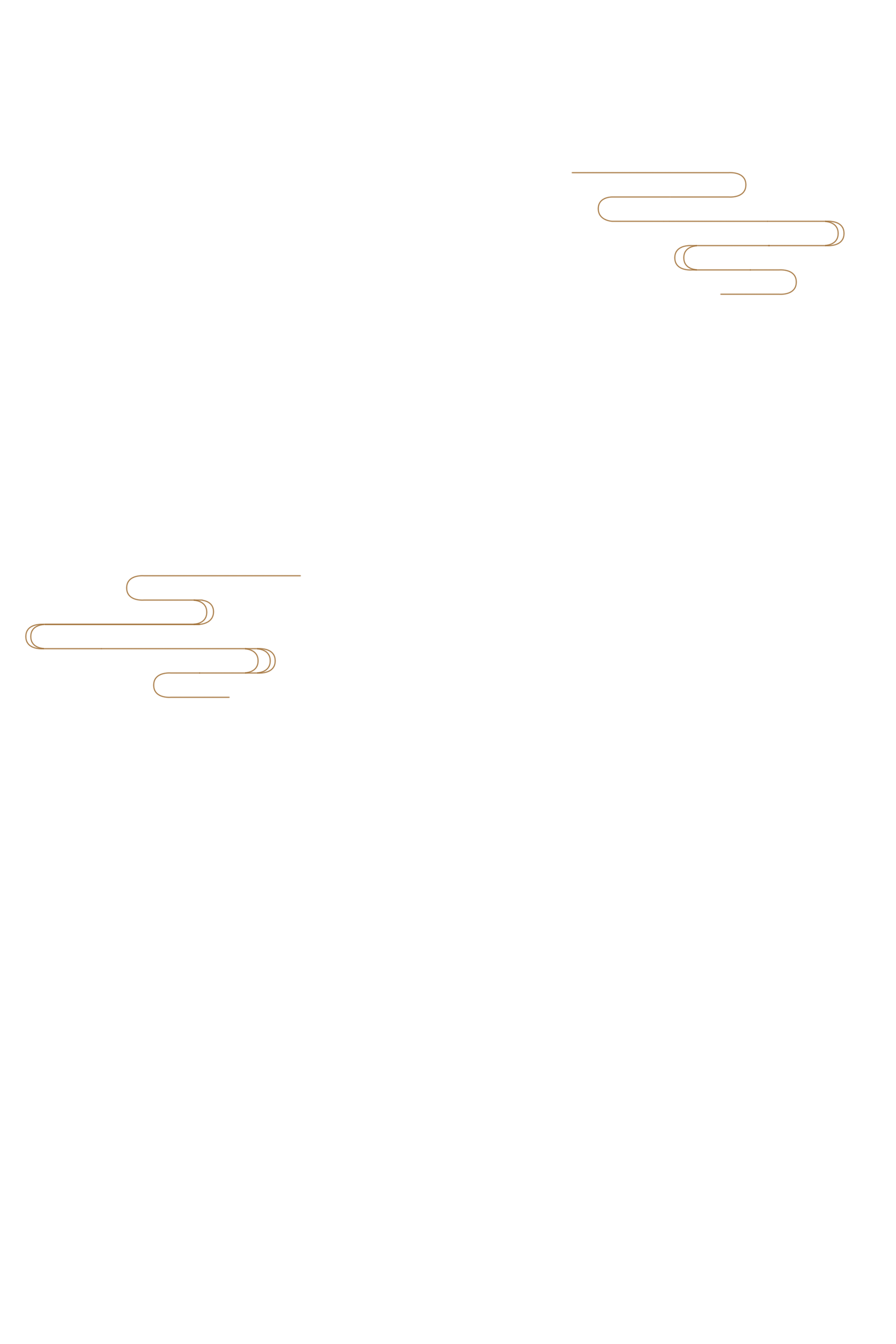 Please enter the desired title
Part One
Click here to add a brief section of this section. This template
Click here to add a brief section of this section. This template
Click here to add a brief section of this section. This template
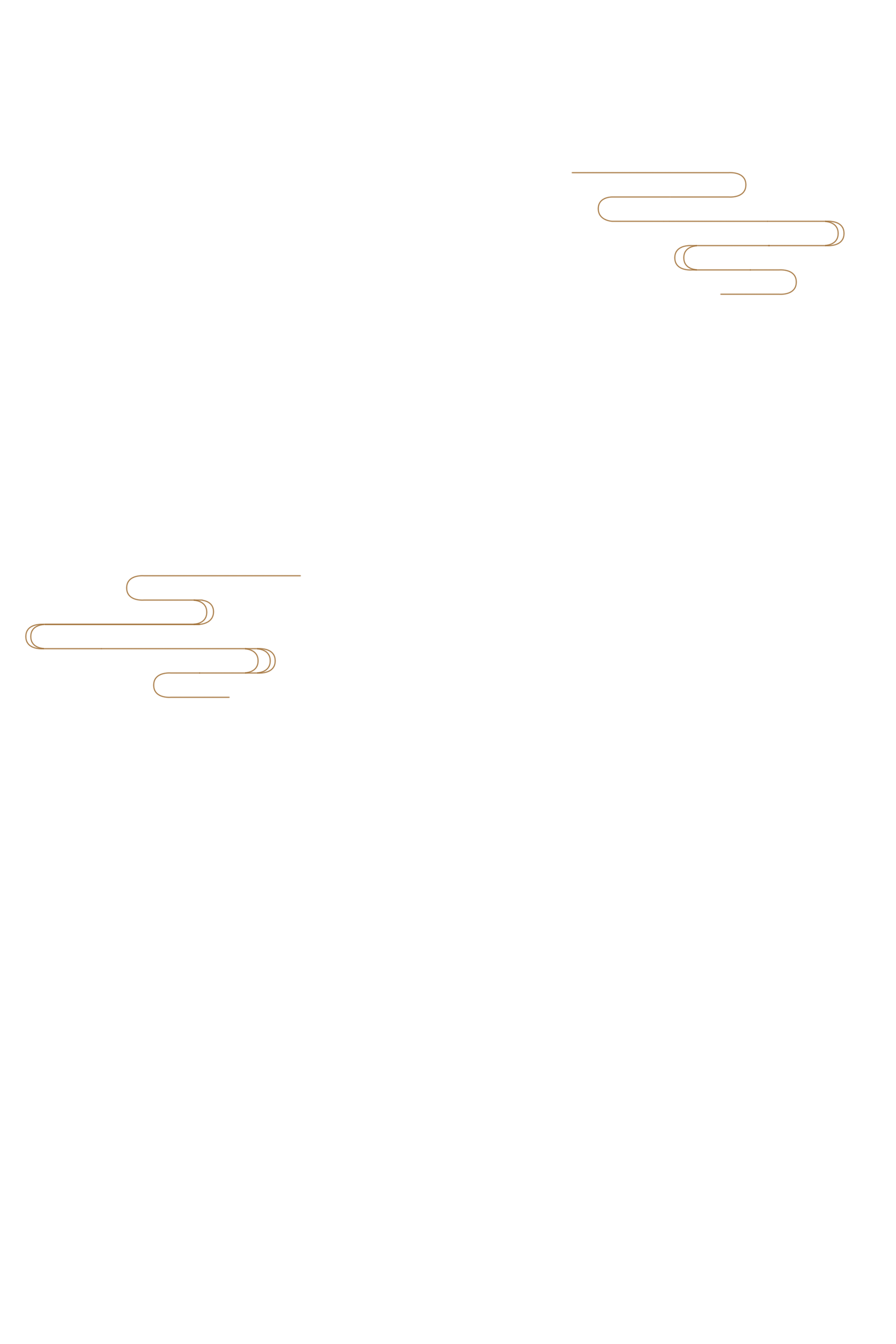 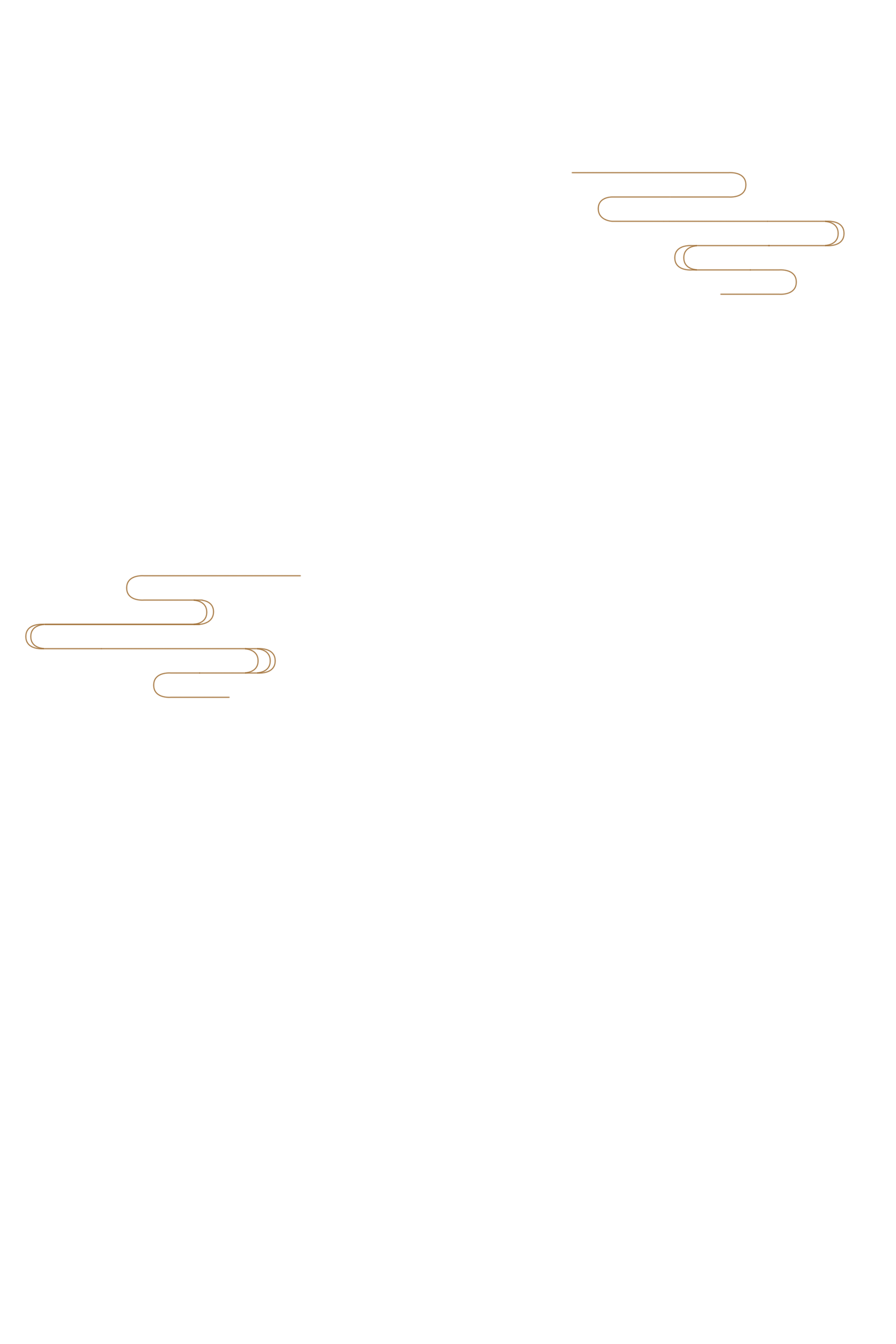 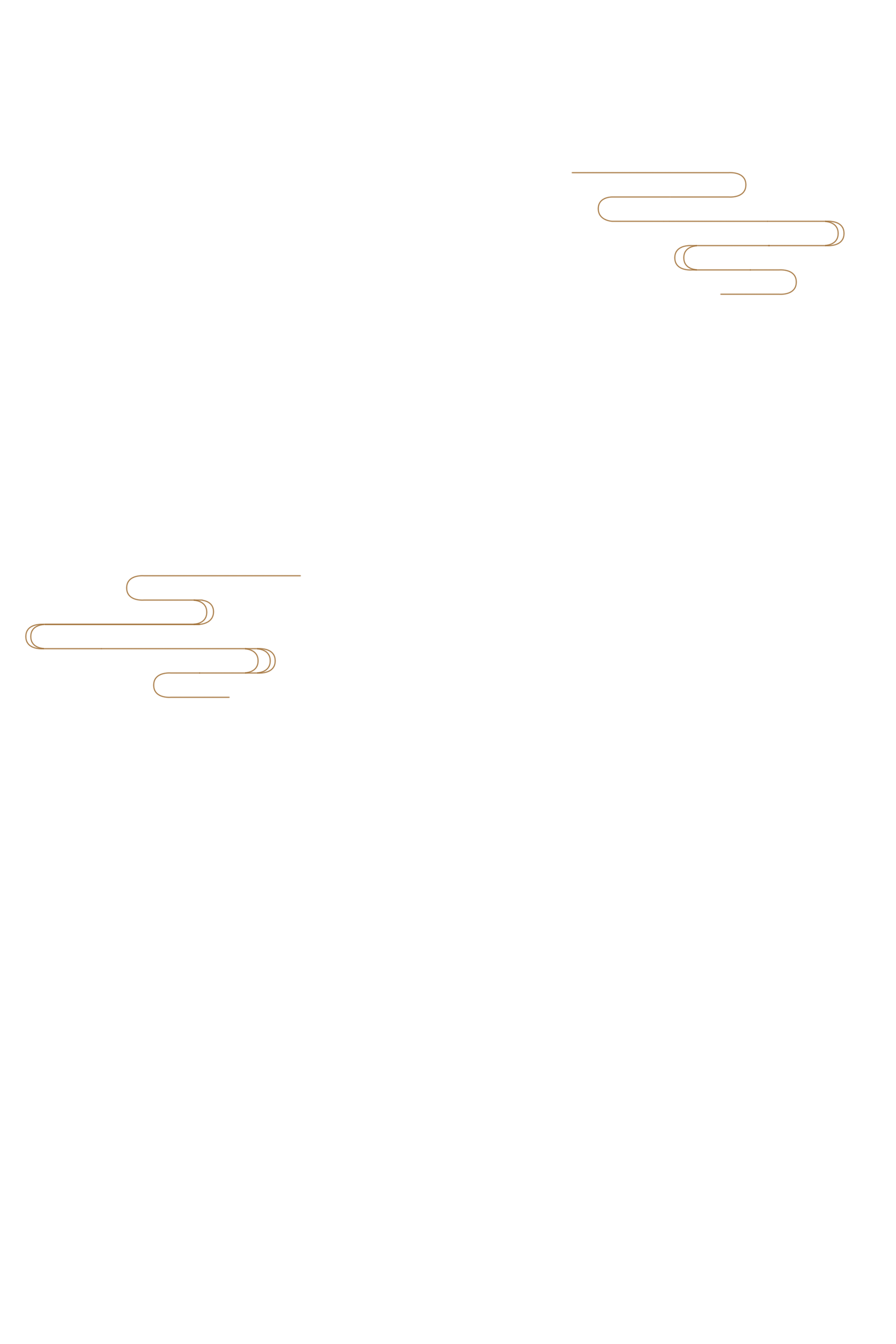 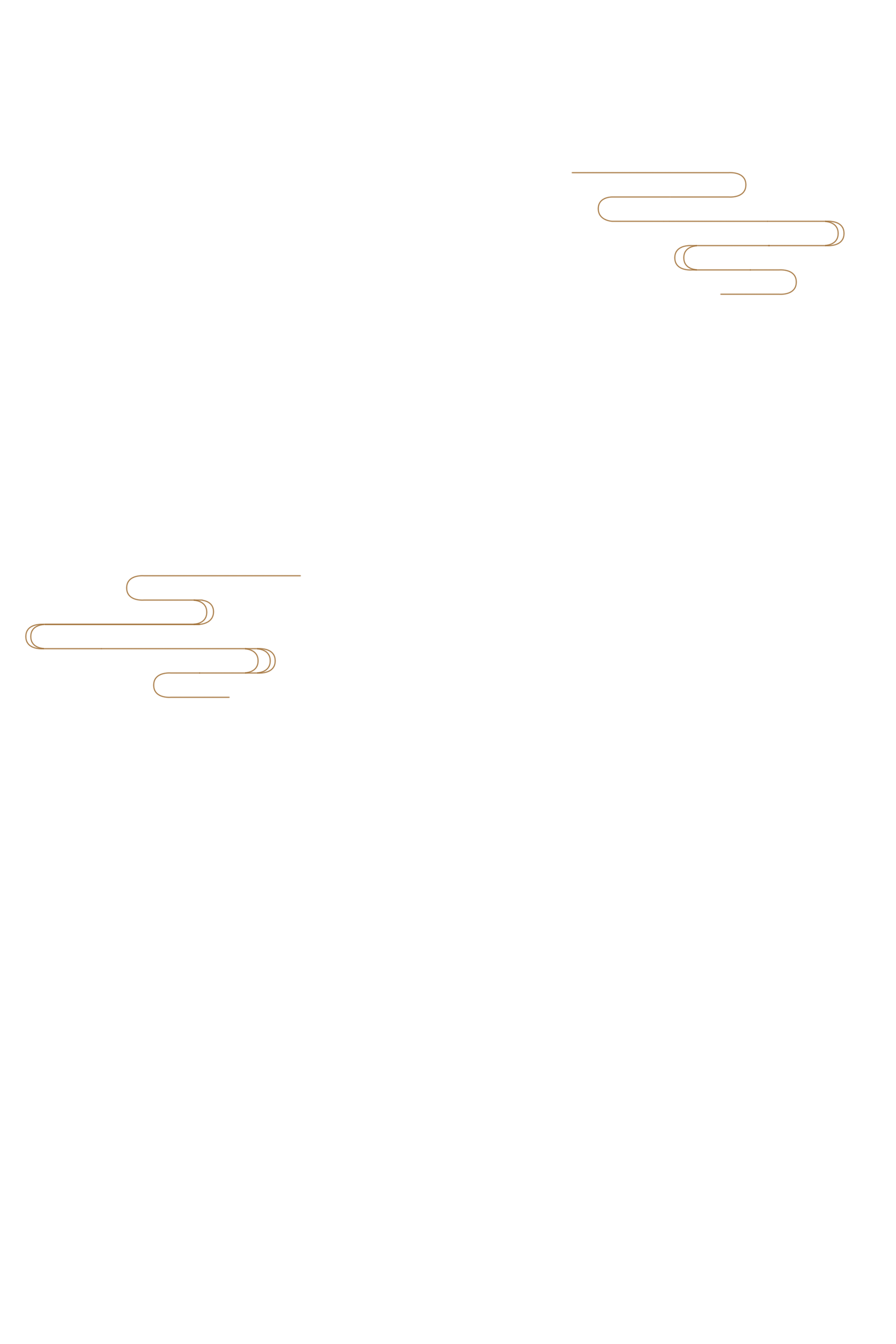 Please enter the desired title
Item 1
Item 2
Click here to add a brief section of this section. This template
Click here to add a brief section of this section. This template
Significance
Item 4
Item 3
Click here to add a brief section of this section. This template
Click here to add a brief section of this section. This template
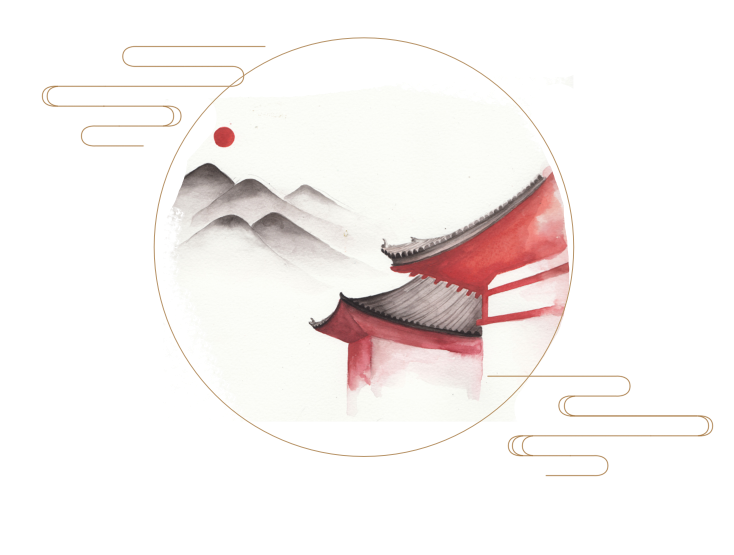 Chapter 2
Please enter the desired title
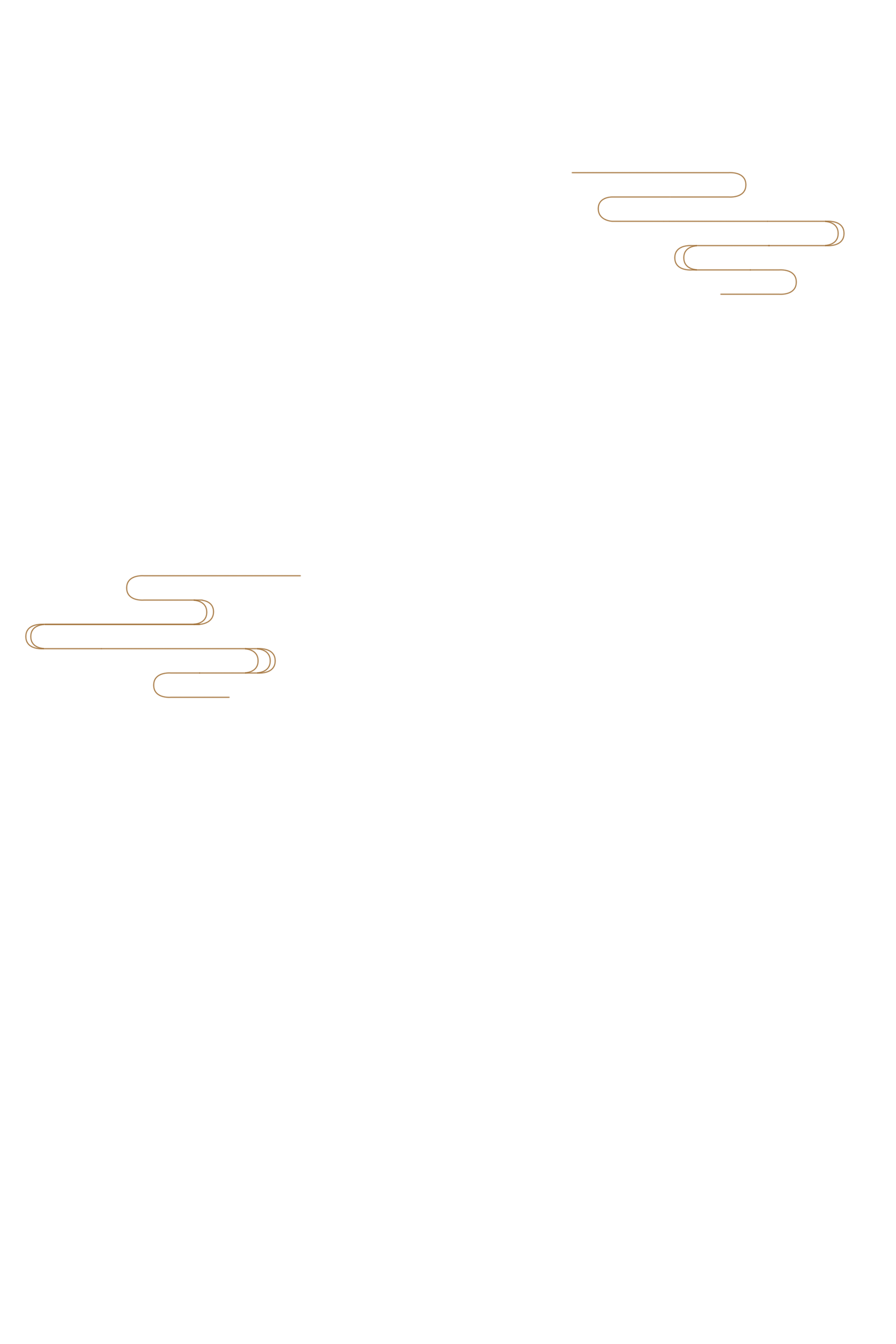 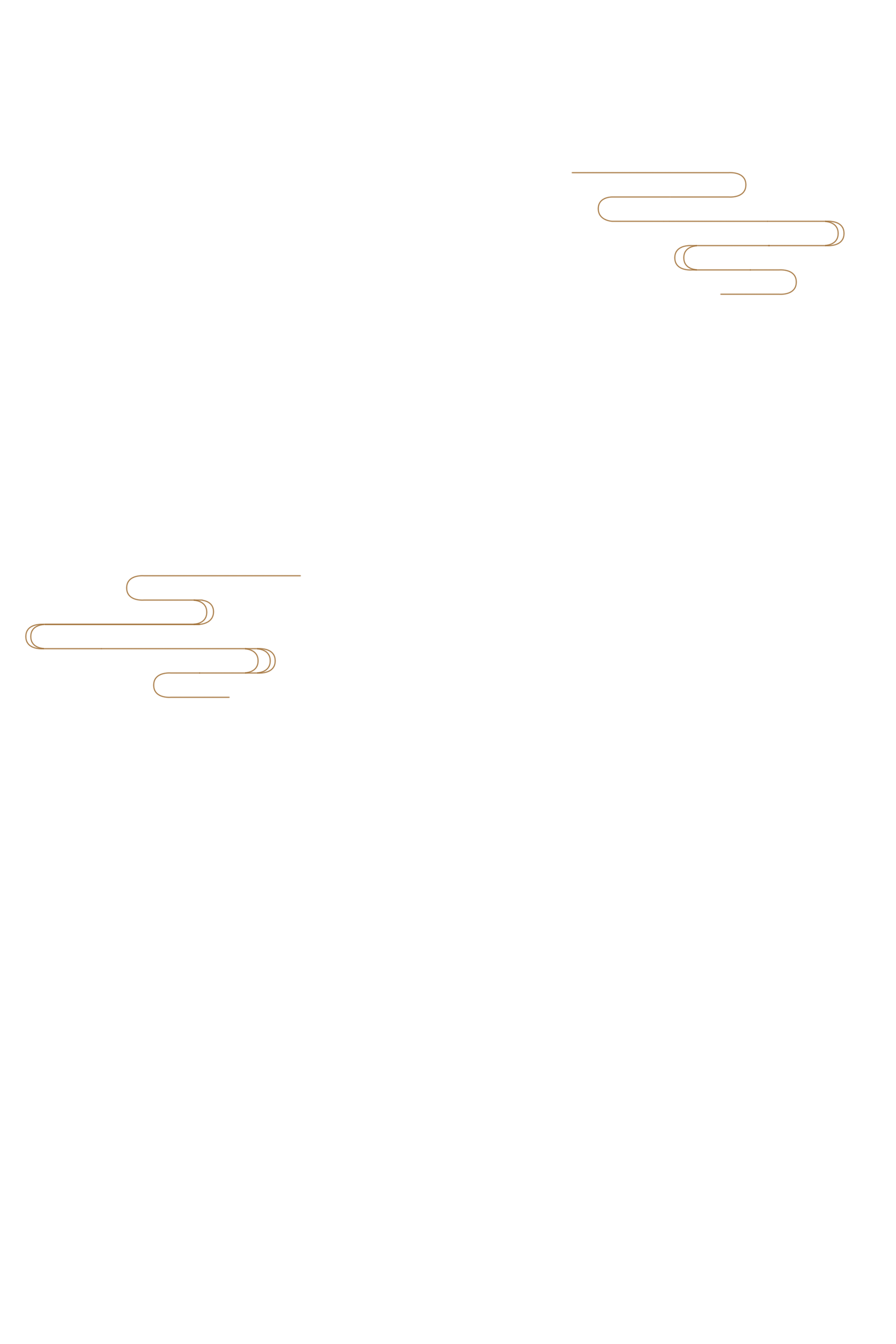 01
02
03
04
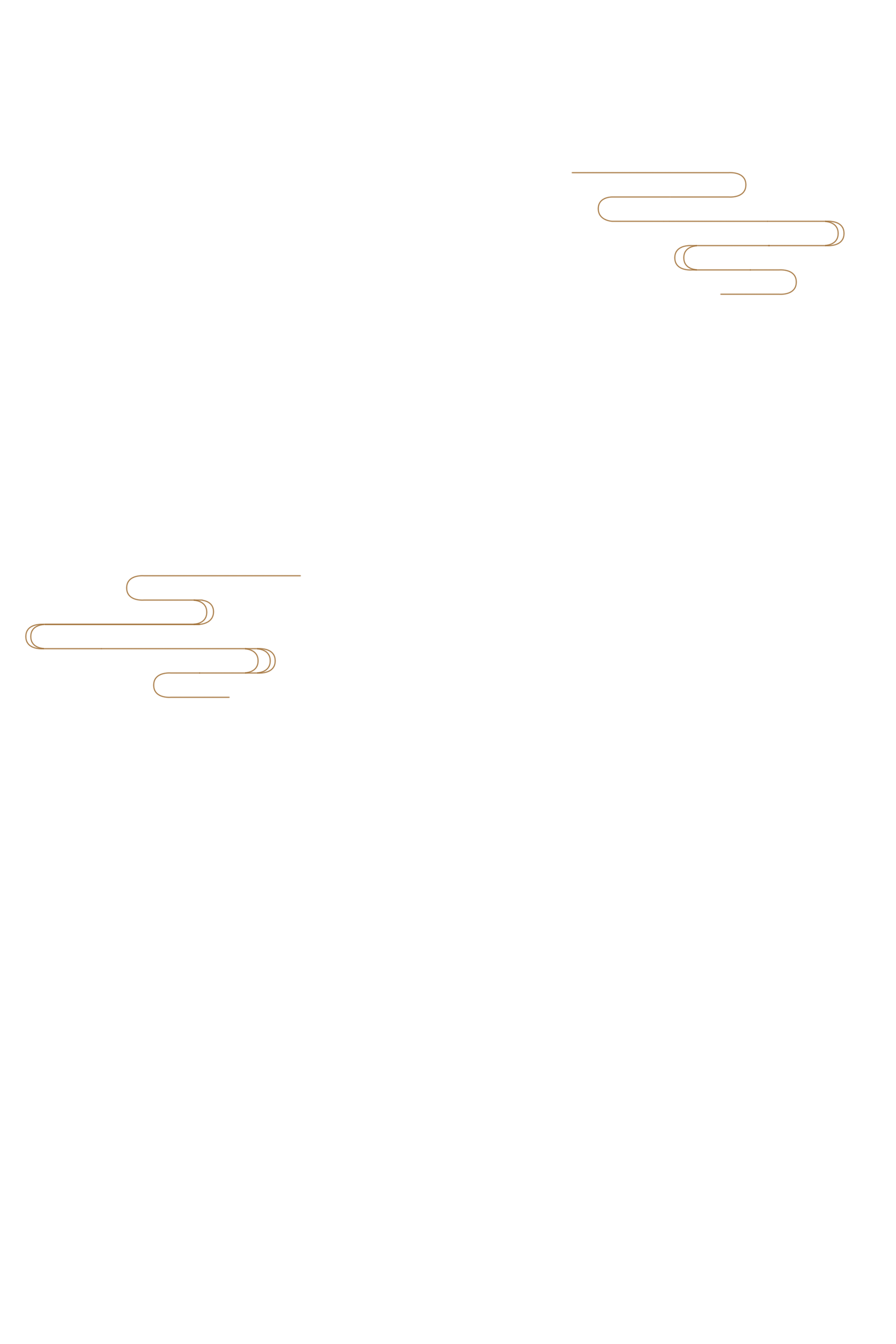 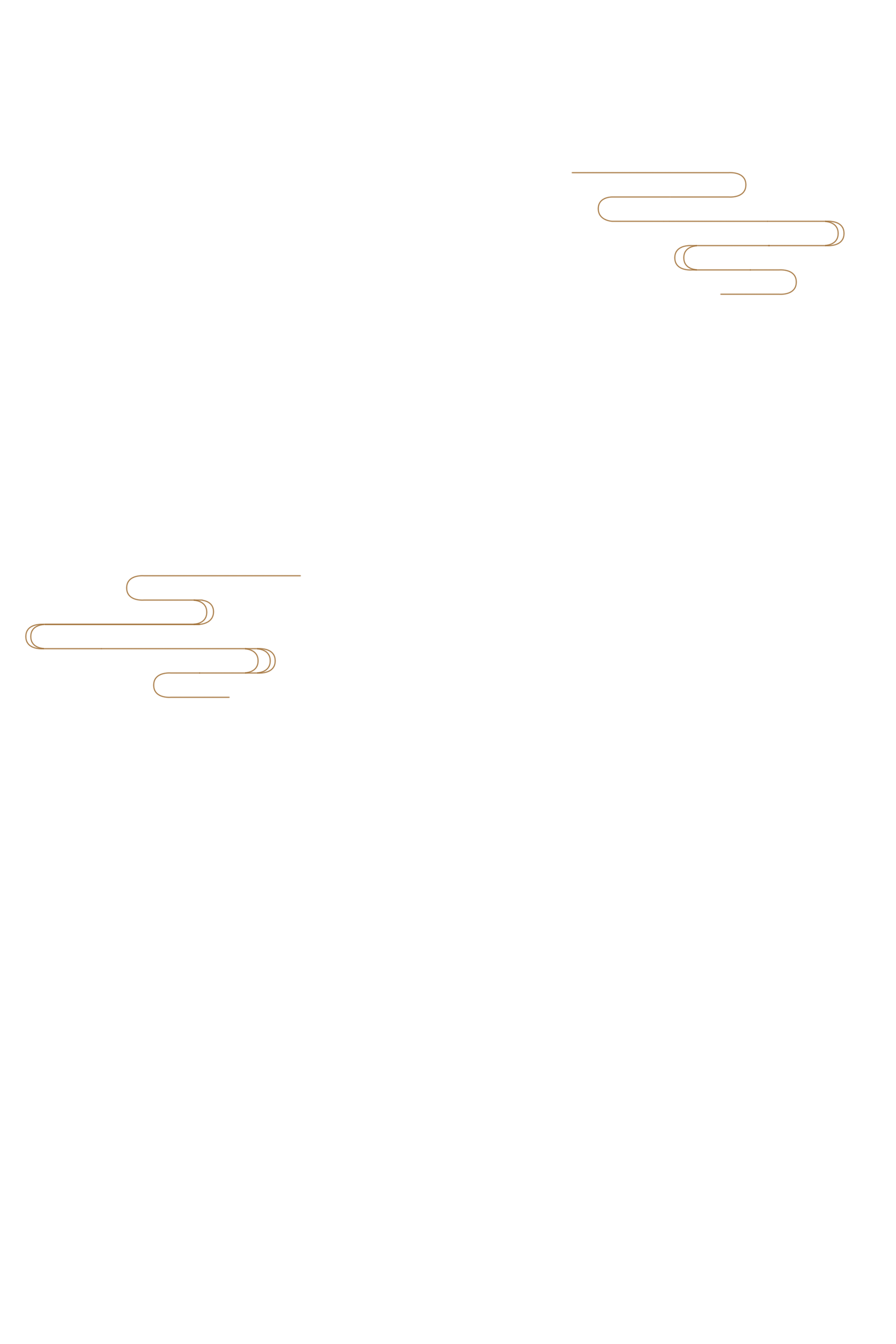 Please enter the desired title
Click here to add a brief section of this section. This template
Click here to add a brief section of this section. This template
Click here to add a brief section of this section. This template
Click here to add a brief section of this section. This template
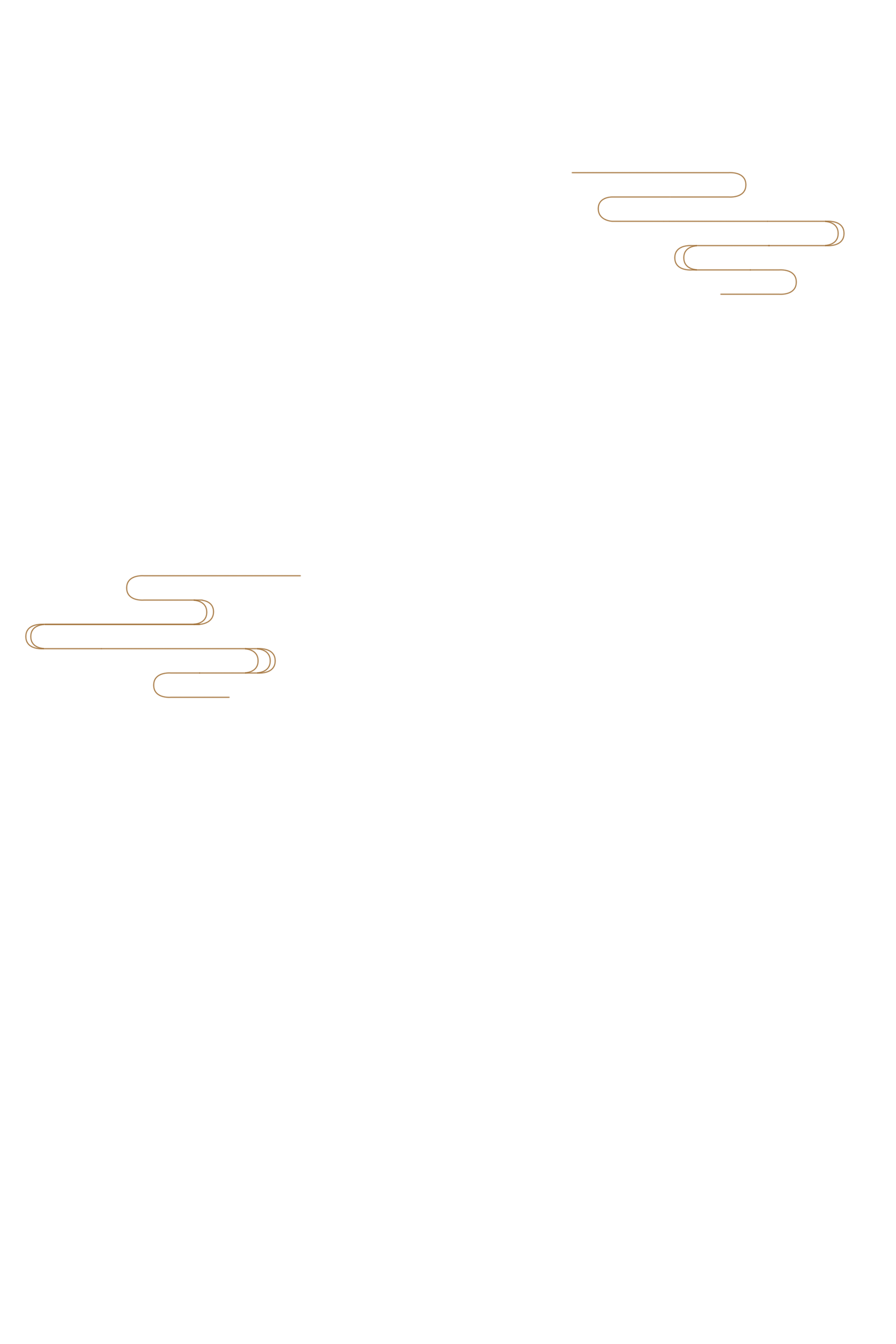 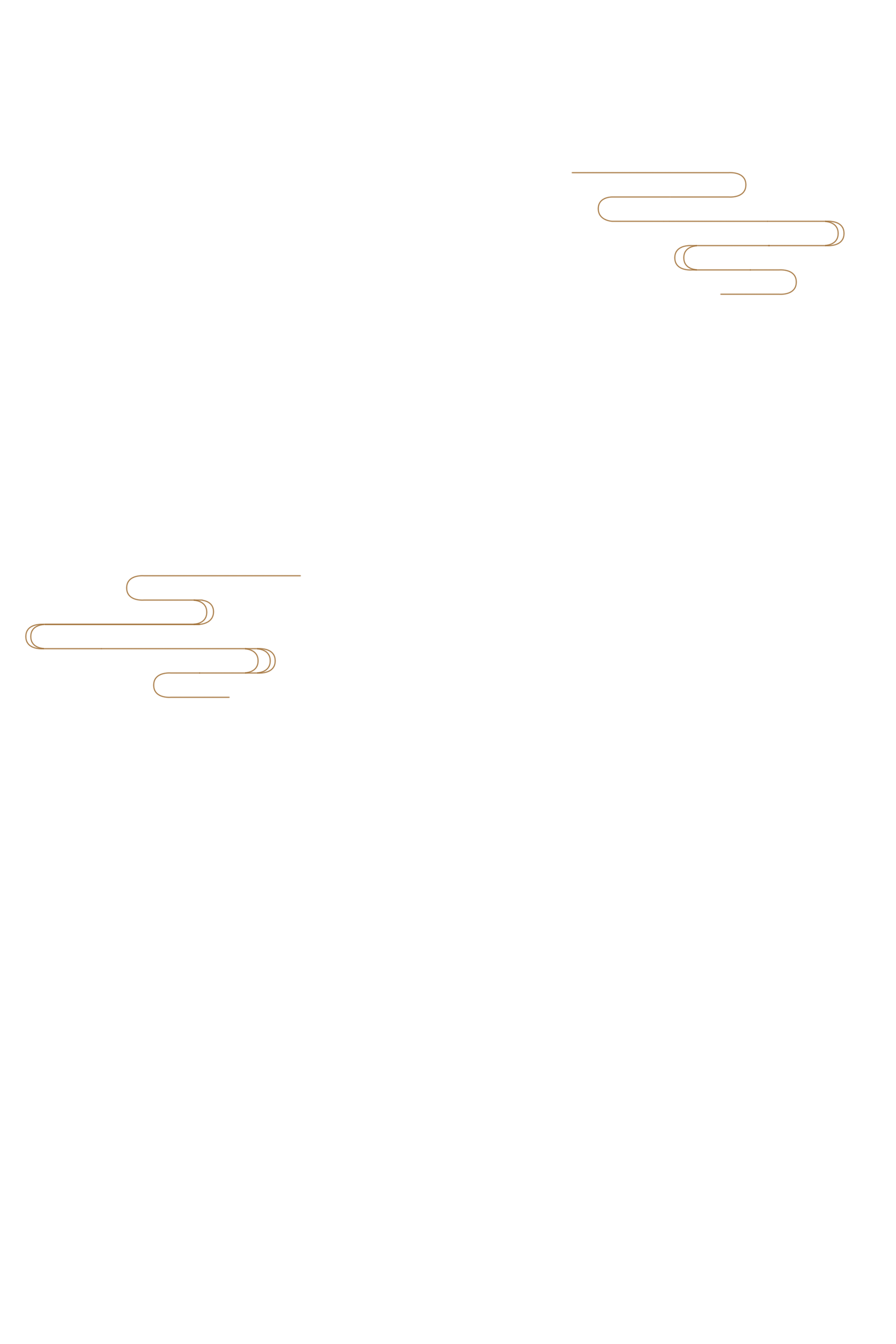 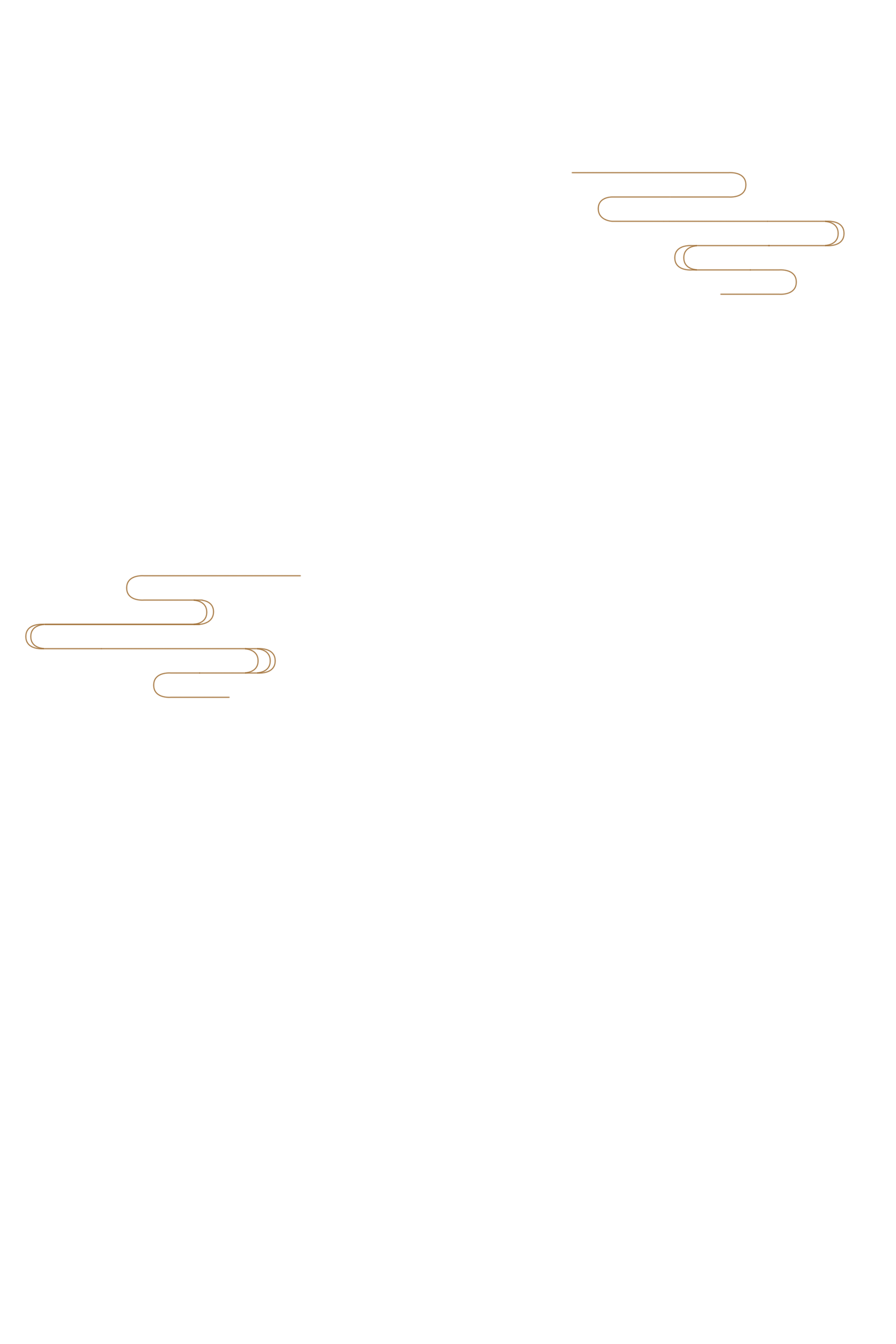 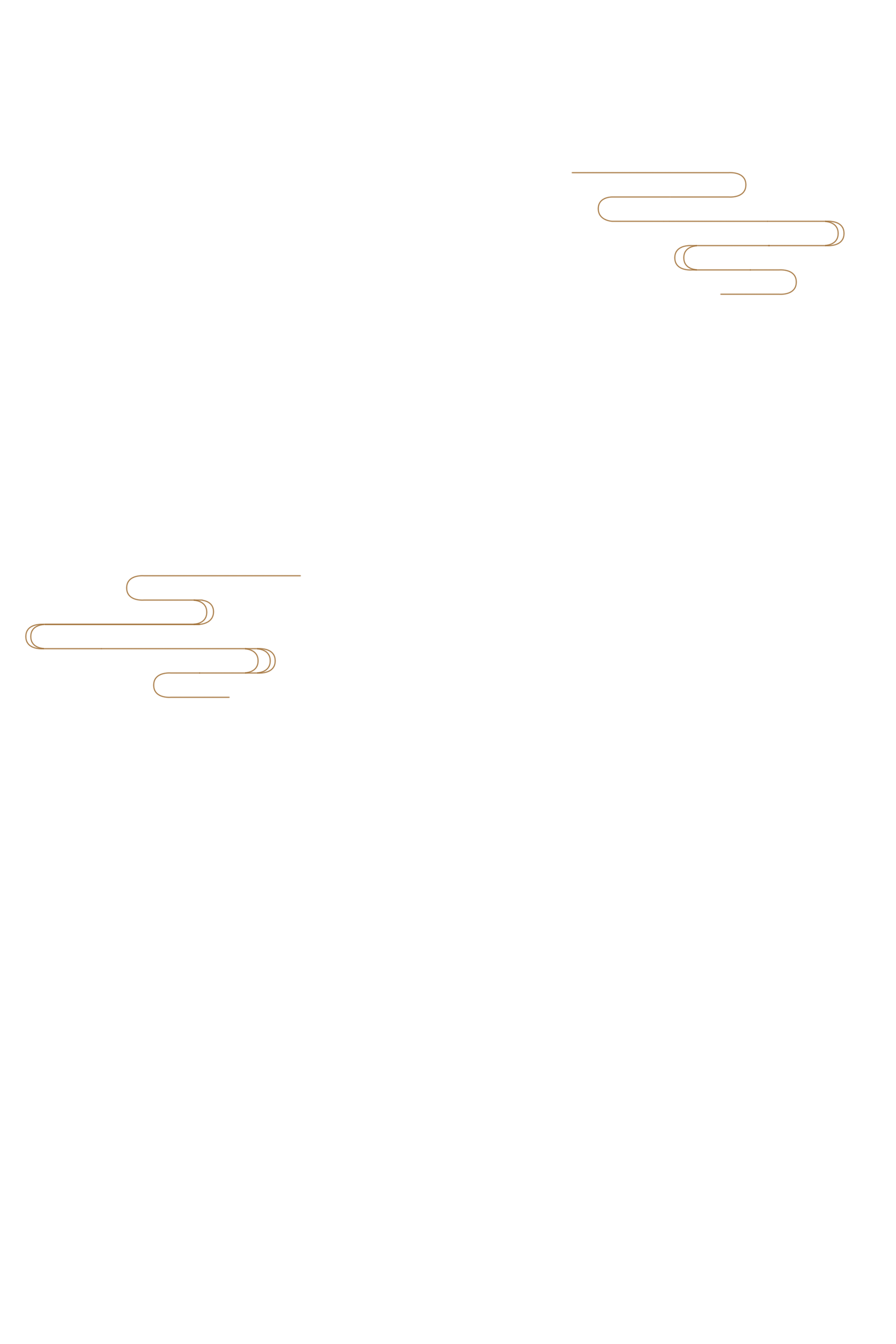 Please enter the desired title
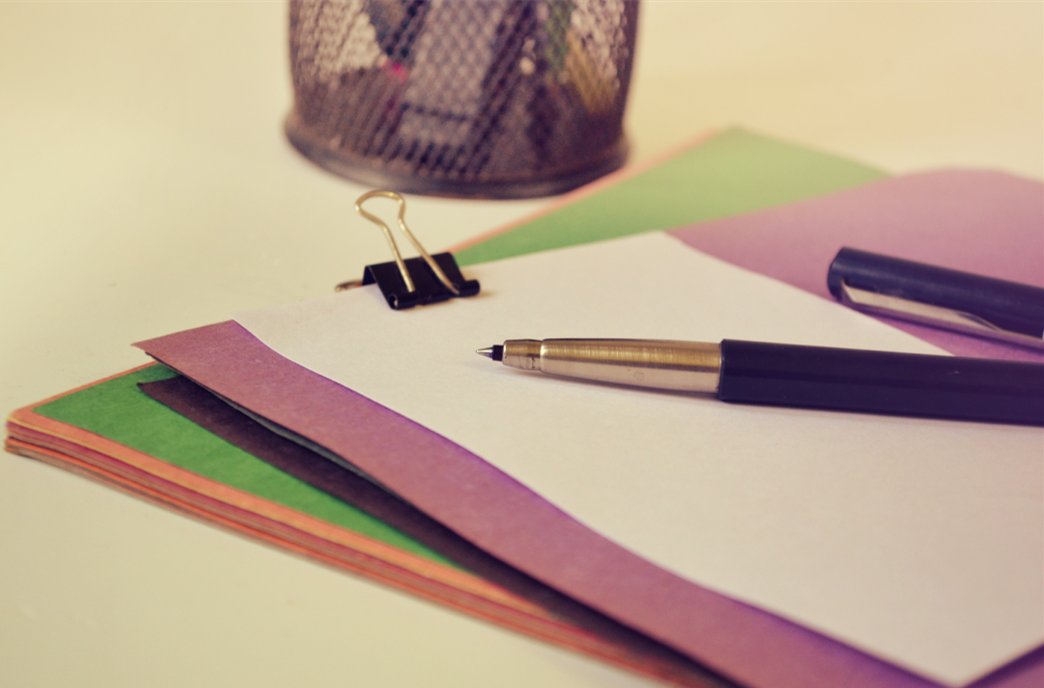 Click here to add a brief section of this section. This template
Click here to add a brief section of this section. This template
Click here to add a brief section of this section. This template
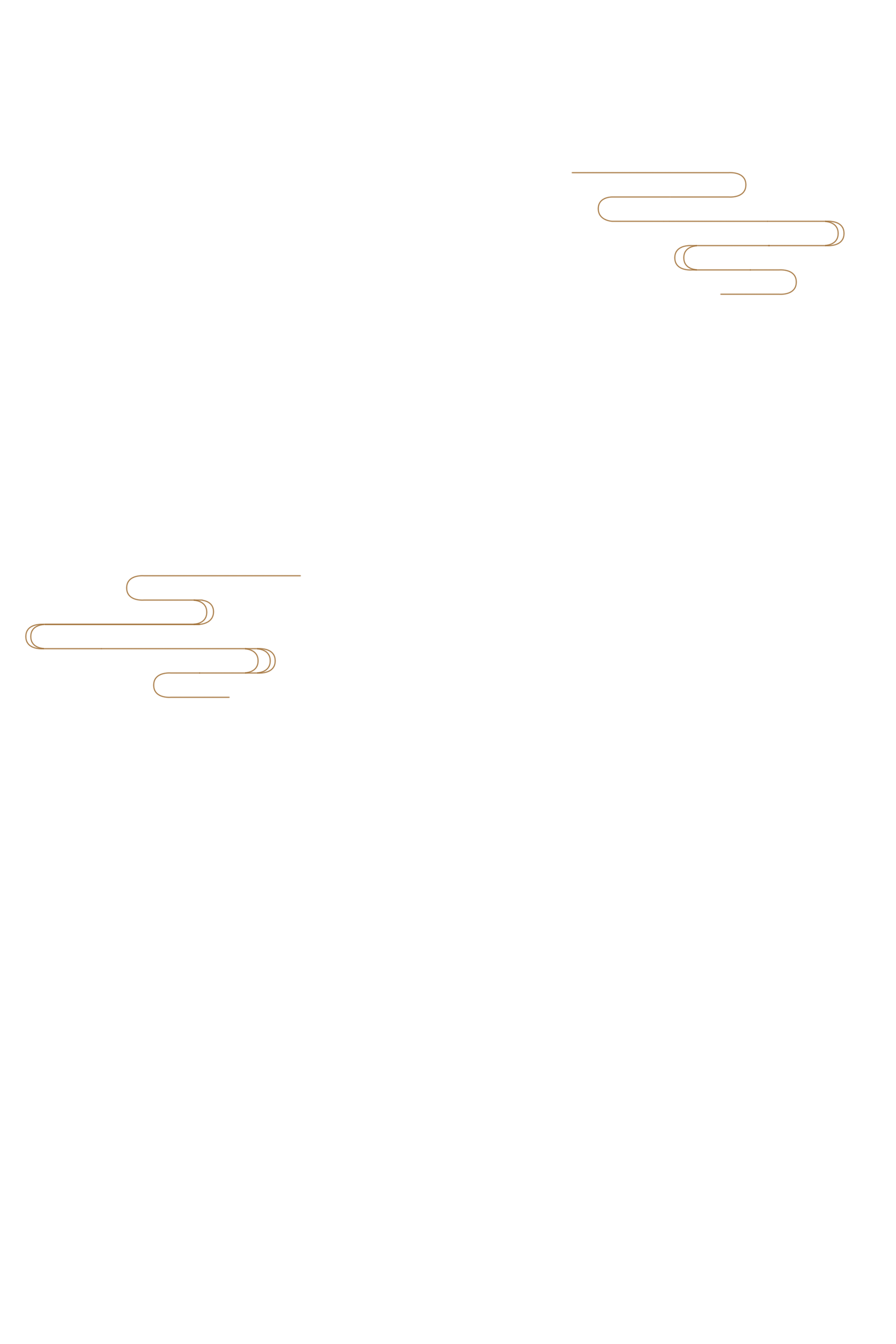 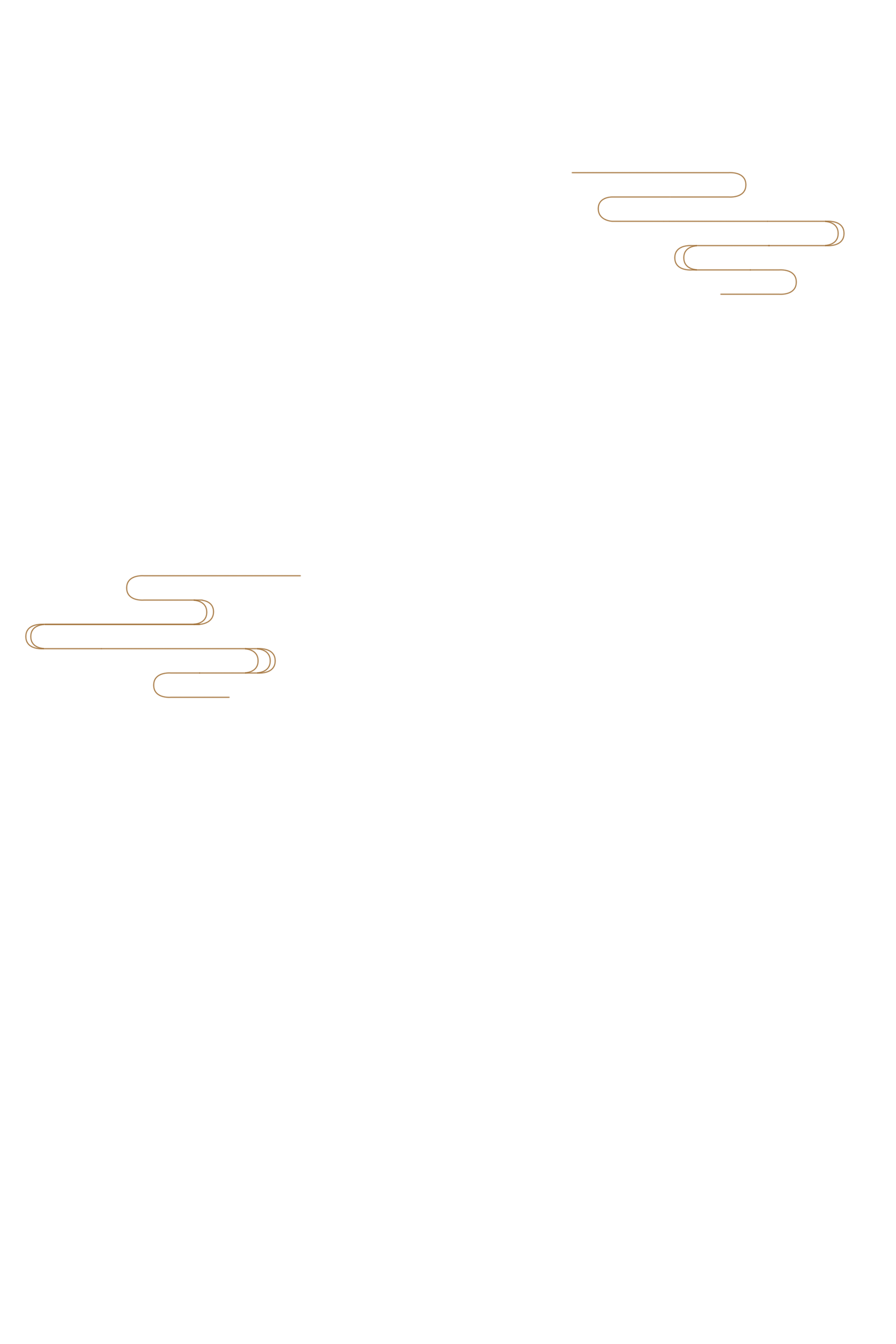 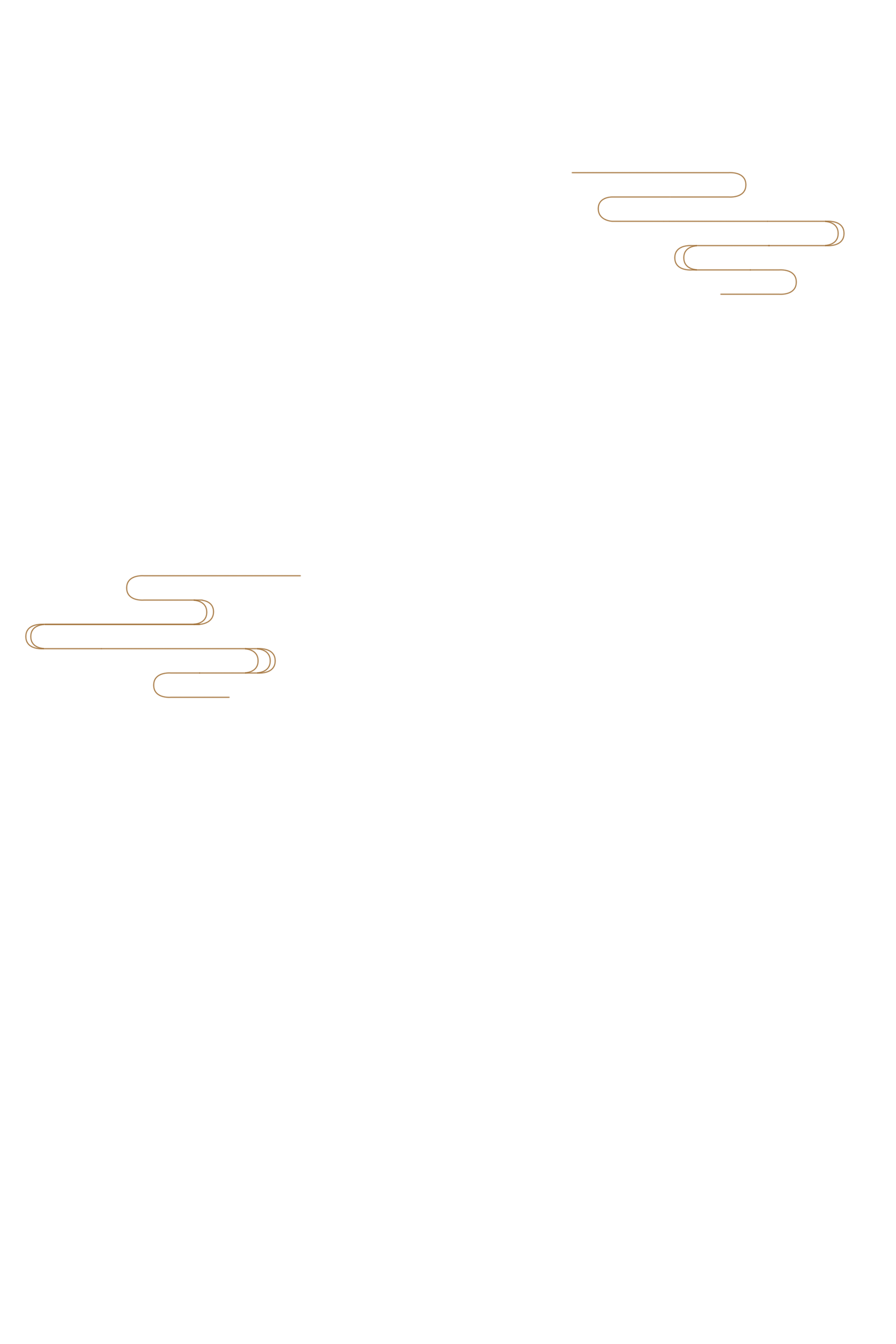 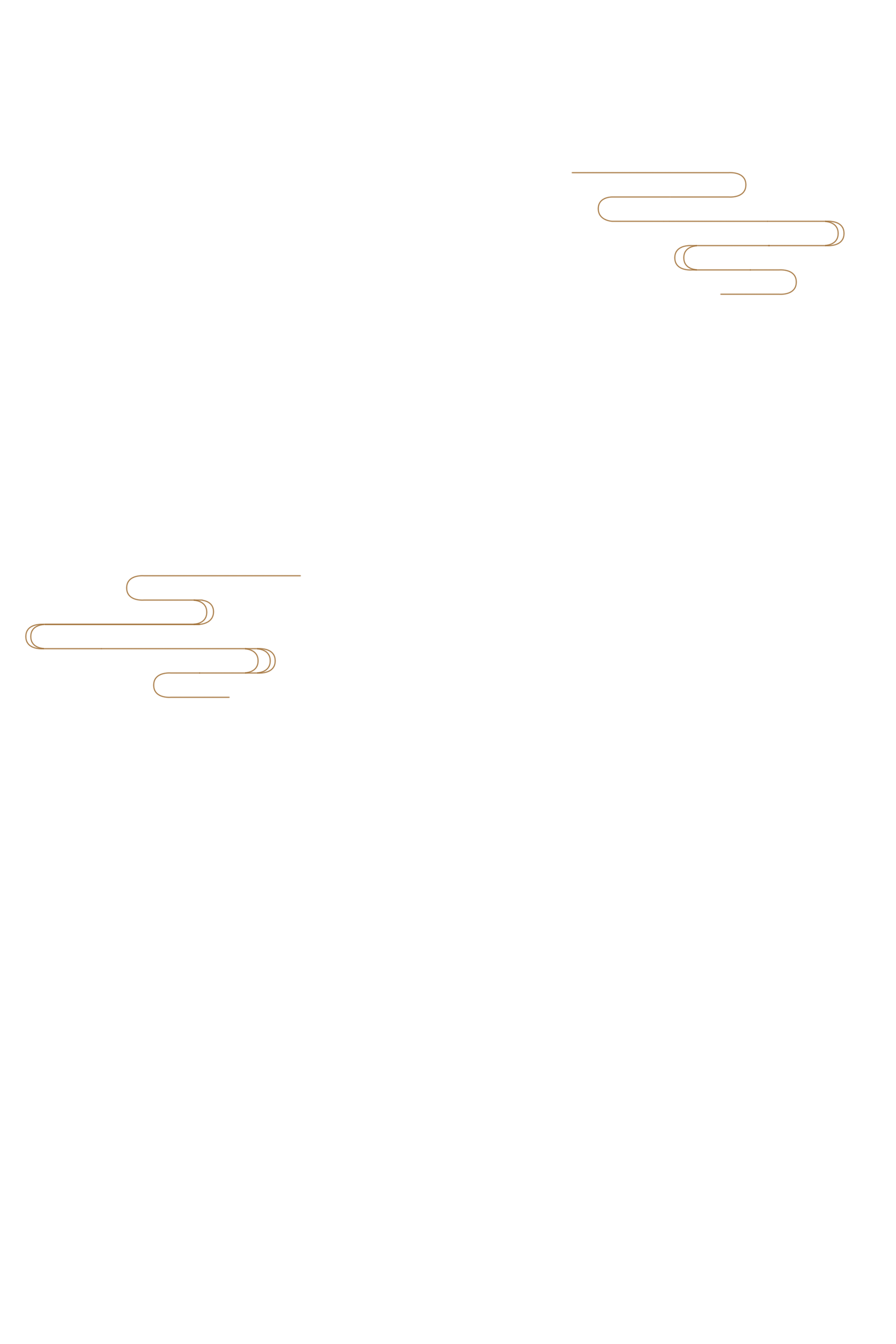 Please enter the desired title
Click here to add a brief section of this section. This template
Click here to add a brief section of this section. This template
Click here to add a brief section of this section. This template
Click here to add a brief section of this section. This template
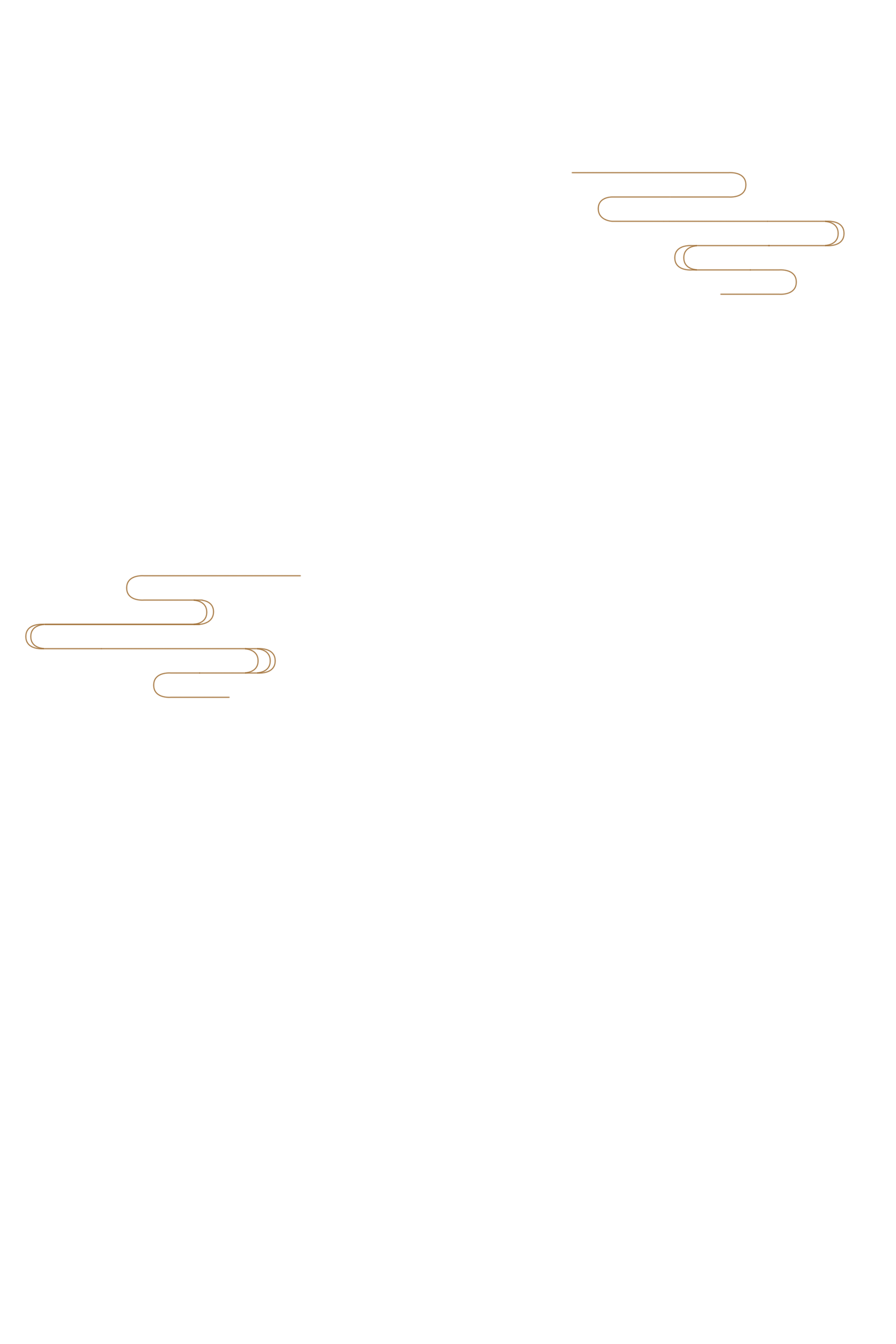 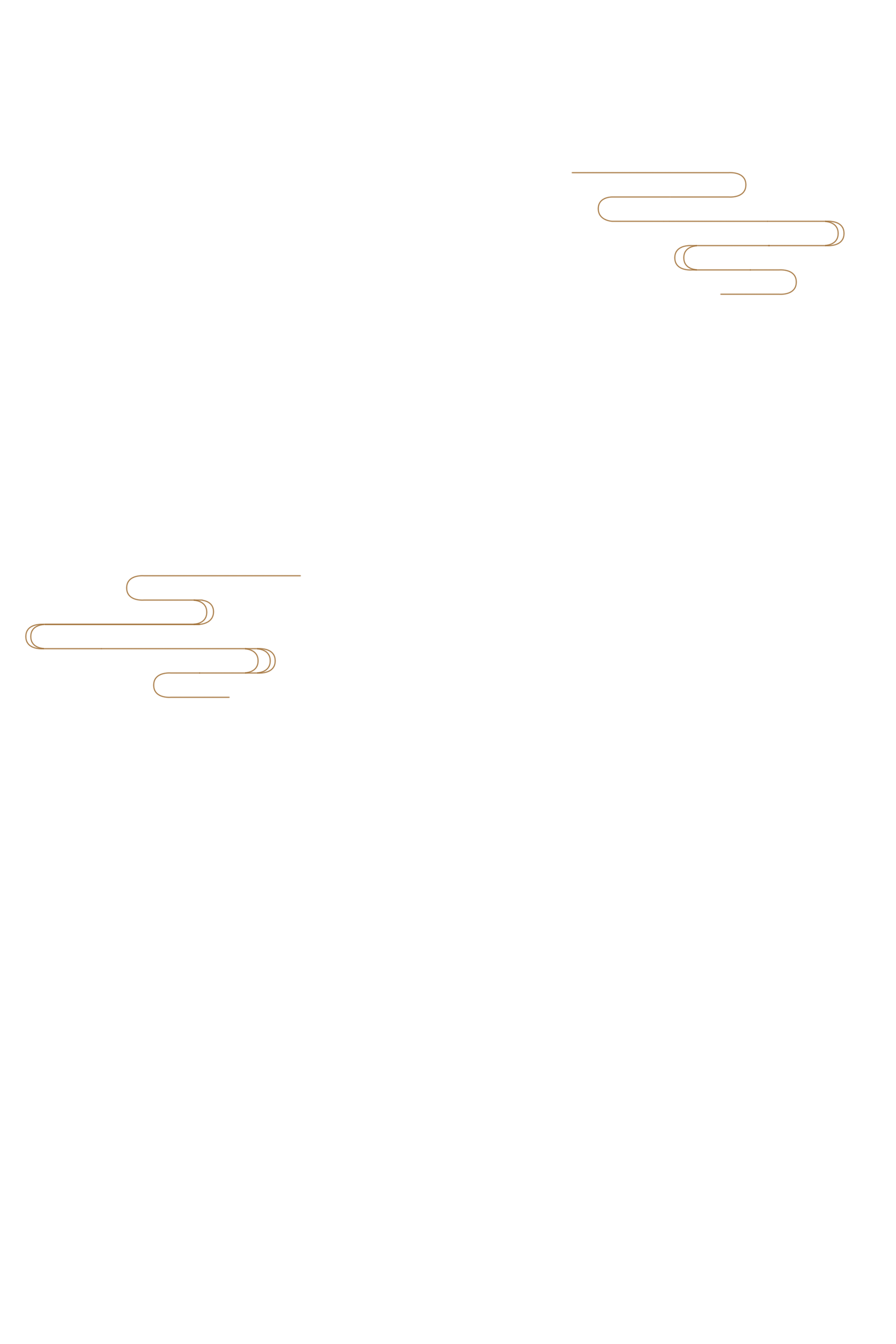 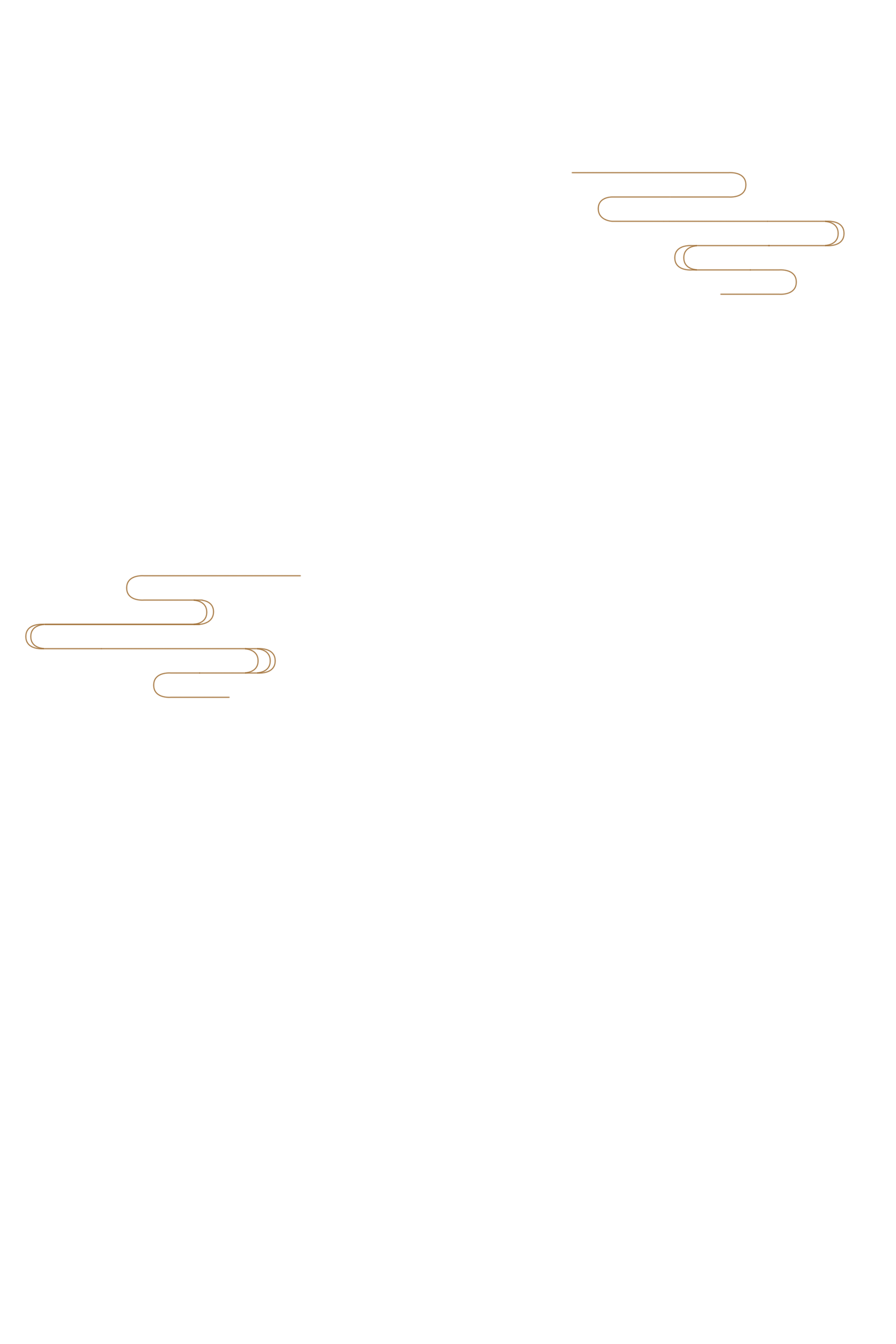 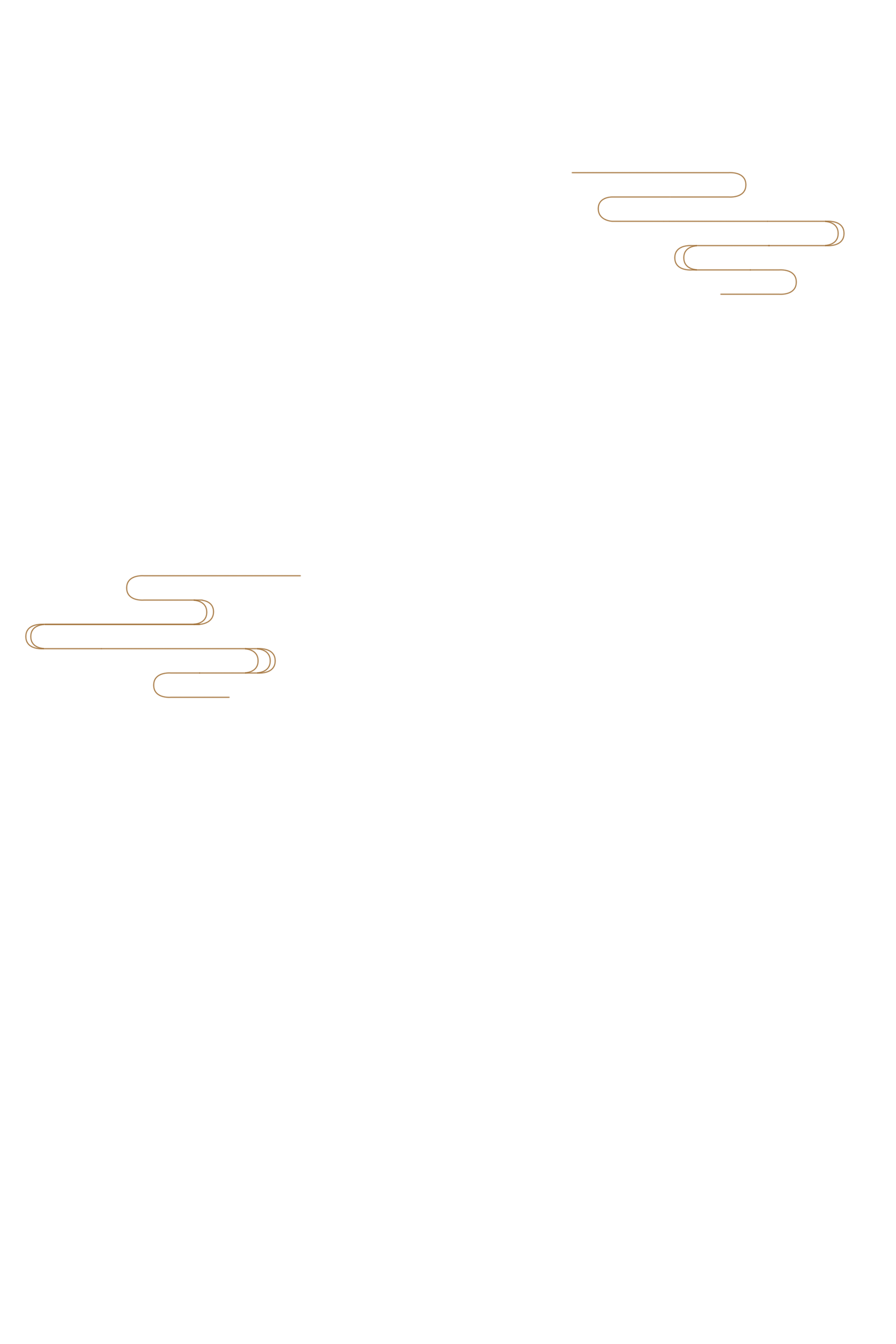 Please enter the desired title
Click here to add a brief section of this section. This template
Click here to add a brief section of this section. This template
Click here to add a brief section of this section. This template
Click here to add a brief section of this section. This template
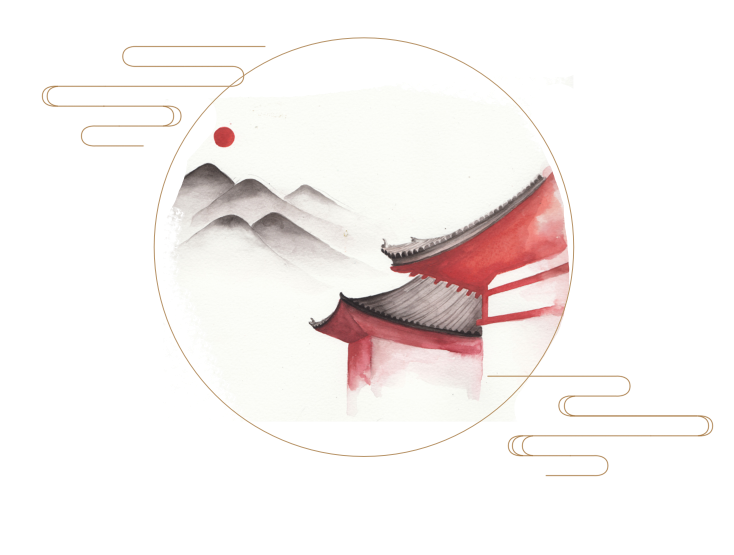 Chapter 3
Please enter the desired title
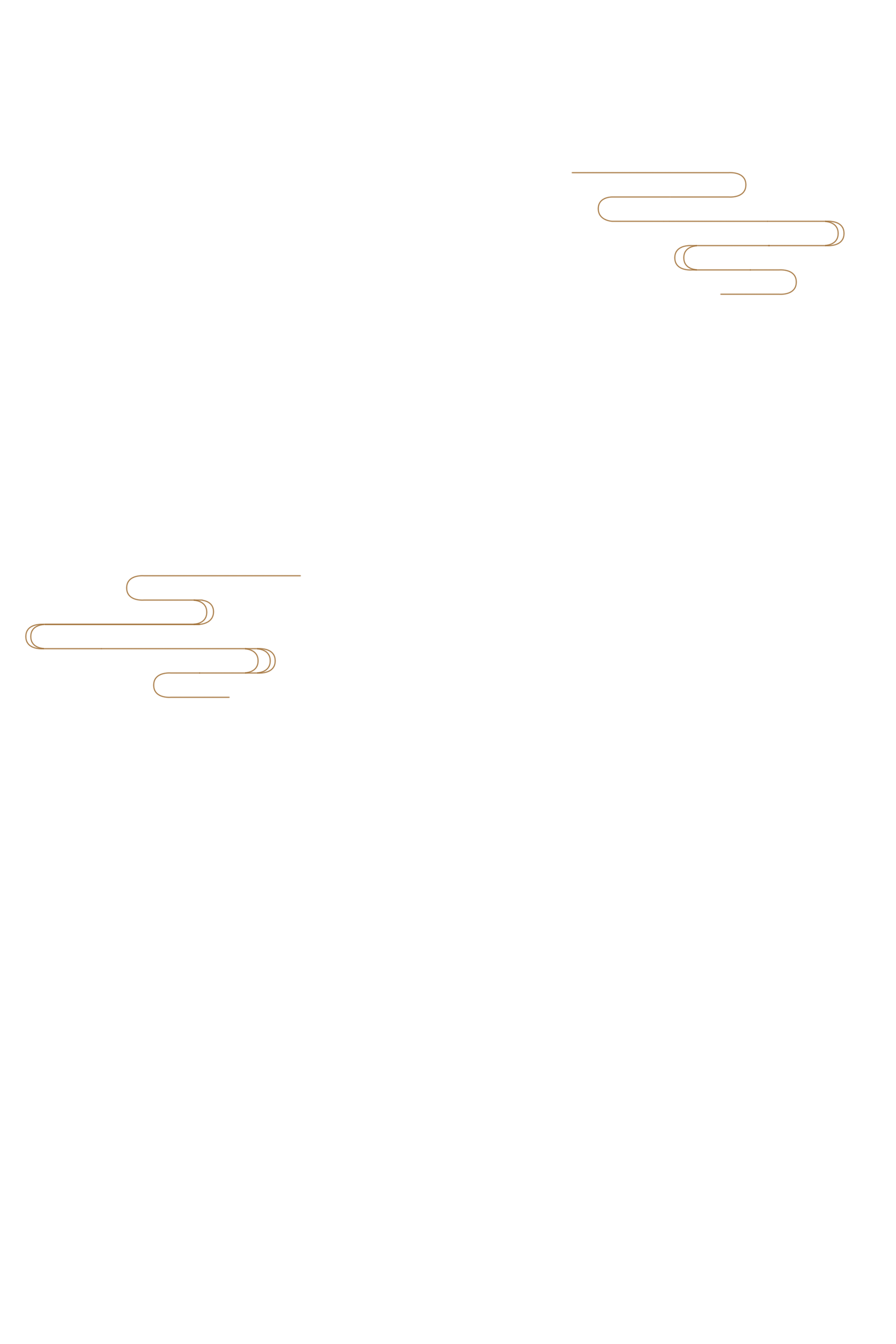 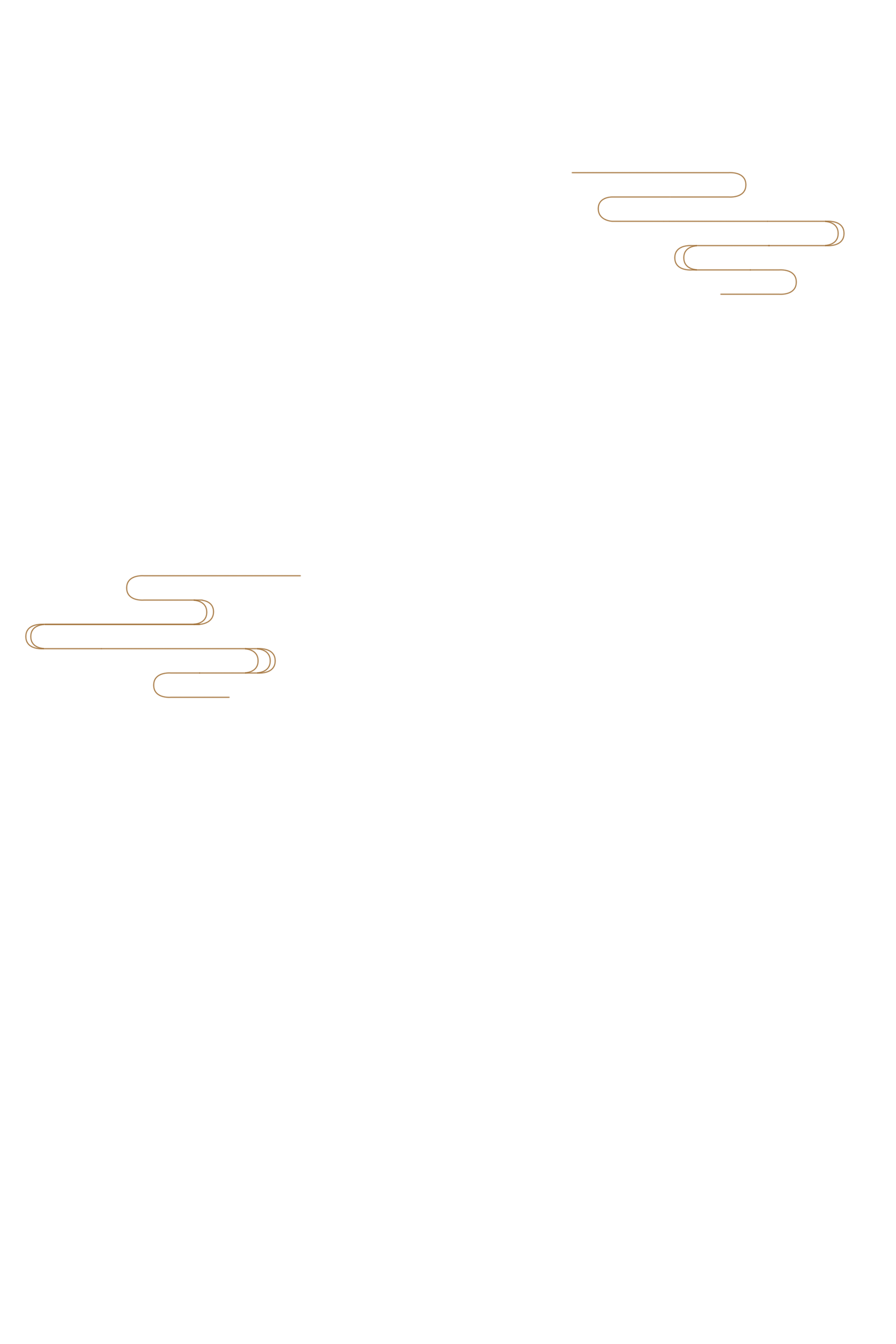 Please write the title
Please write the title
Please write the title
Please write the title
Click here to add a brief section of this section. This template
Click here to add a brief section of this section. This template
Click here to add a brief section of this section. This template
Click here to add a brief section of this section. This template
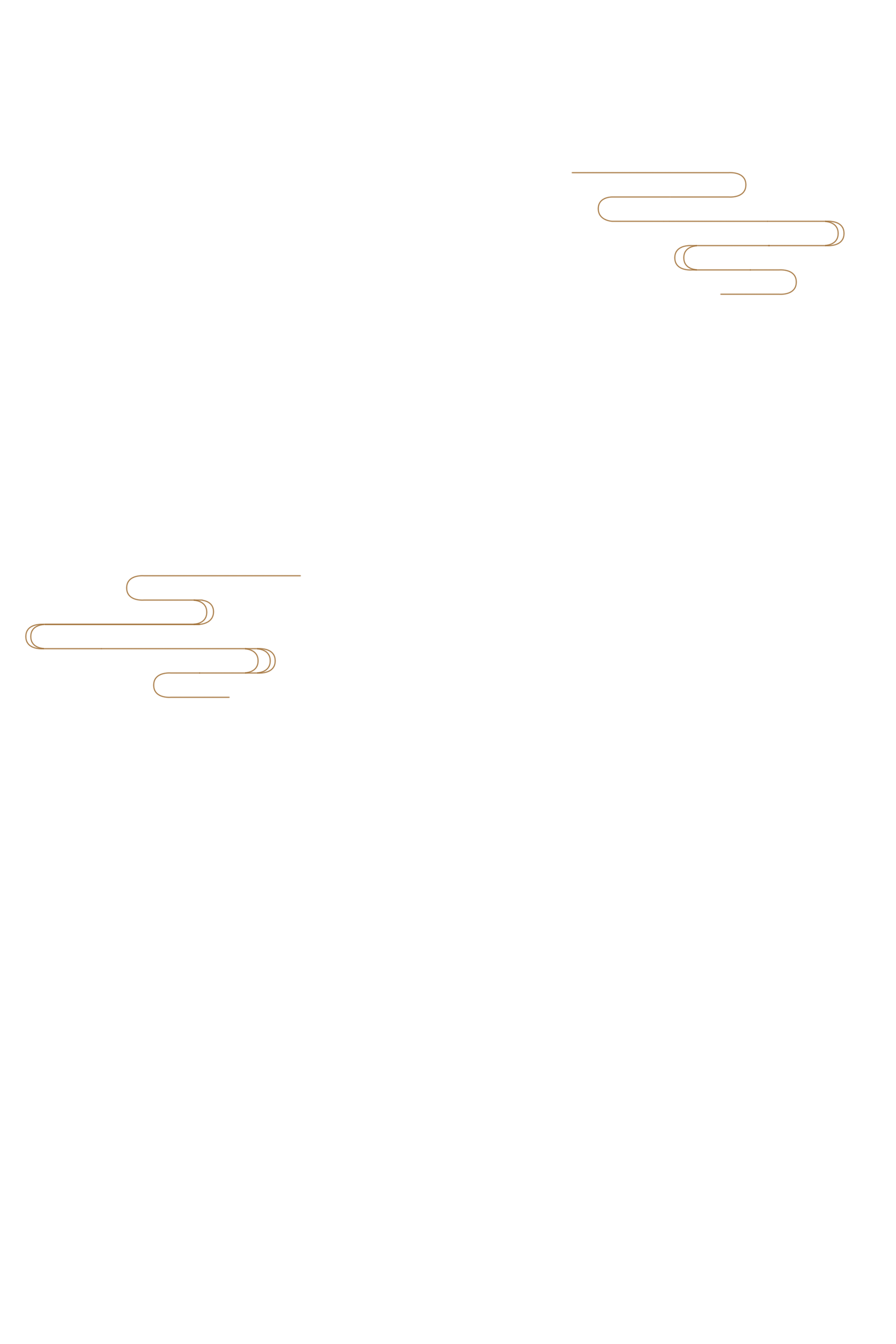 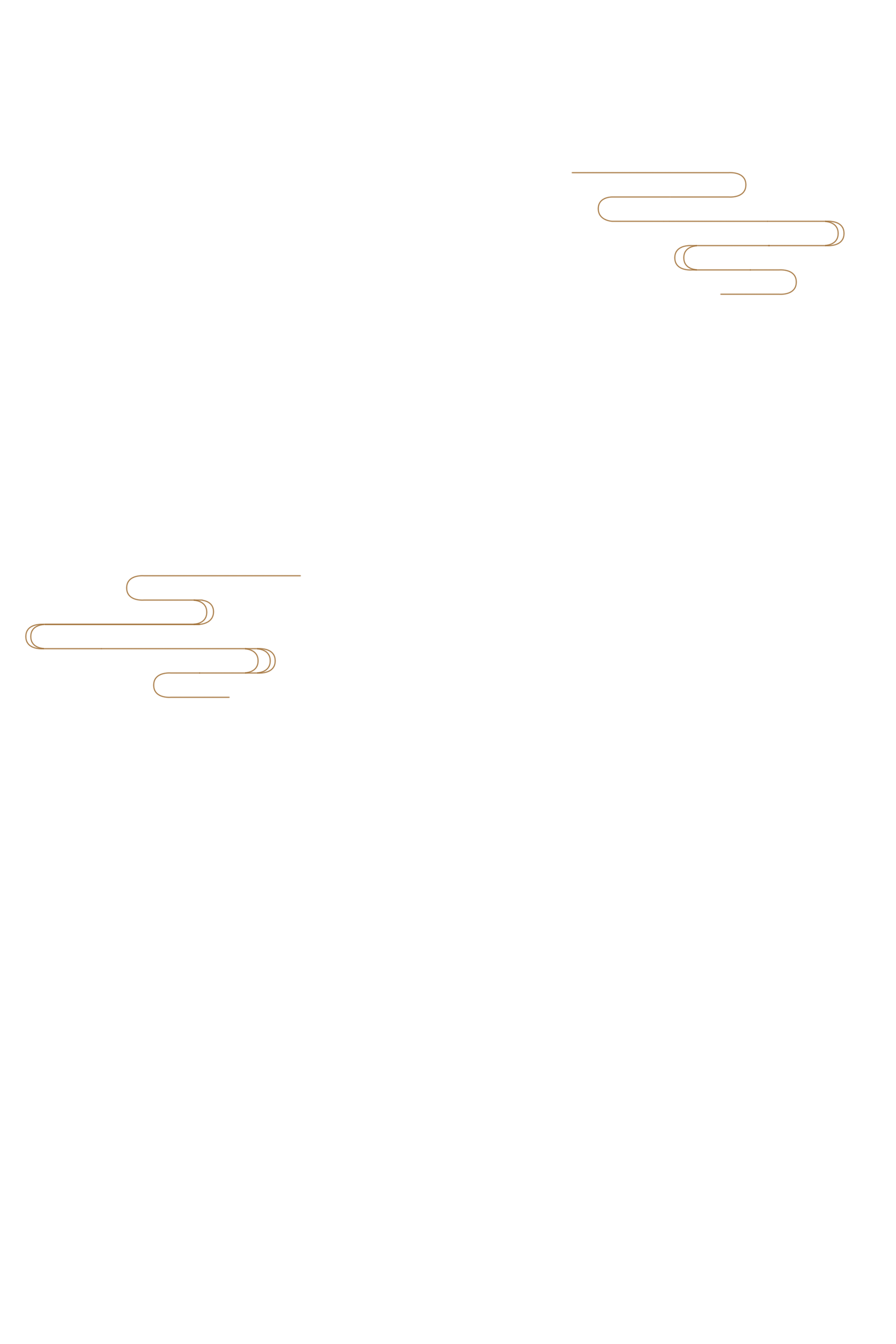 Please enter the desired title
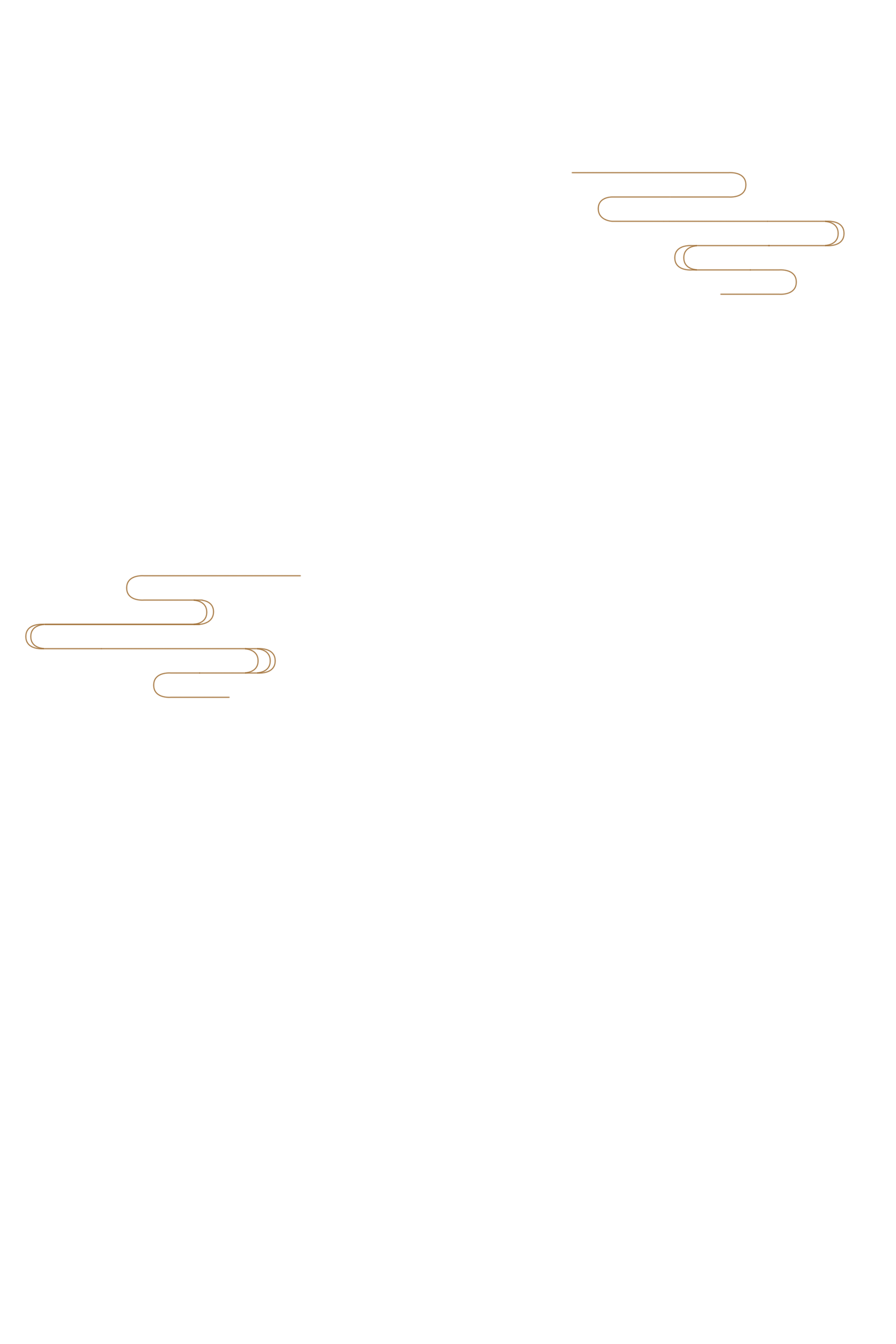 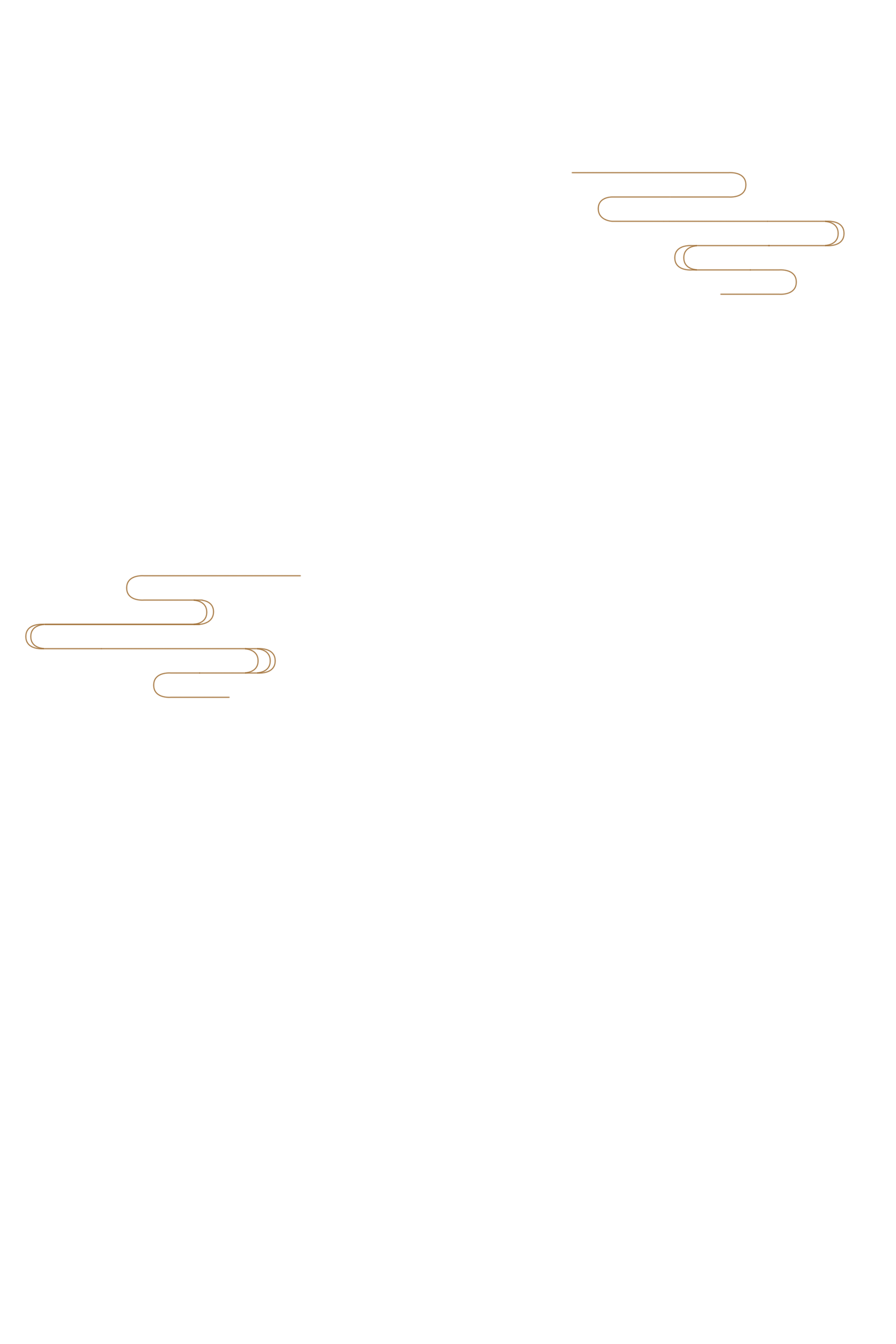 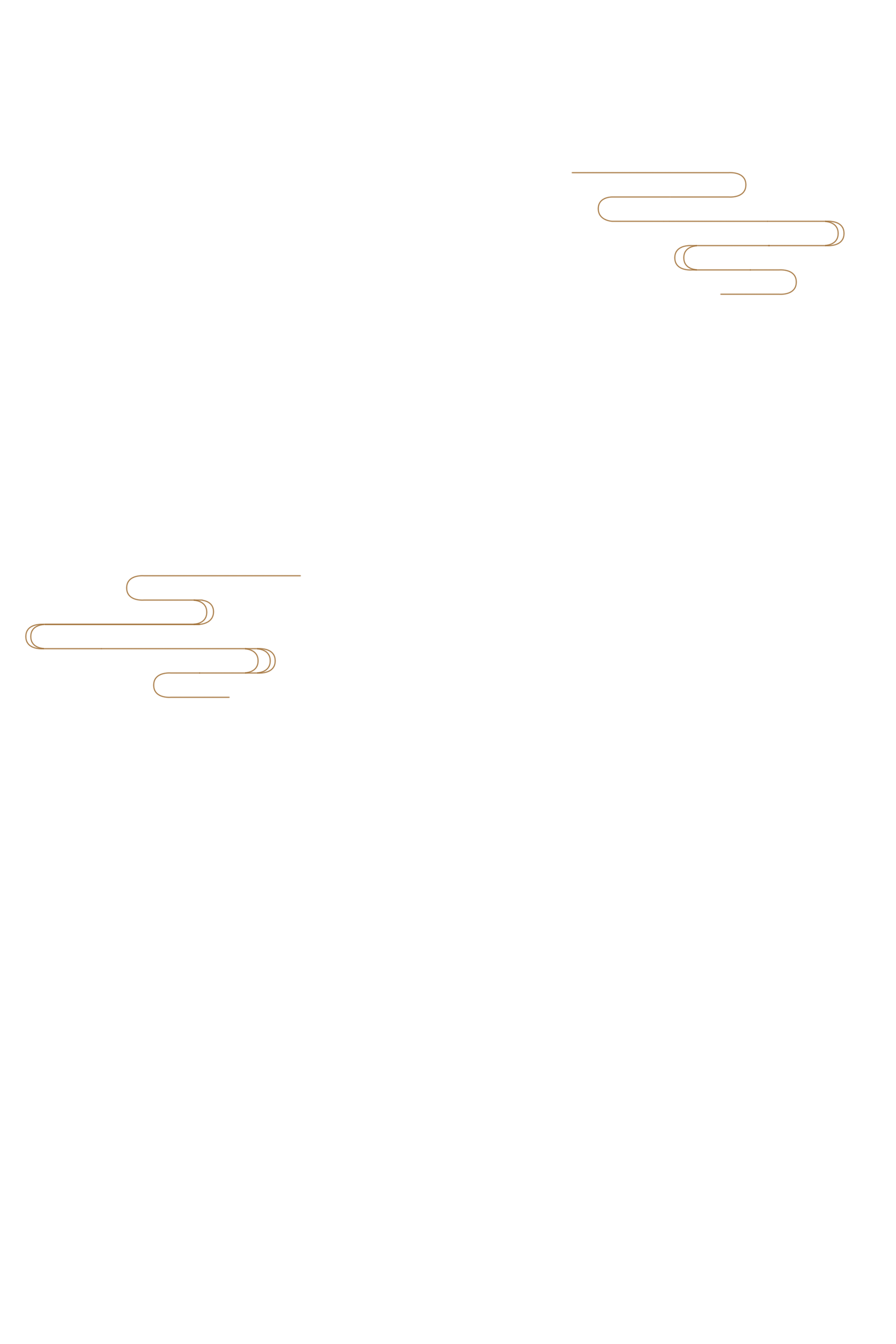 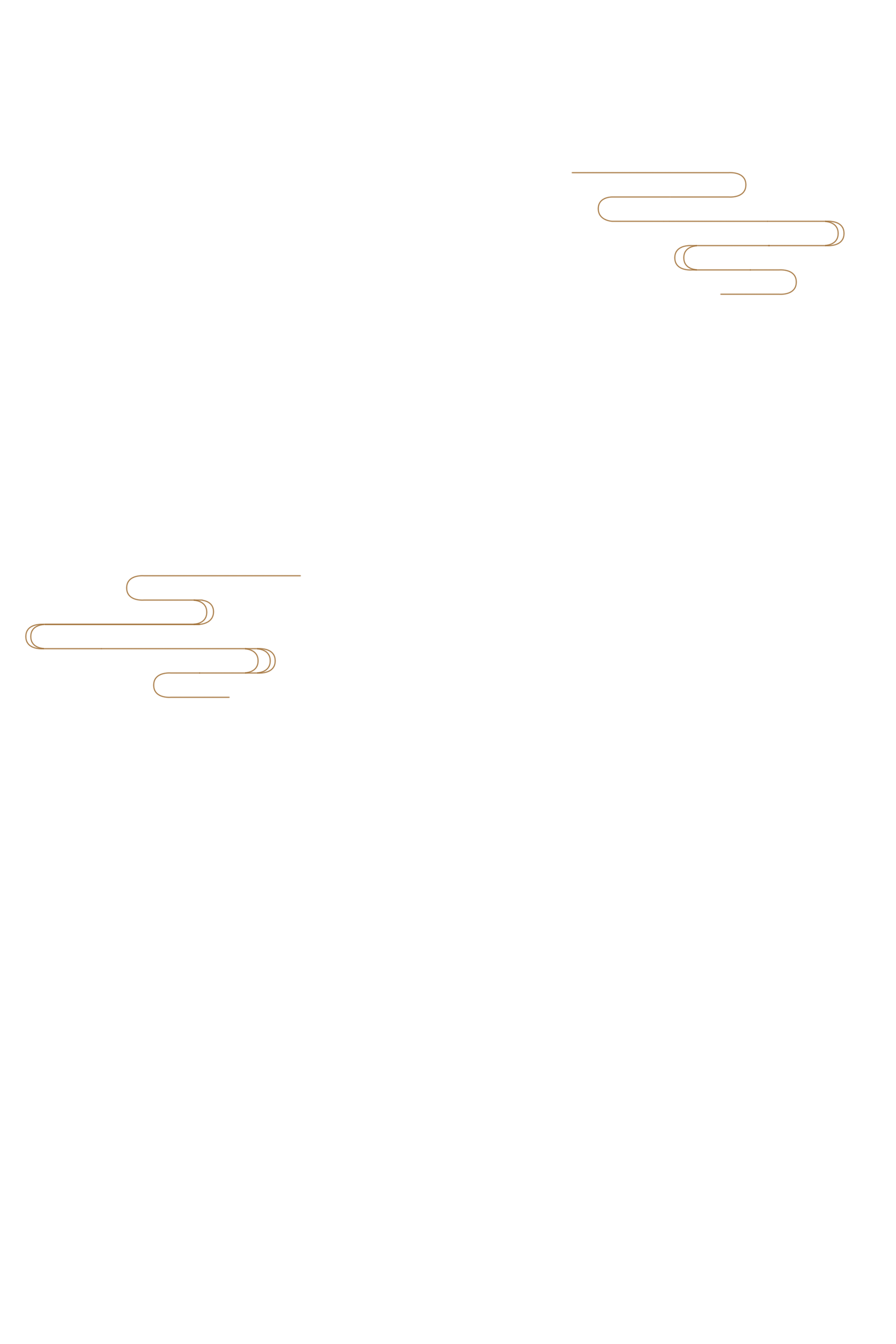 Please enter the desired title
Click here to add a brief section of this section. This template text, shape can change color at will
Click here to add a brief section of this section. This template text, shape can change color at will
Click here to add a brief section of this section. This template text, shape can change color at will
Click here to add a brief section of this section. This template text, shape can change color at will
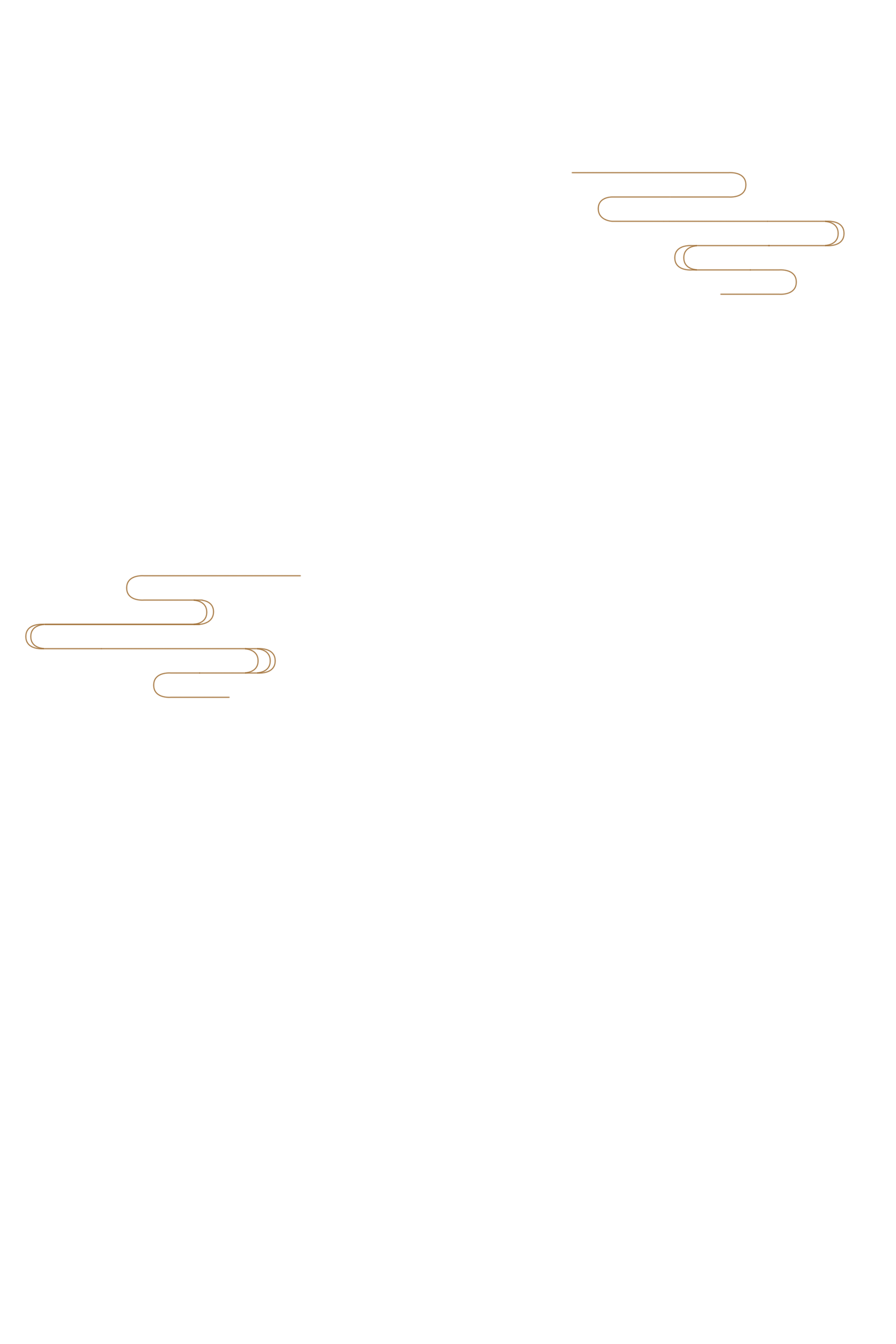 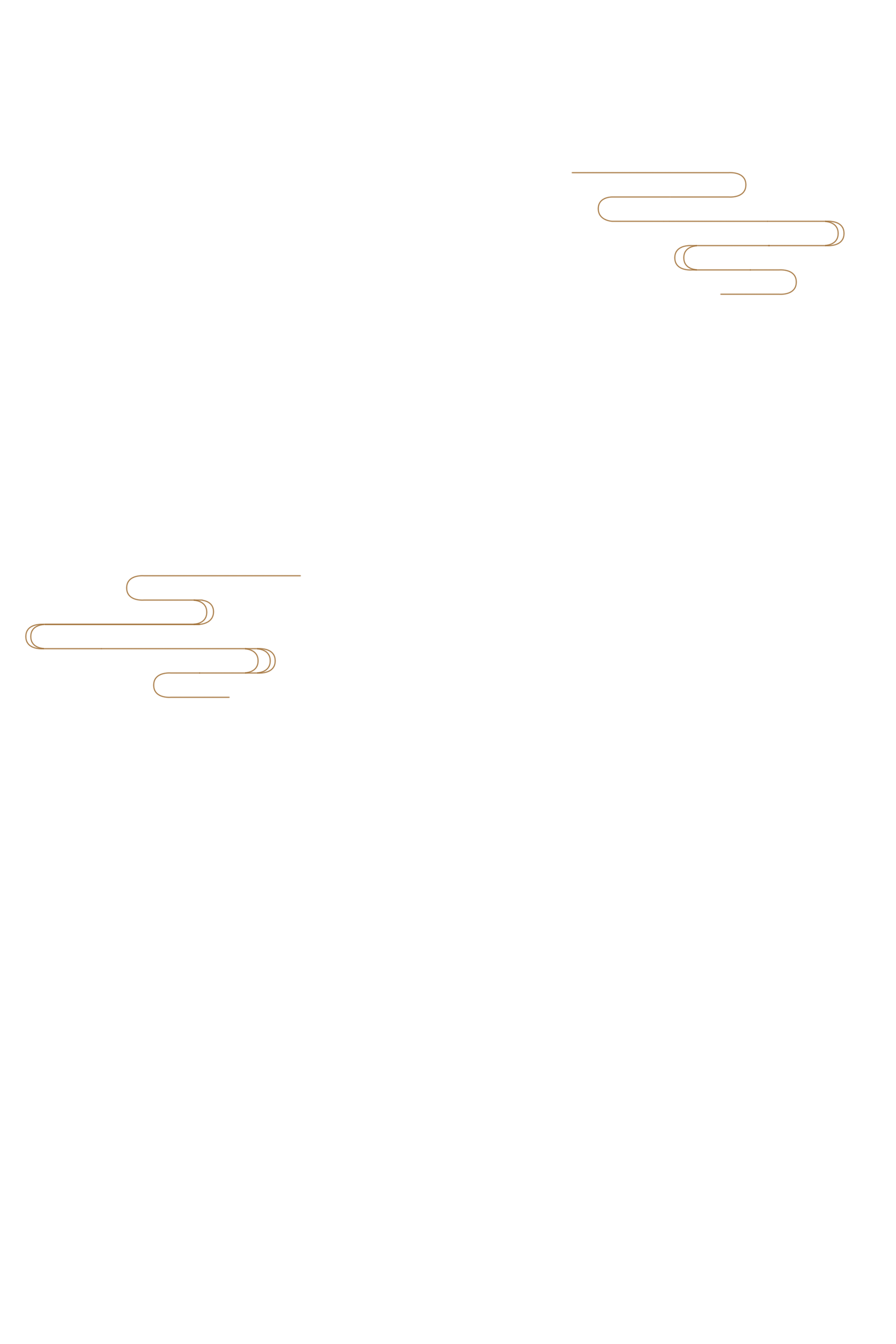 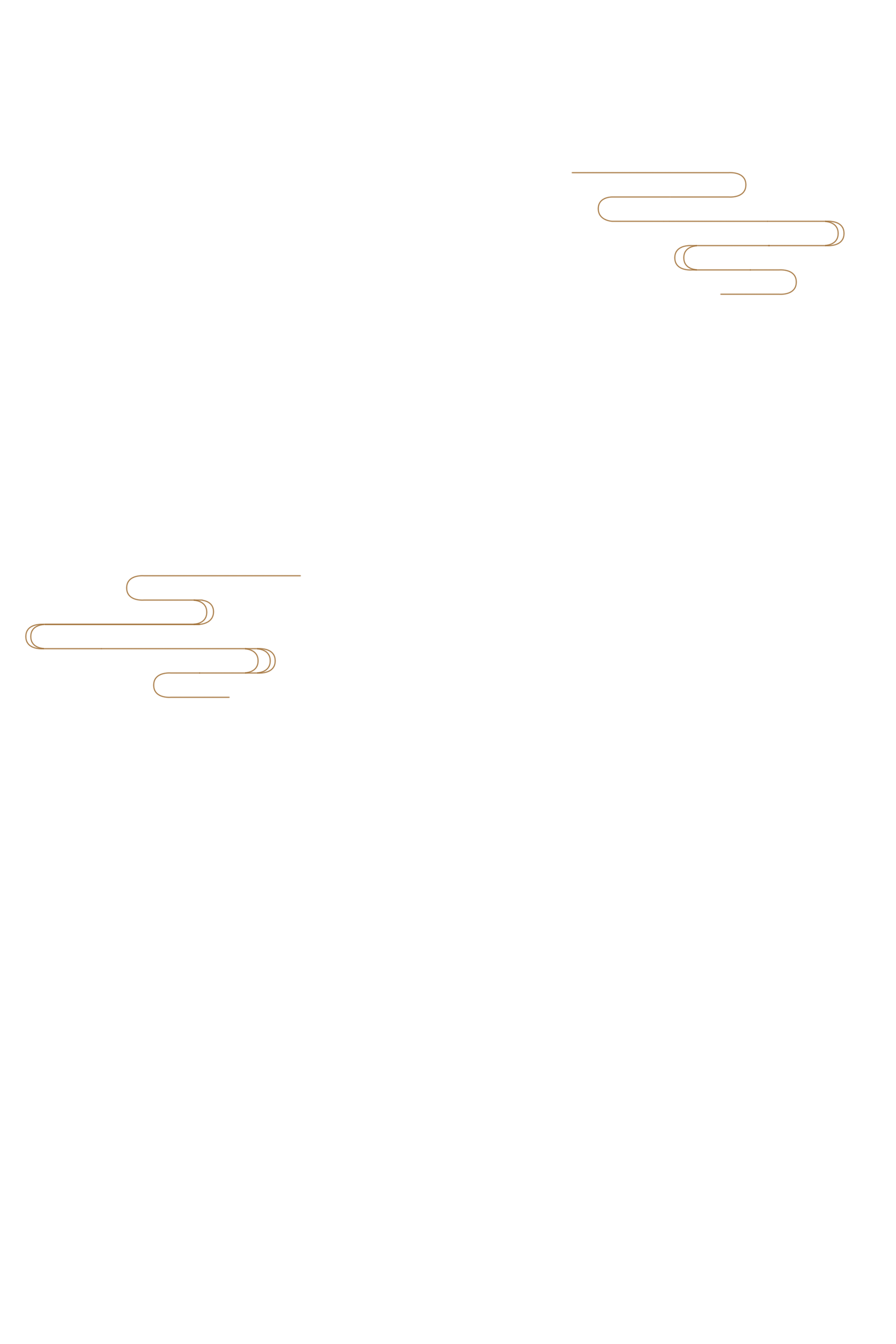 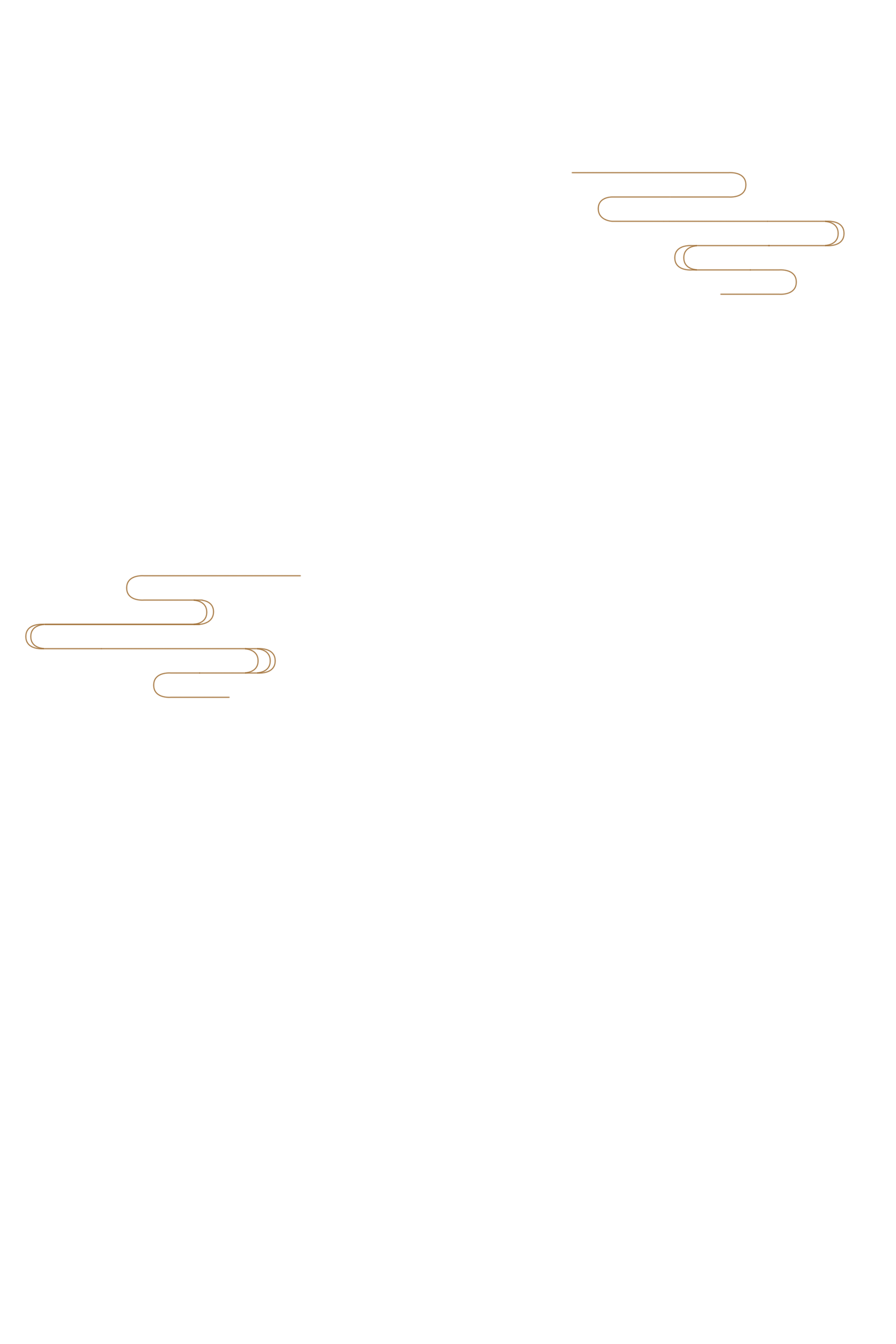 Please enter the desired title
write the title
write the title
write the title
write the title
Click here to add a brief section click here to add a brief content from this section.
Click here to add a brief section click here to add a brief content from this section.
Click here to add a brief section click here to add a brief content from this section.
Click here to add a brief section click here to add a brief content from this section.
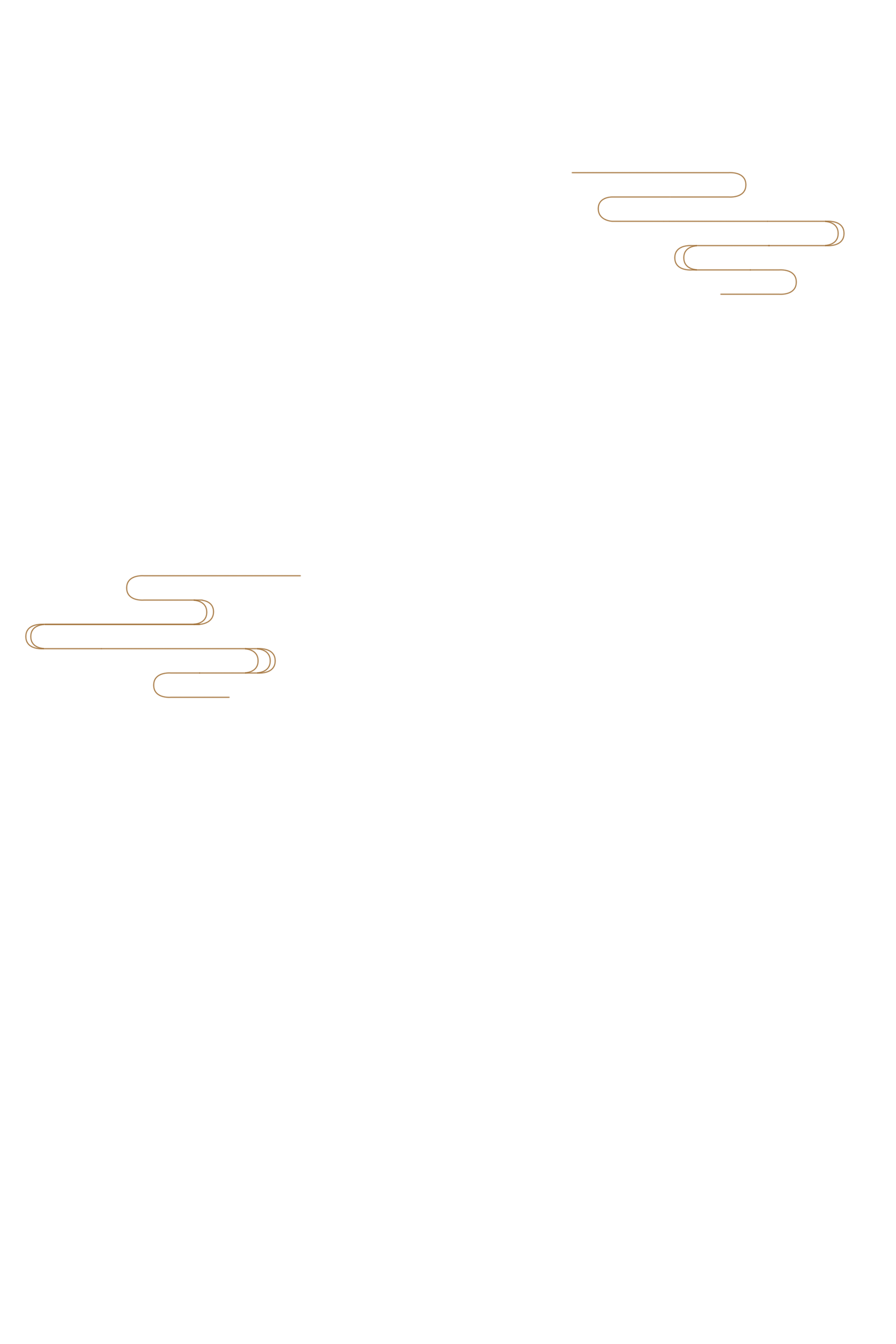 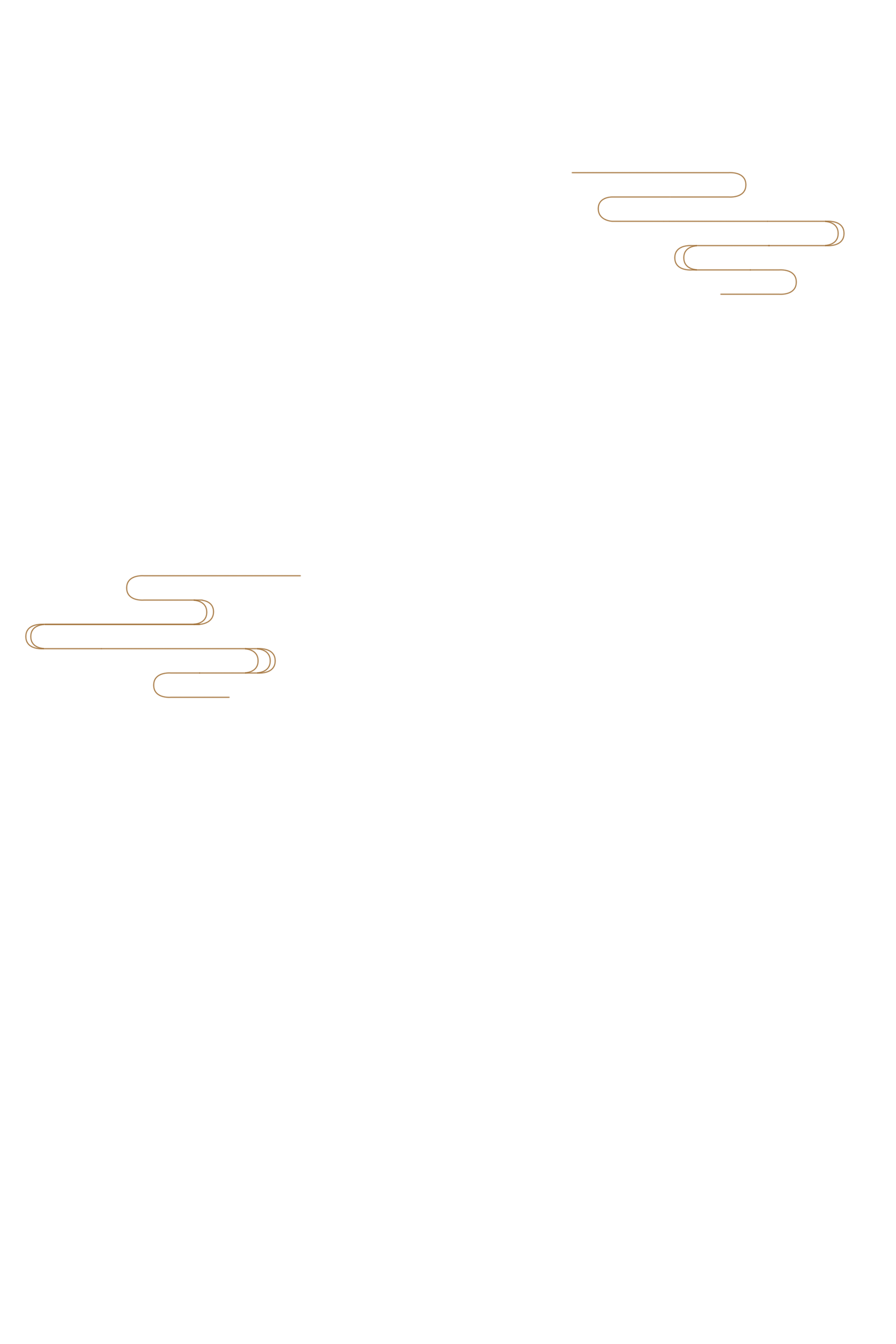 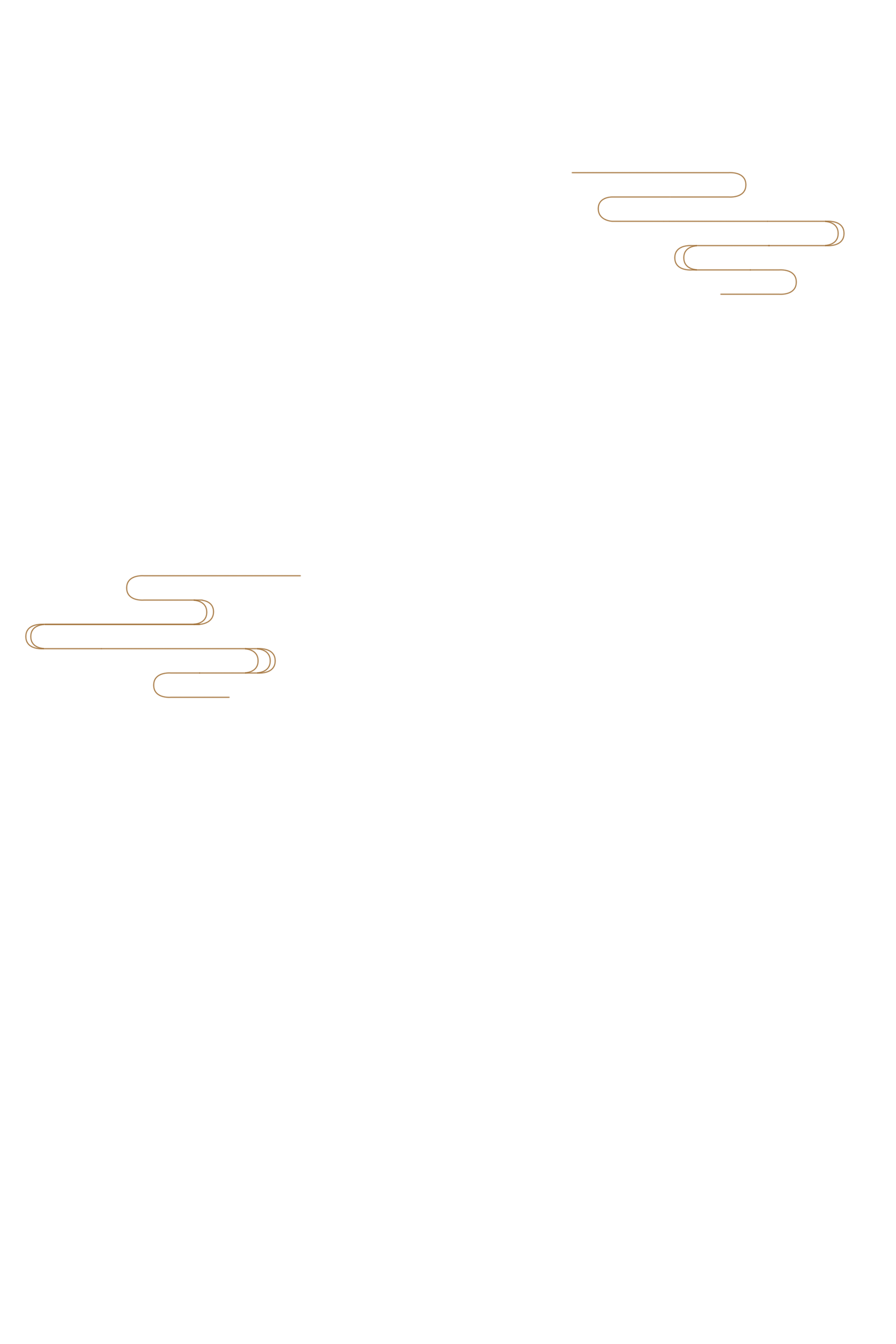 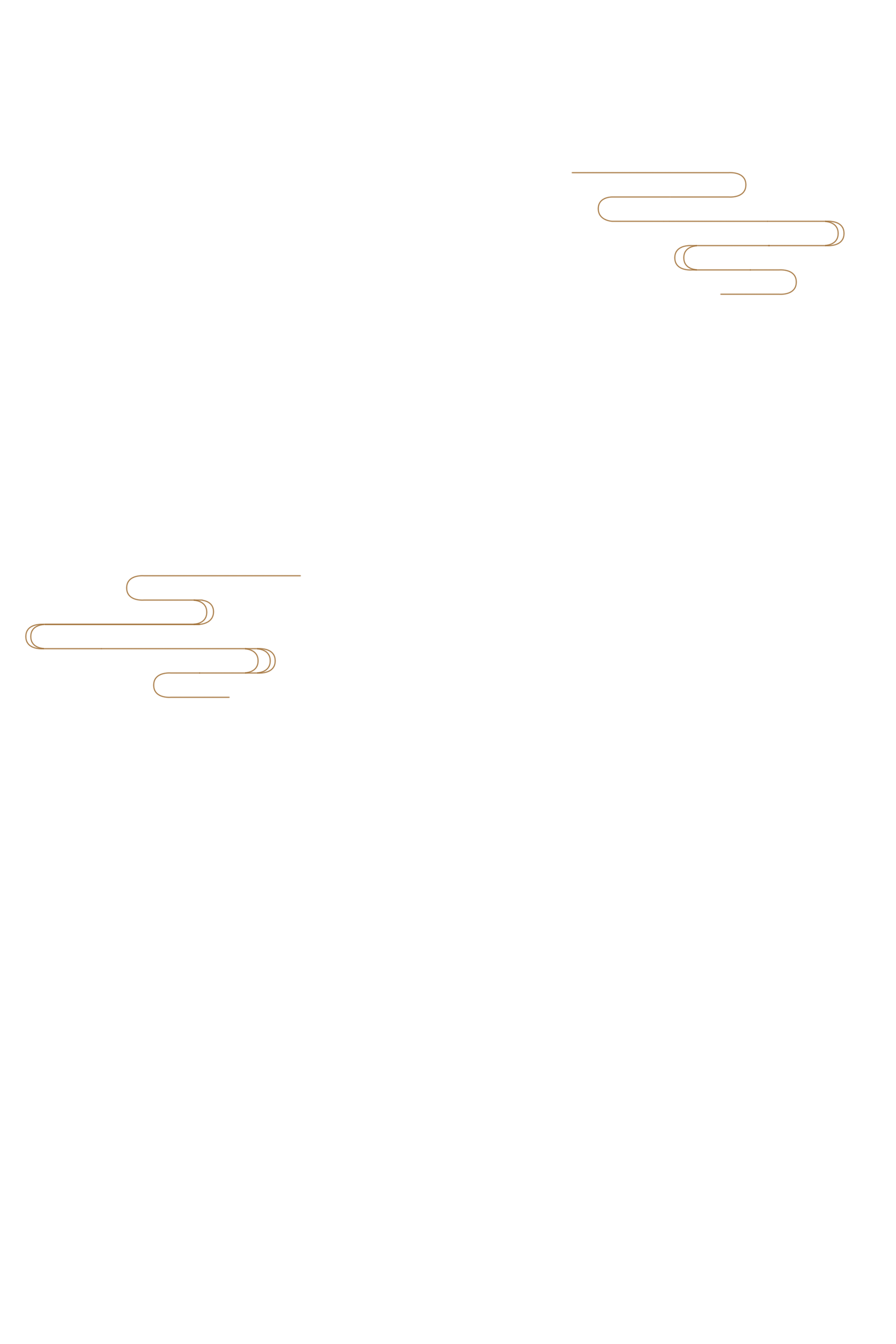 Please enter the desired title
Click here to add a brief section of this section.
Click here to add a brief section of this section.
Click here to add a brief section of this section.
Click here to add a brief section of this section.
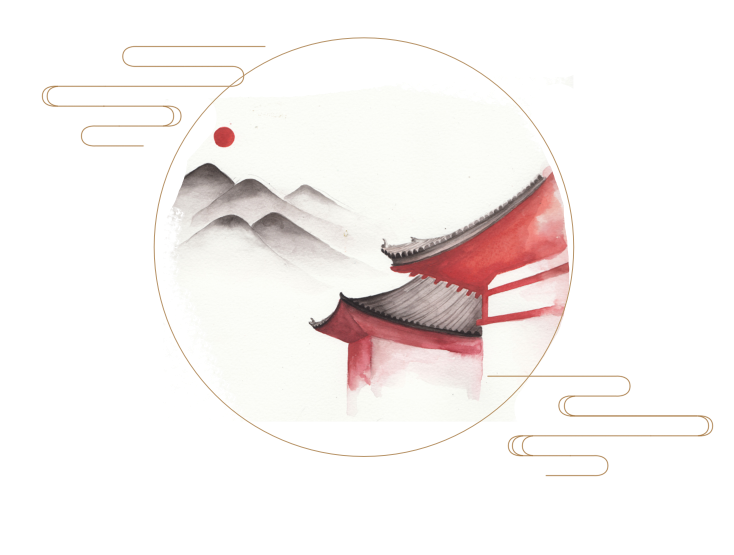 Chapter 4
Please enter the desired title
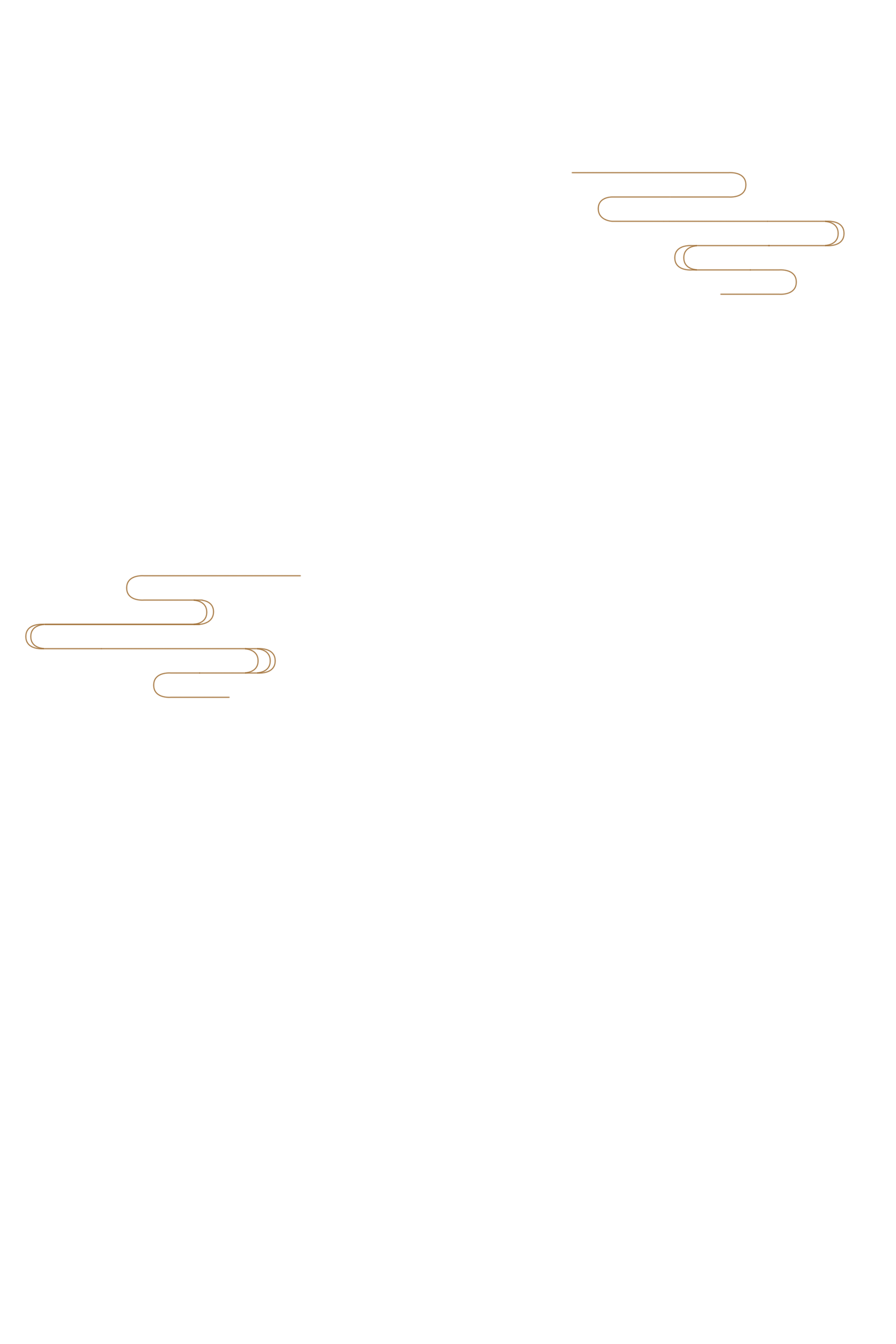 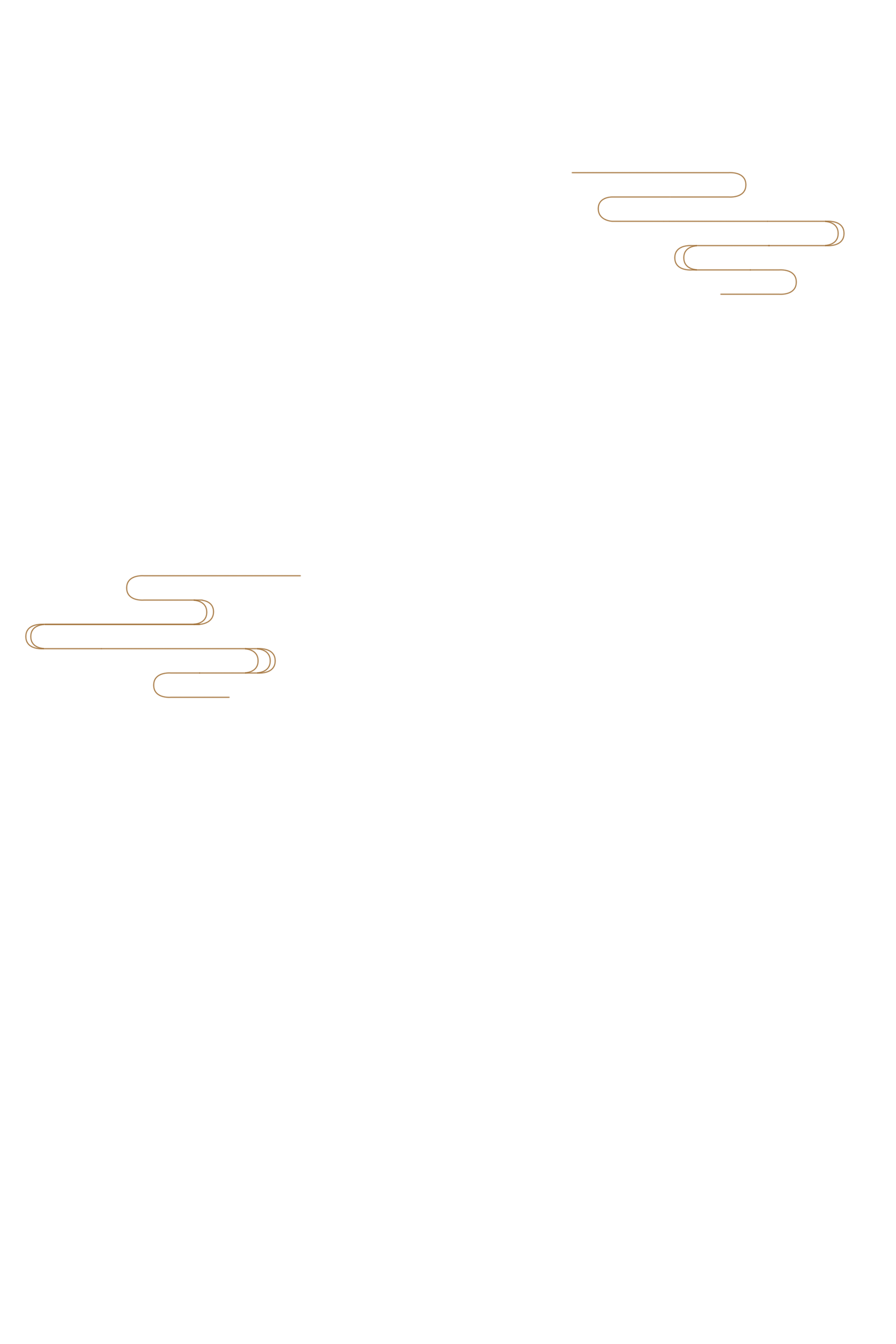 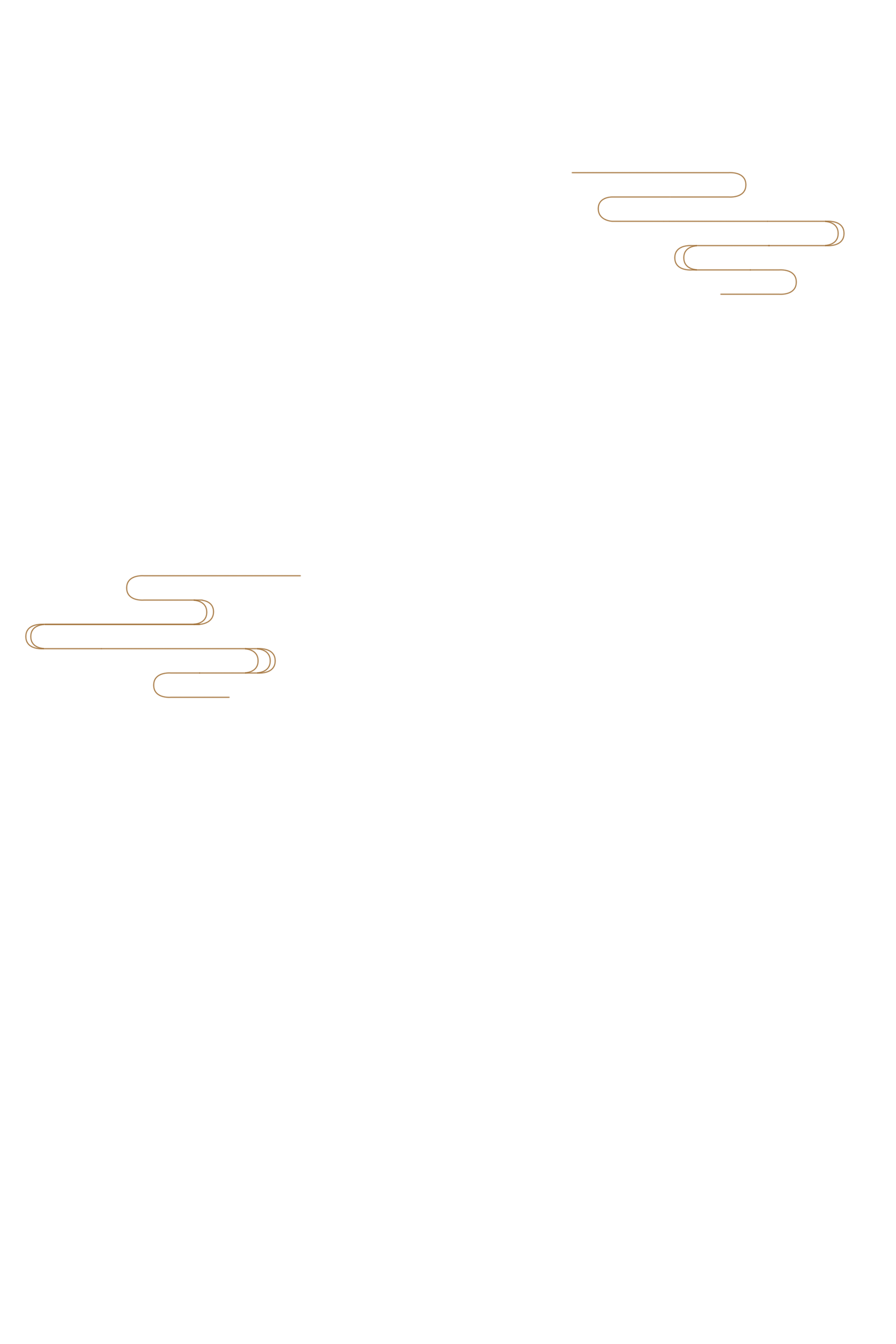 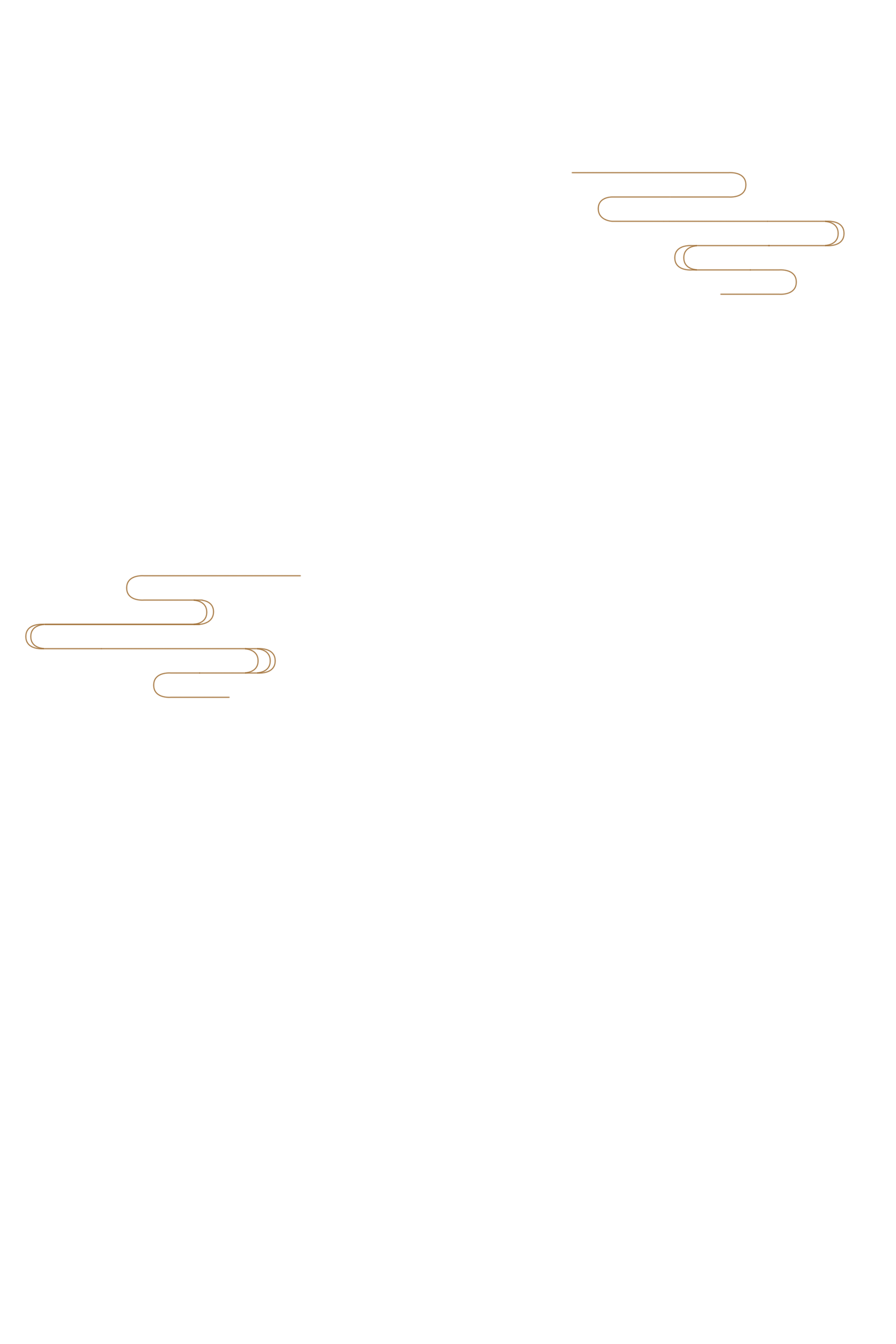 Please enter the desired title
Click here to add a brief section of this section. This template
Click here to add a brief section of this section. This template
Click here to add a brief section of this section. This template
Click here to add a brief section of this section. This template
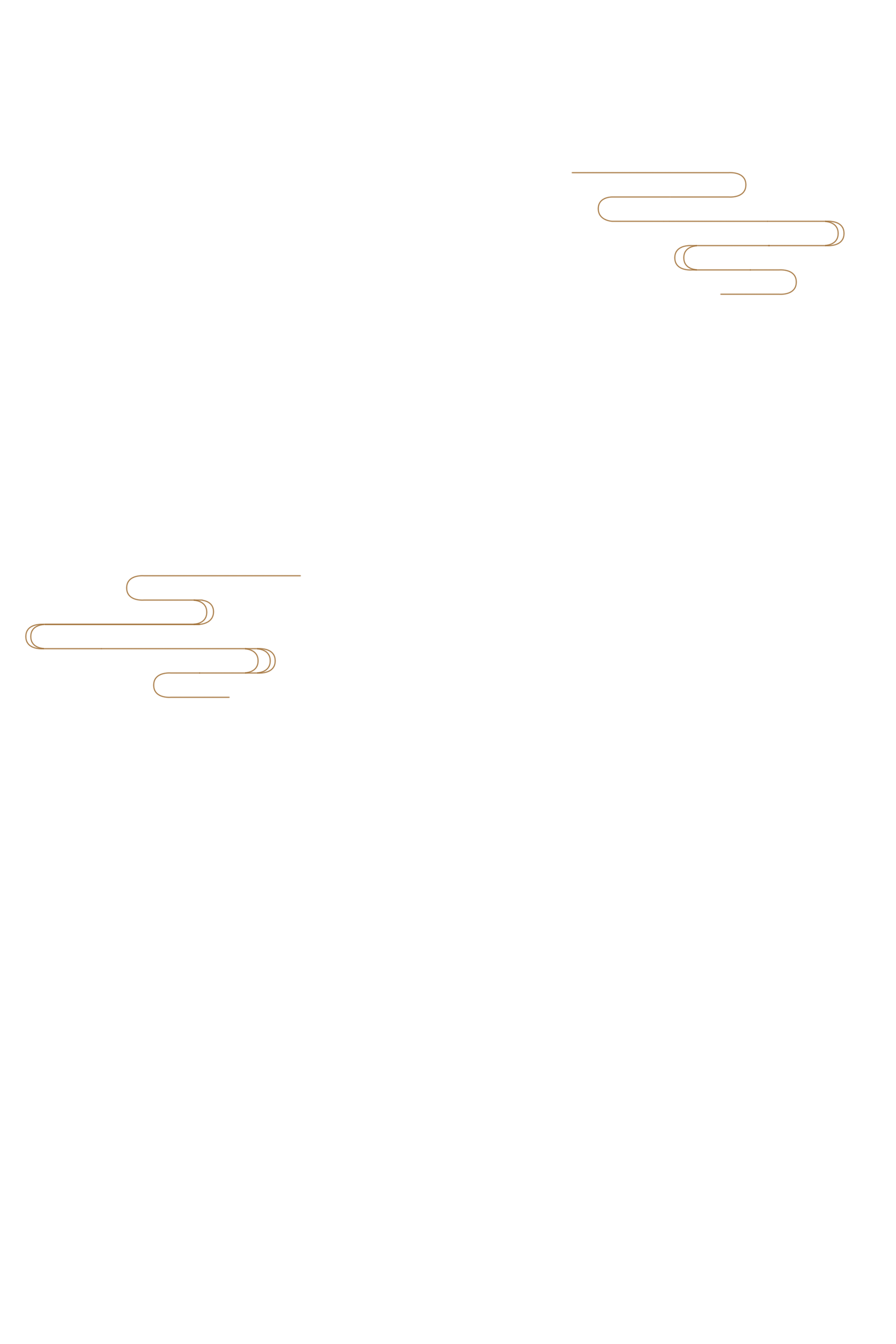 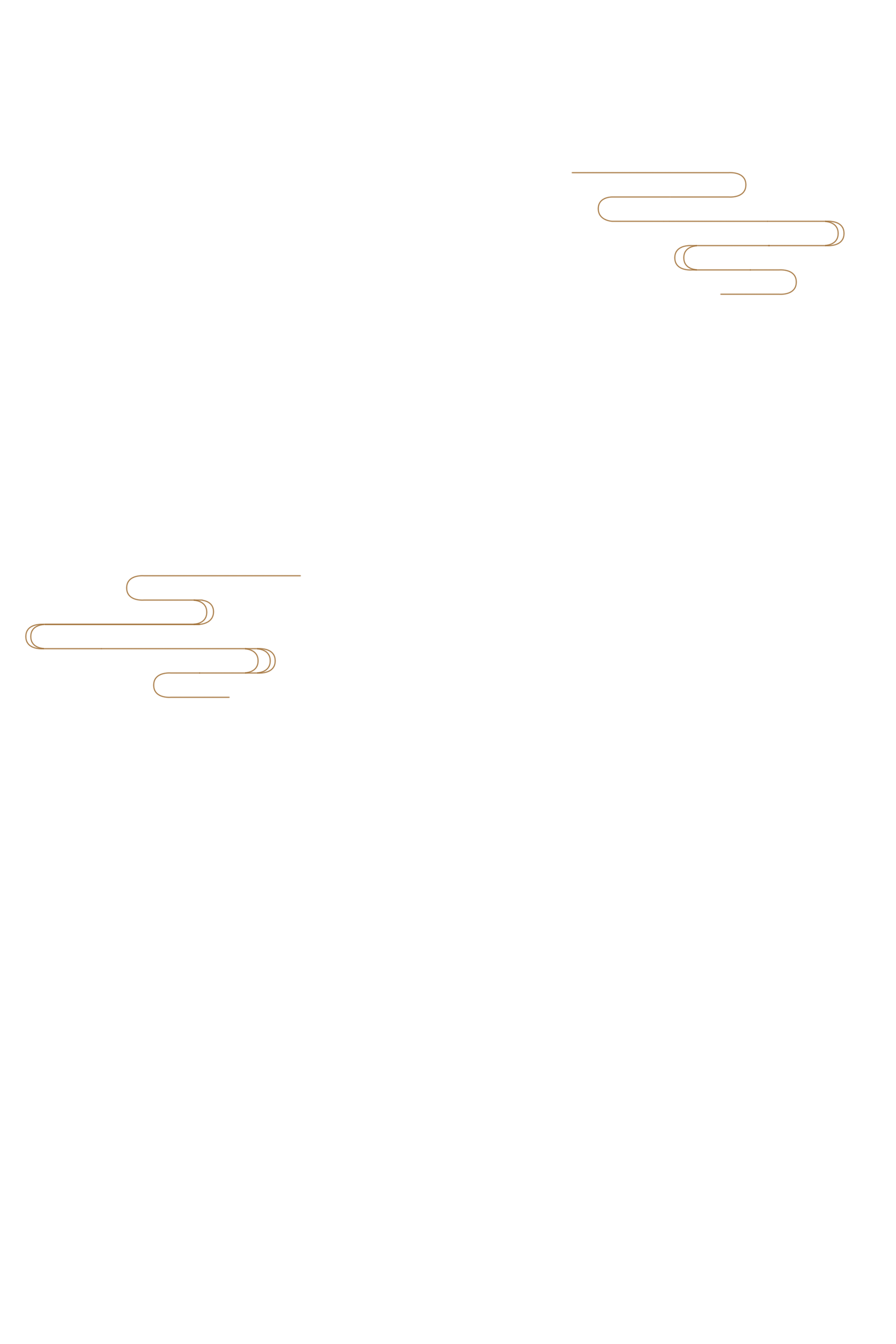 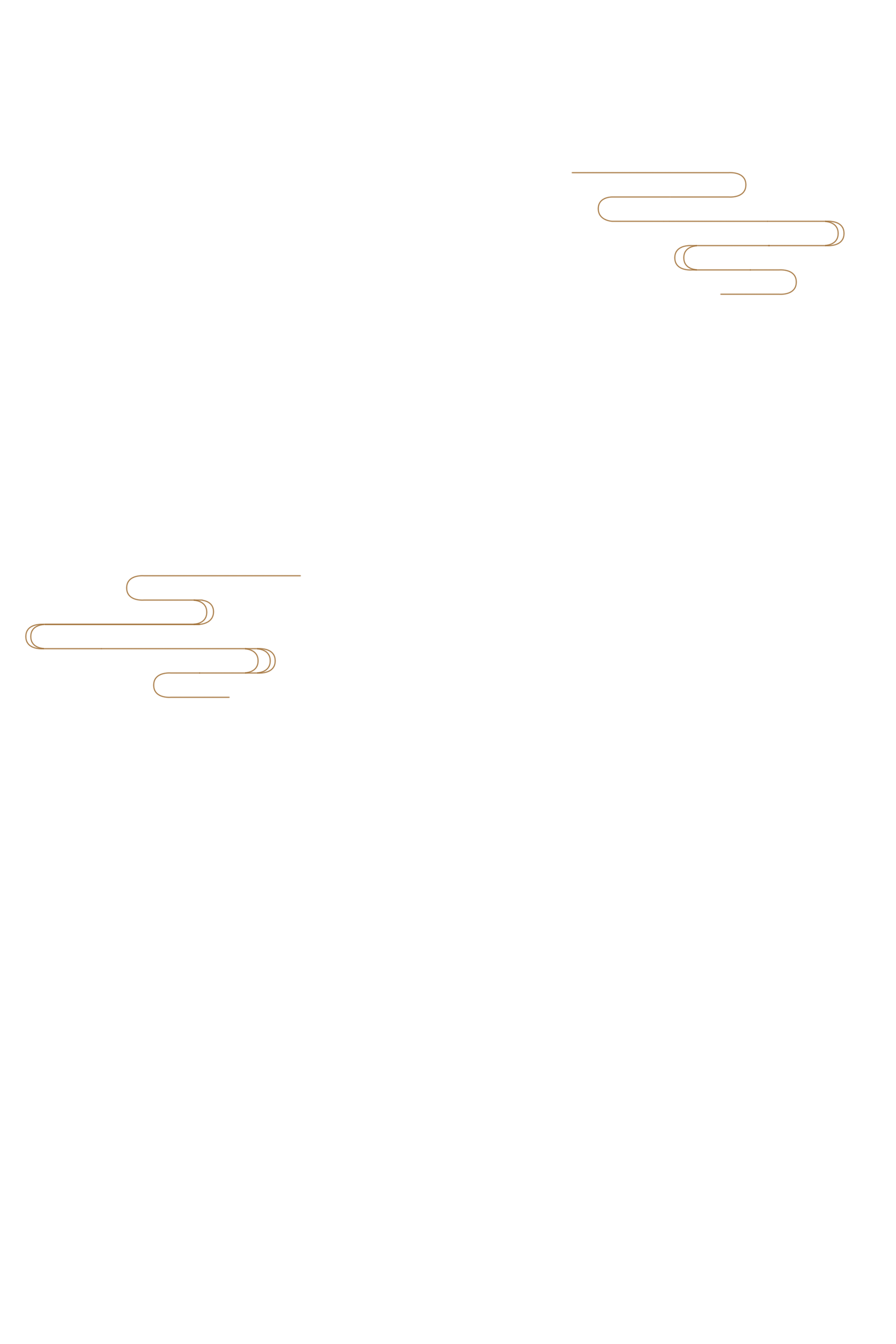 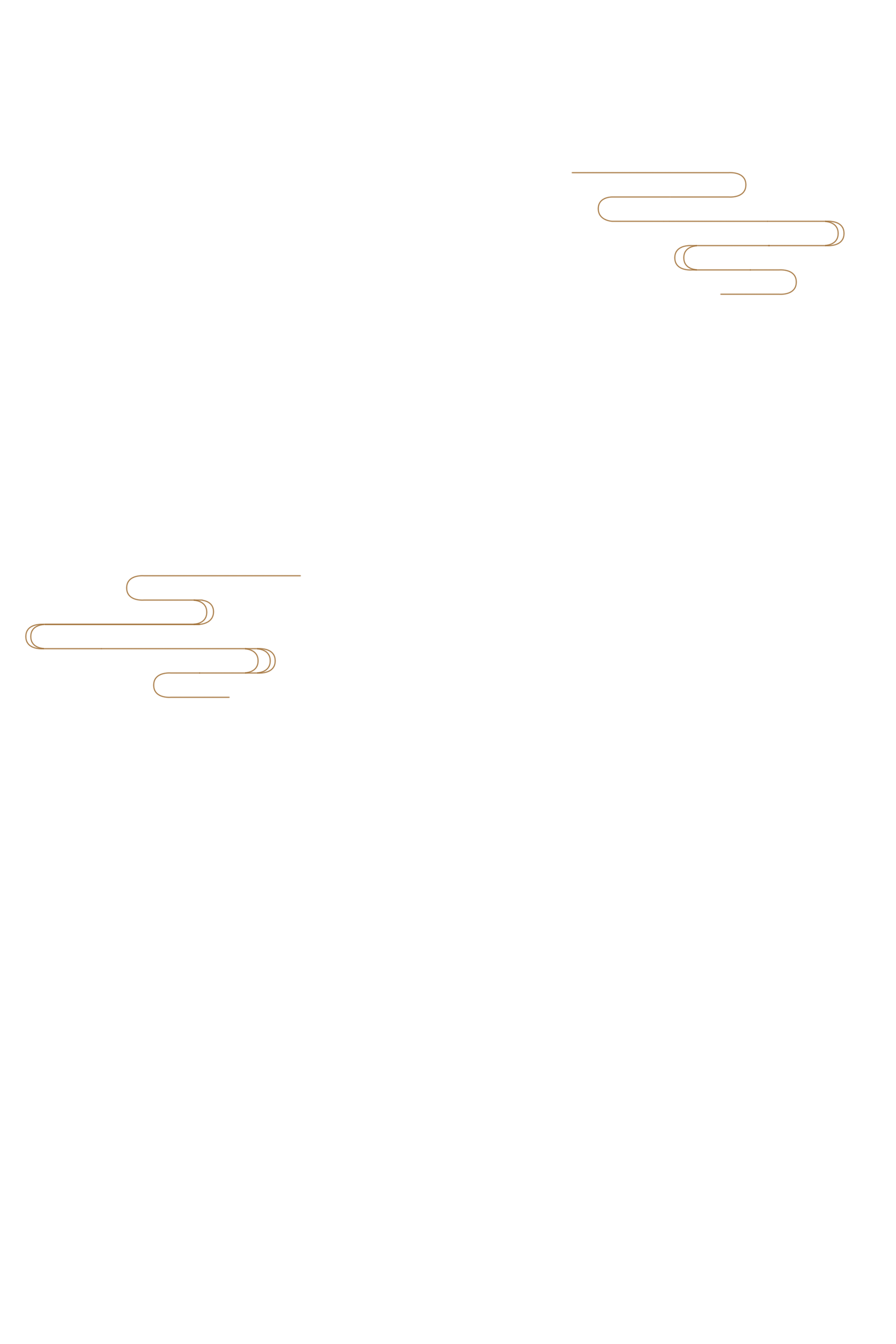 Please enter the desired title
Click here to add a brief section of this section. This template text, shape can change color at will
Click here to add a brief section of this section. This template text, shape can change color at will
Click here to add a brief section of this section. This template text, shape can change color at will
Click here to add a brief section of this section. This template text, shape can change color at will
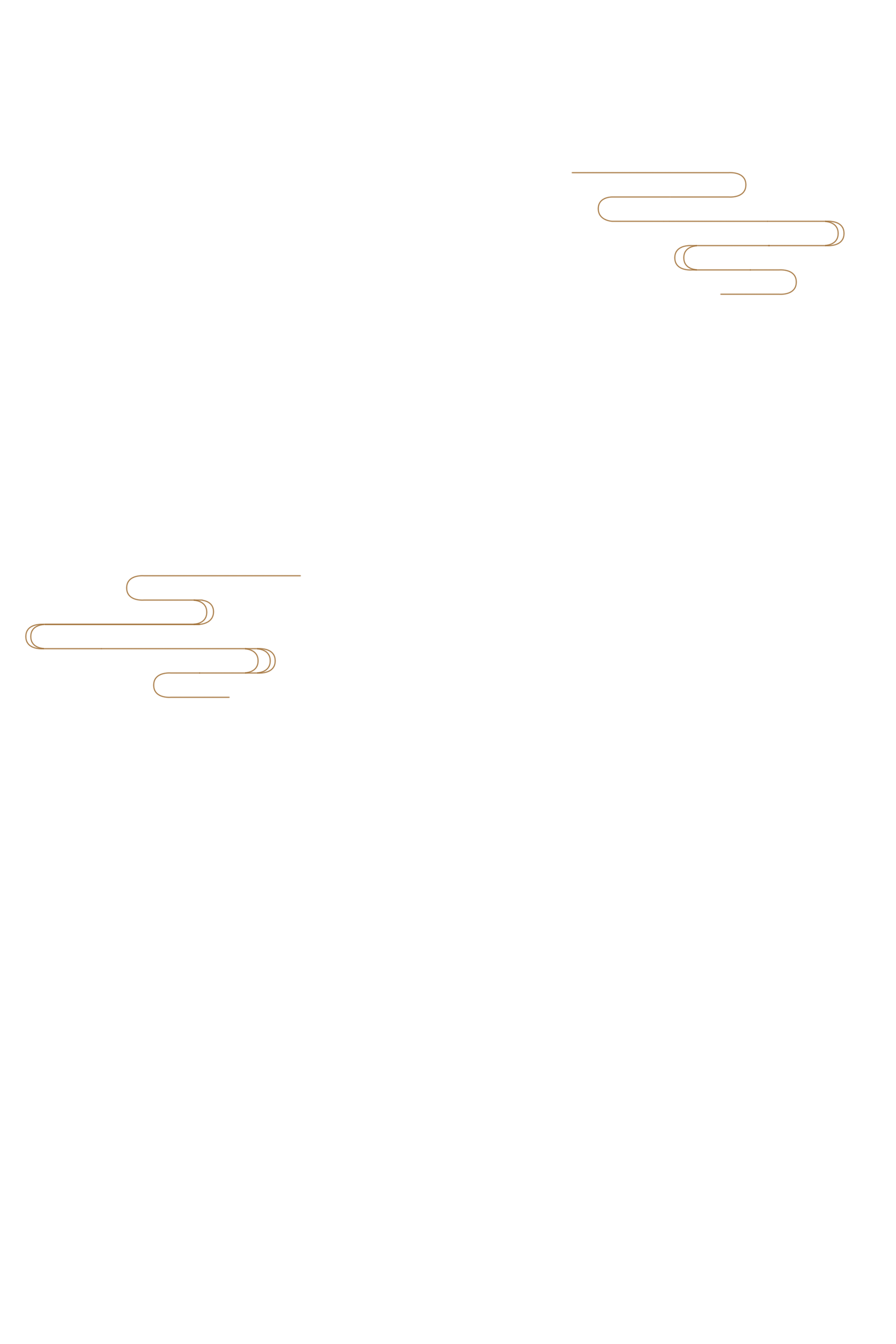 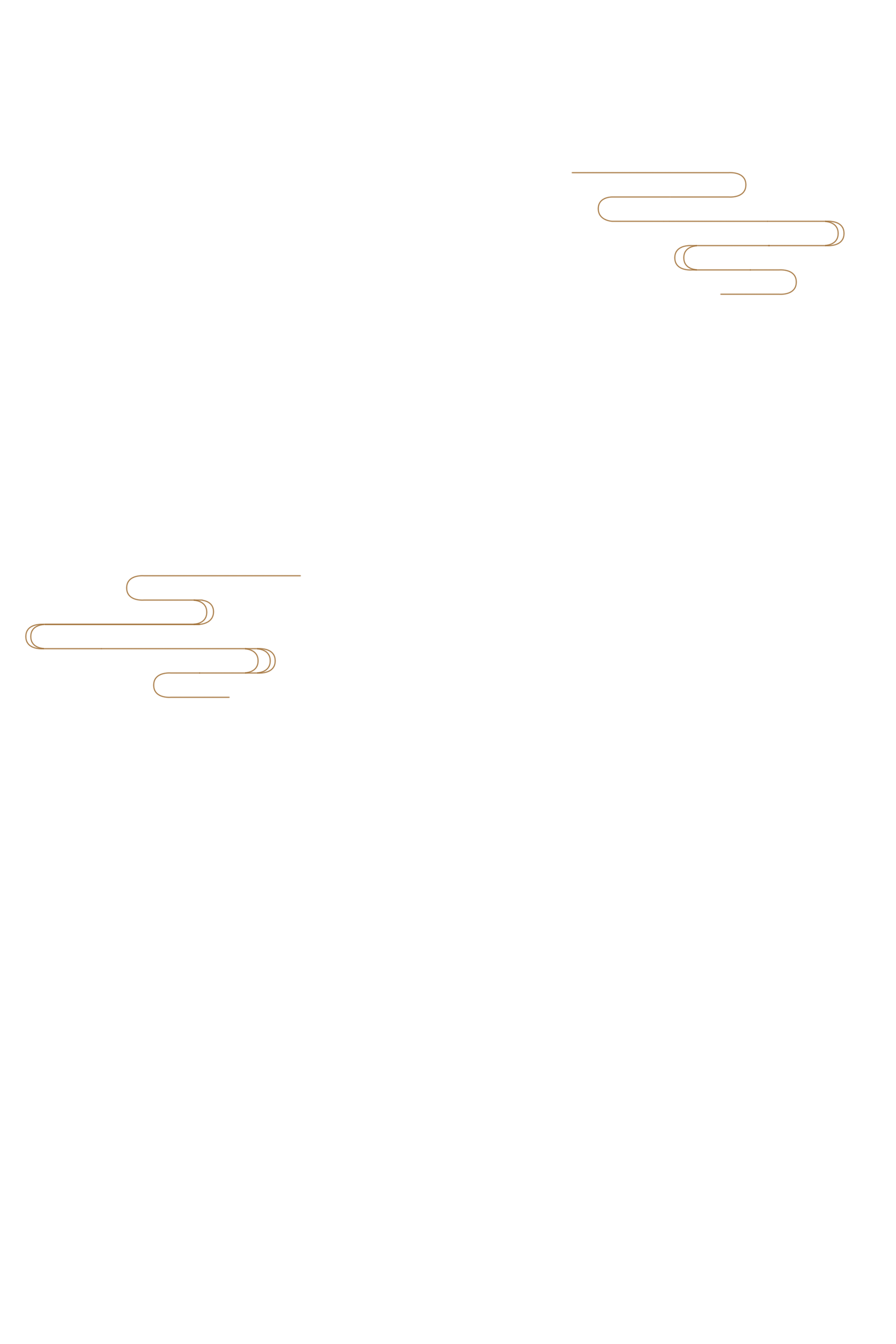 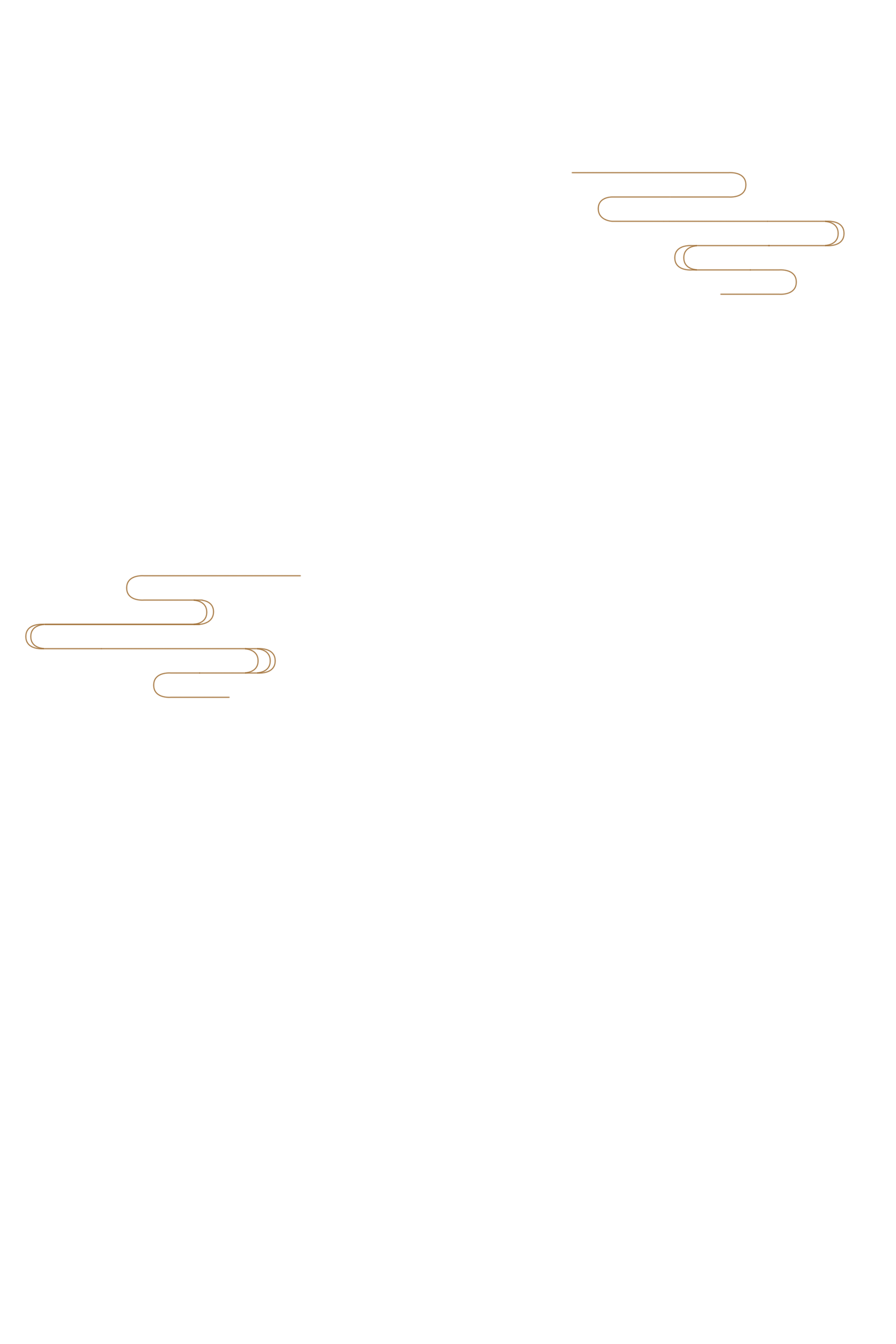 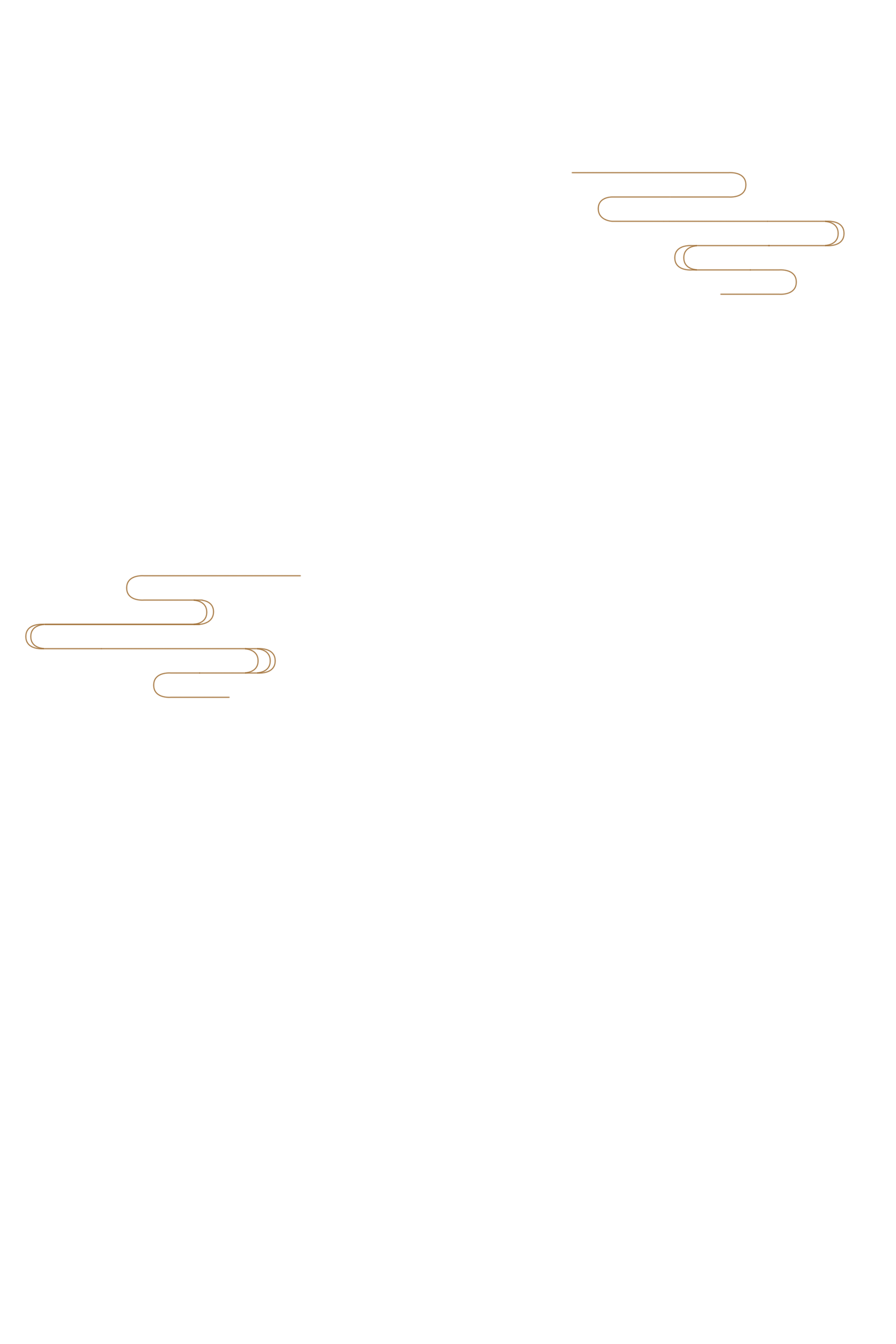 Please enter the desired title
Click here to add a brief section of this section.
Click here to add a brief section of this section.
Click here to add a brief section of this section.
Click here to add a brief section of this section.
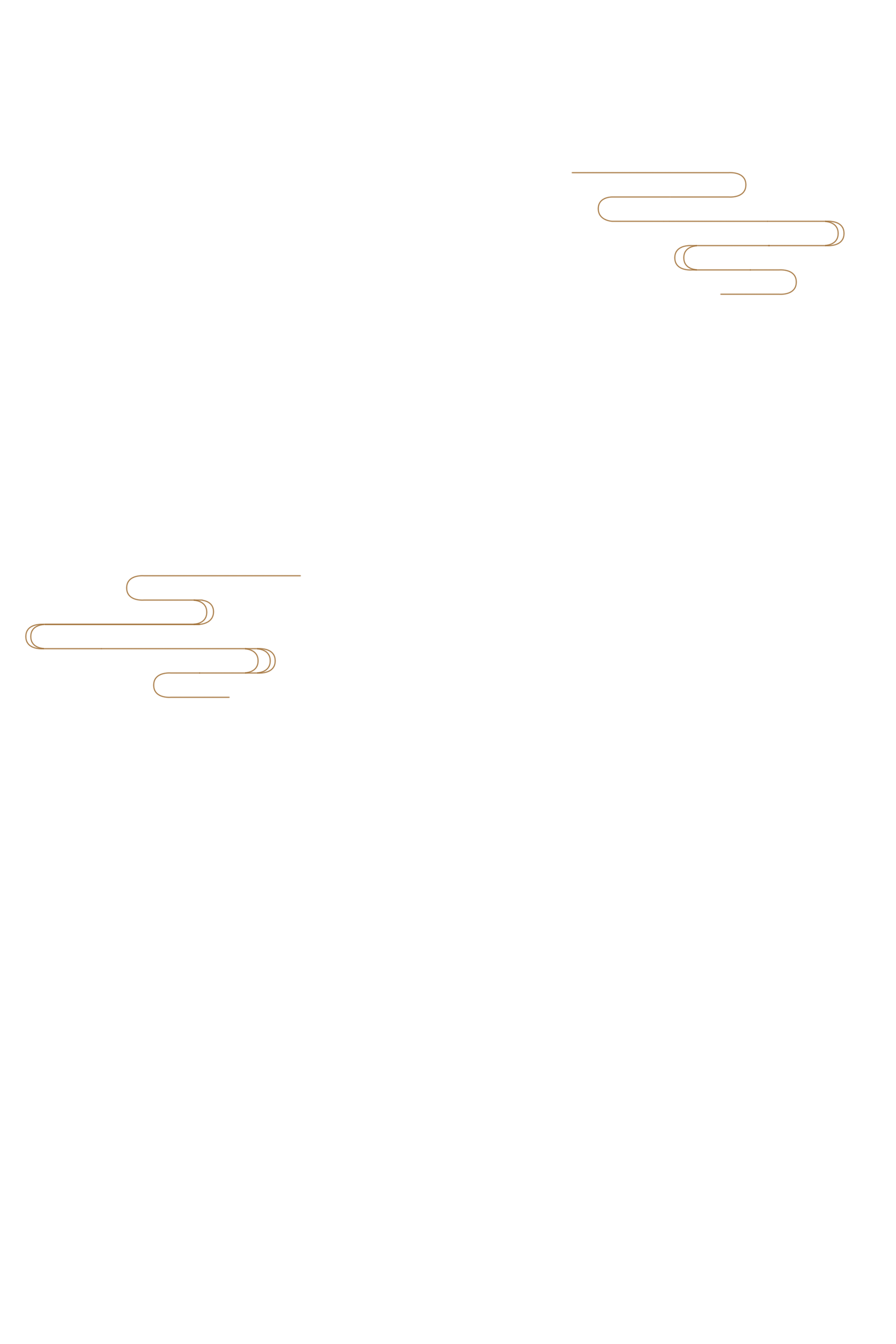 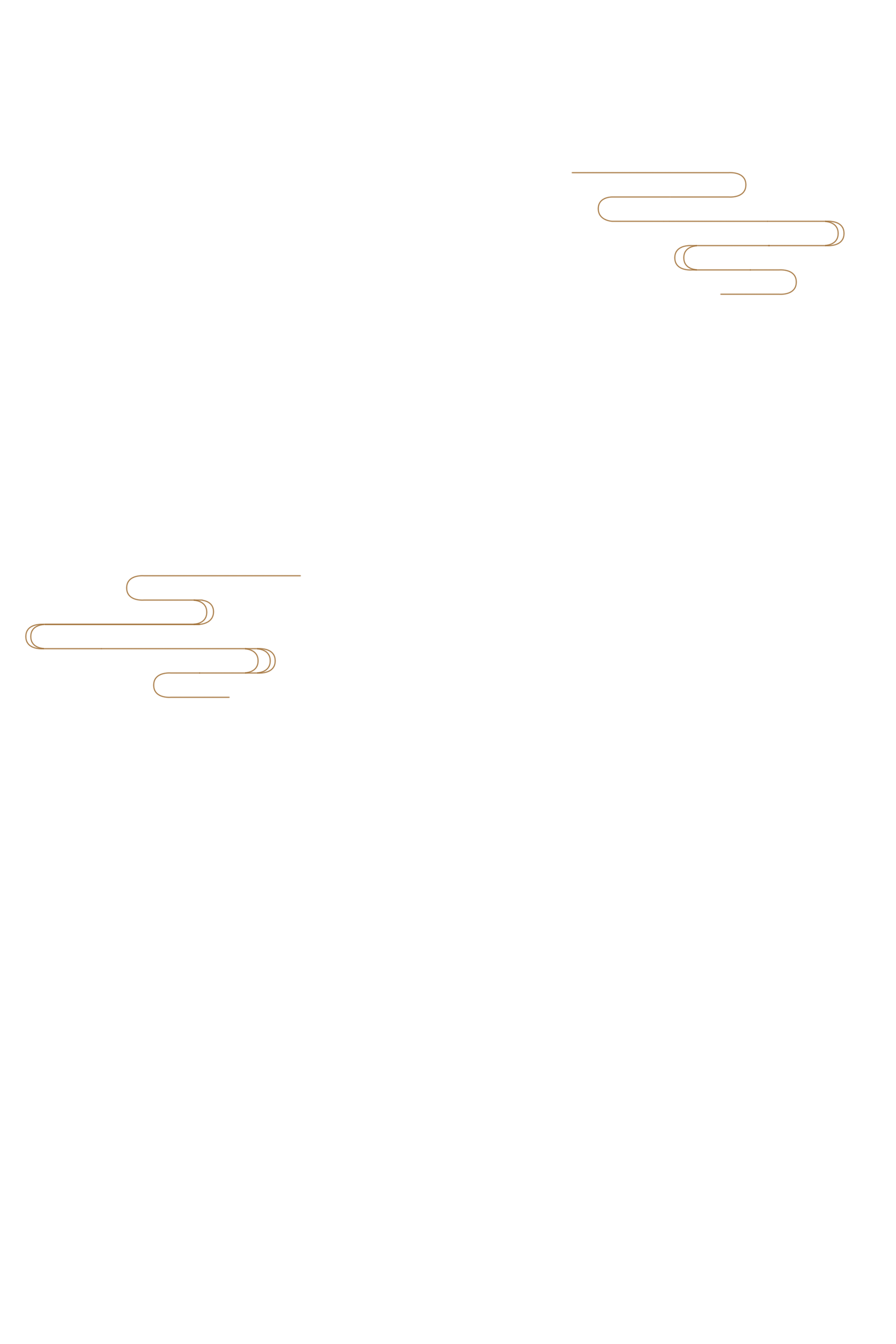 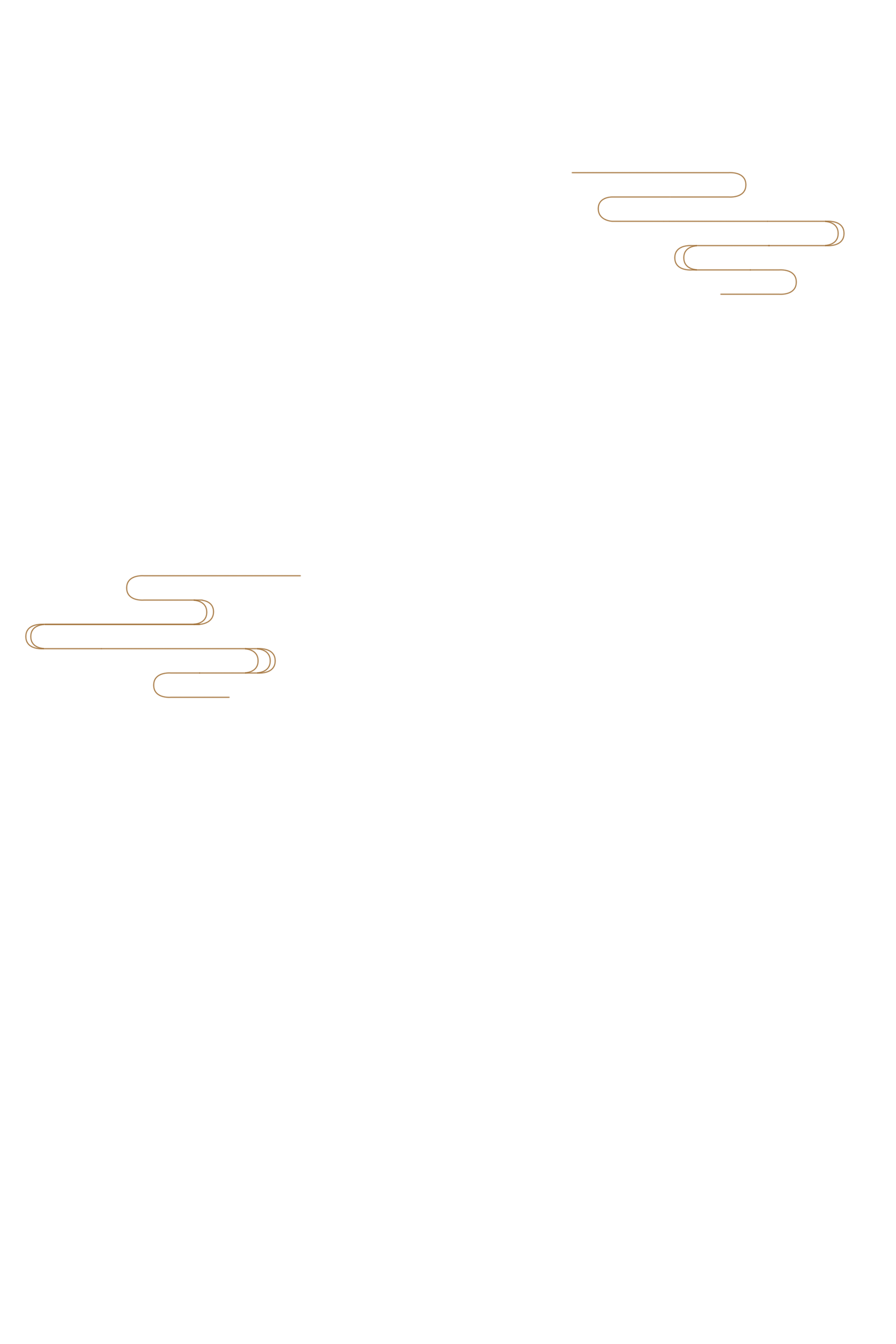 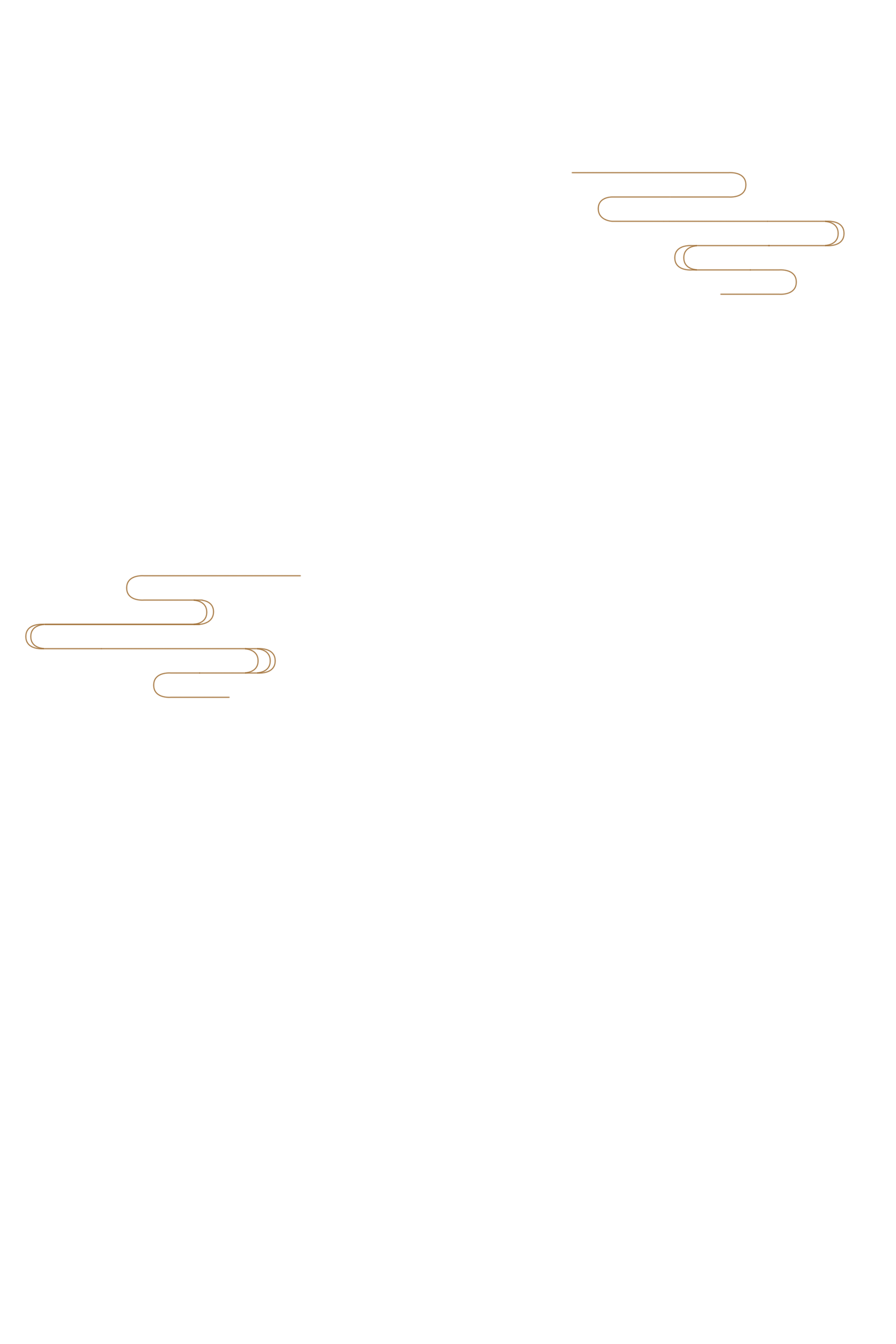 Please enter the desired title
Click here to add a brief section of this section. This template text, shape can change color at will
Click here to add a brief section of this section. This template text, shape can change color at will
Please write
Title
Please write
Title
Please write
Title
Please write
Title
Click here to add a brief section of this section. This template text, shape can change color at will
Click here to add a brief section of this section. This template text, shape can change color at will
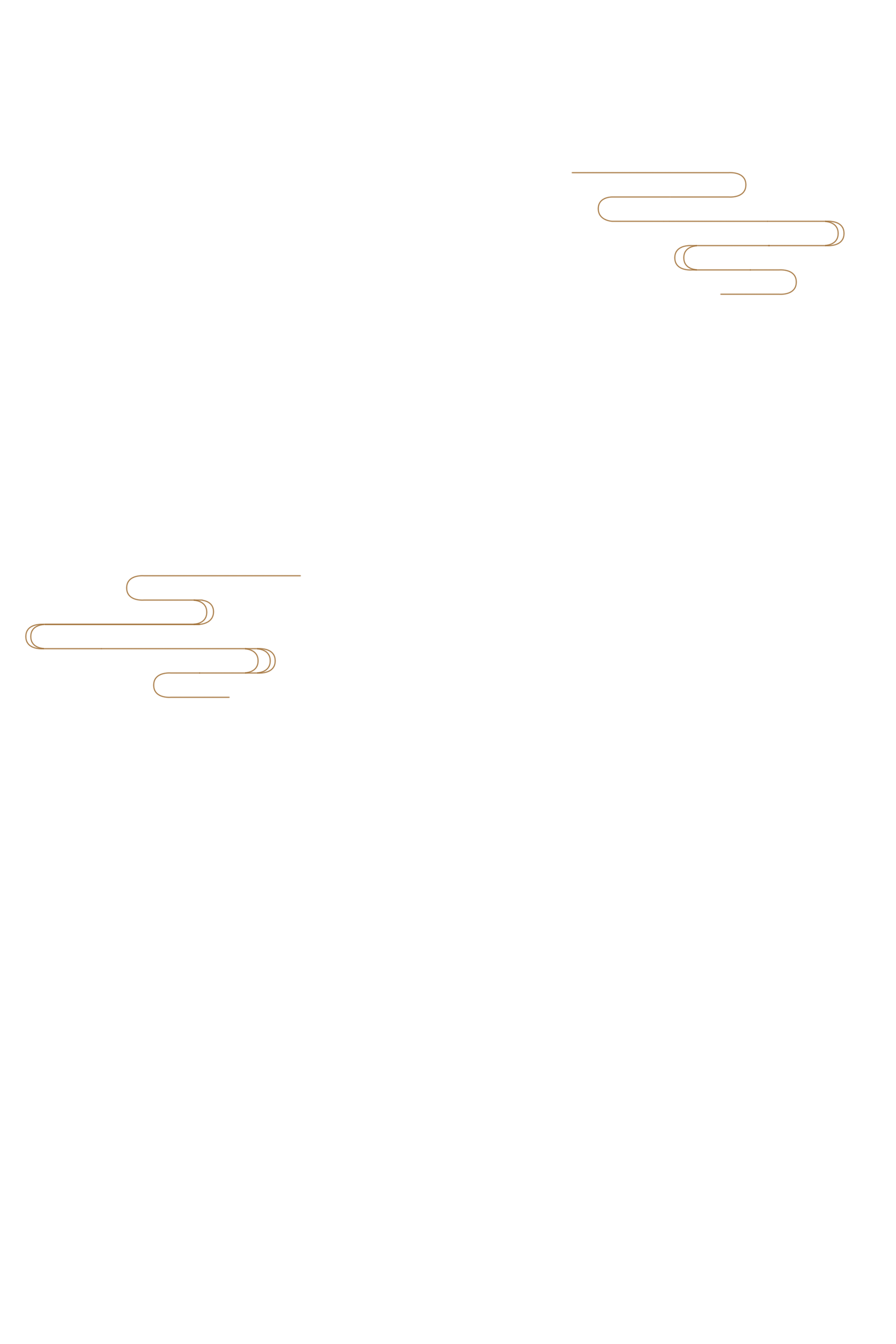 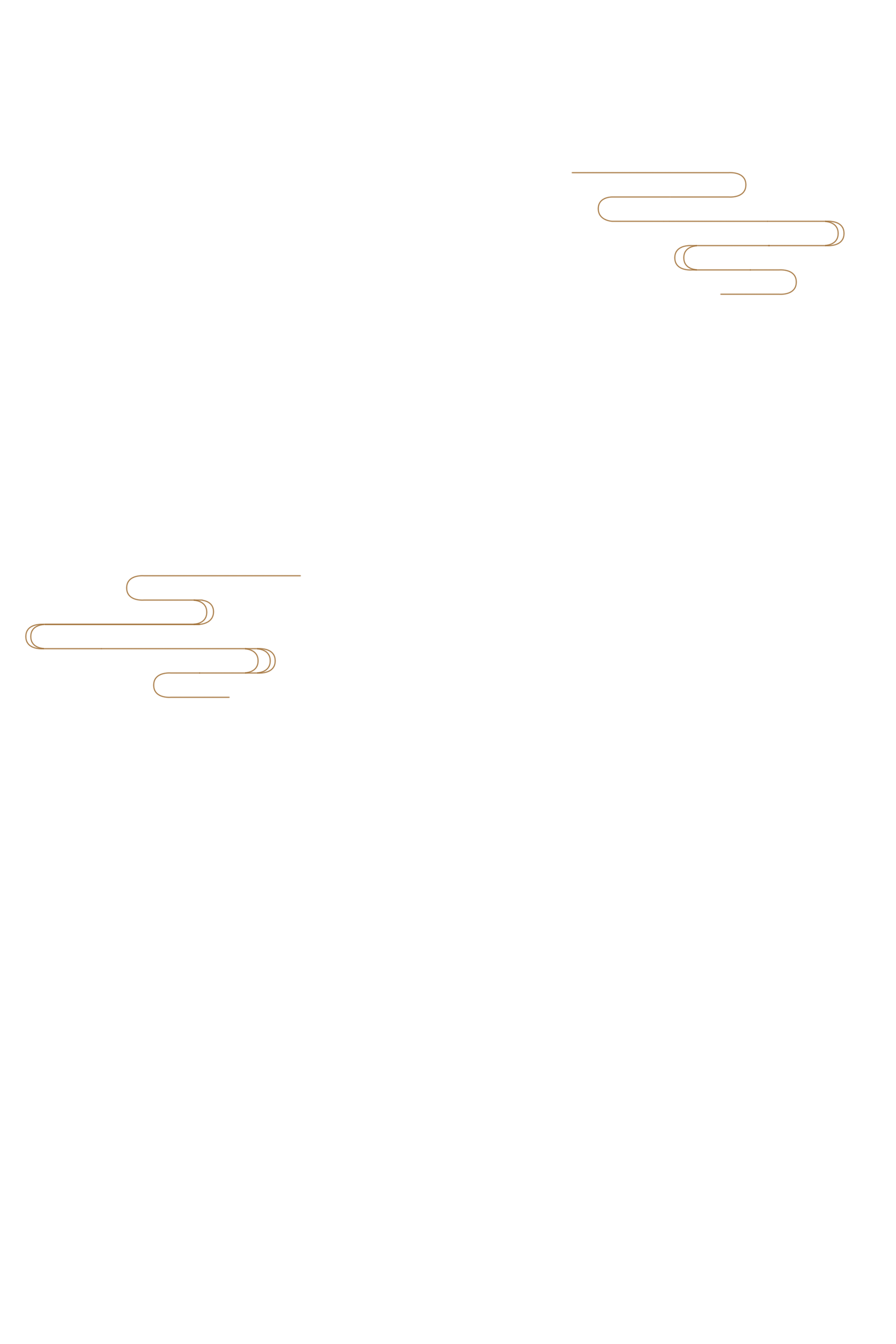 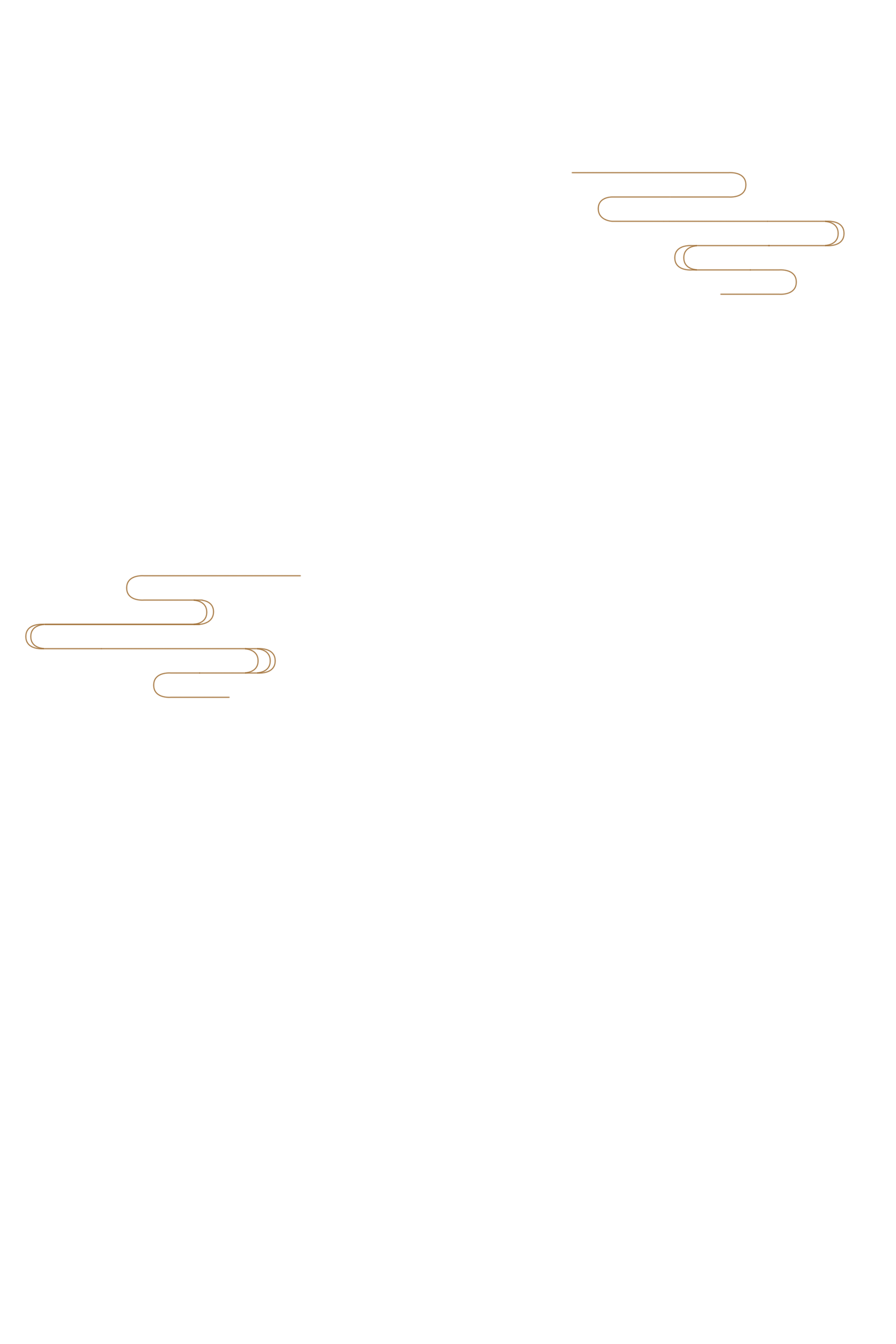 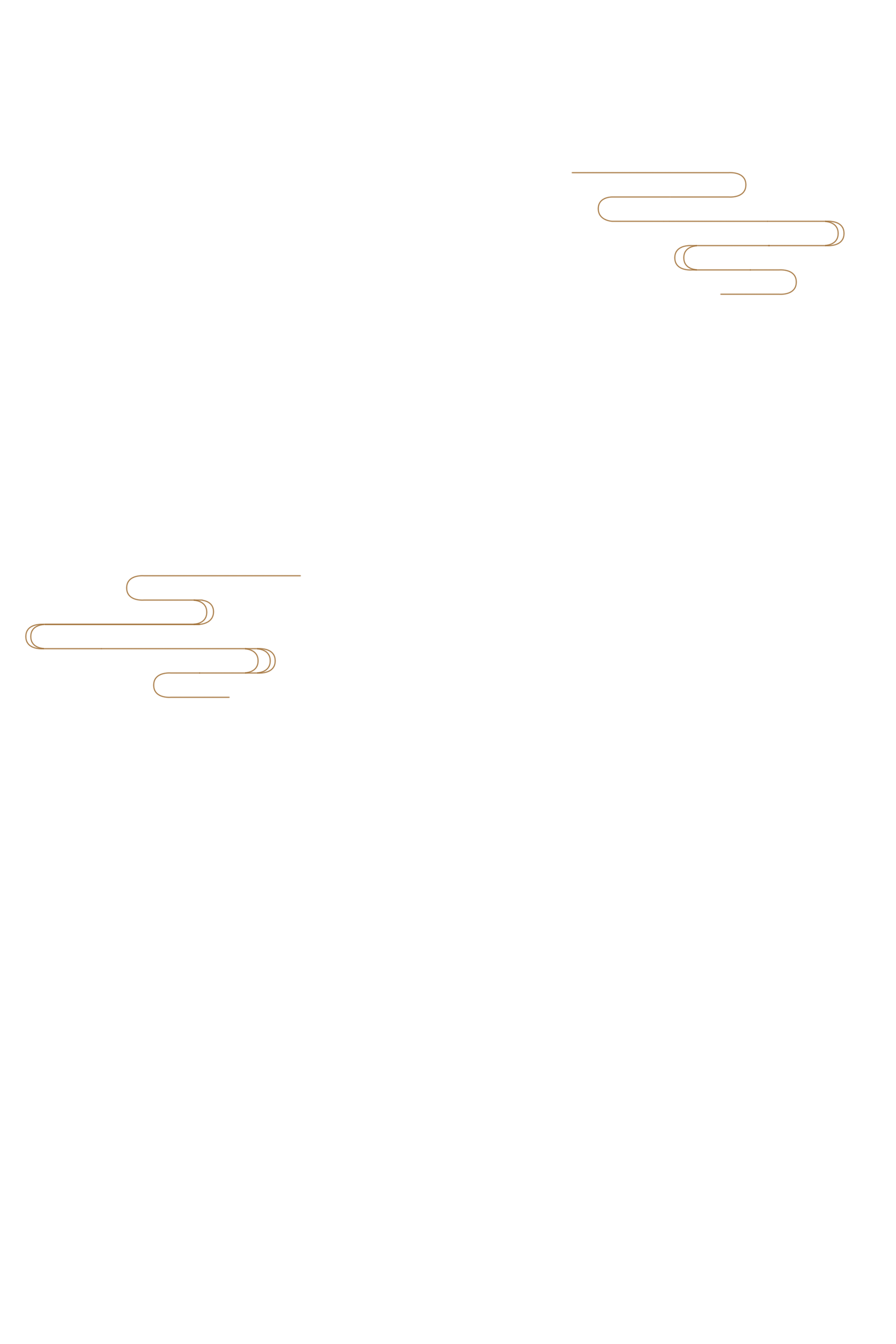 Please enter the desired title
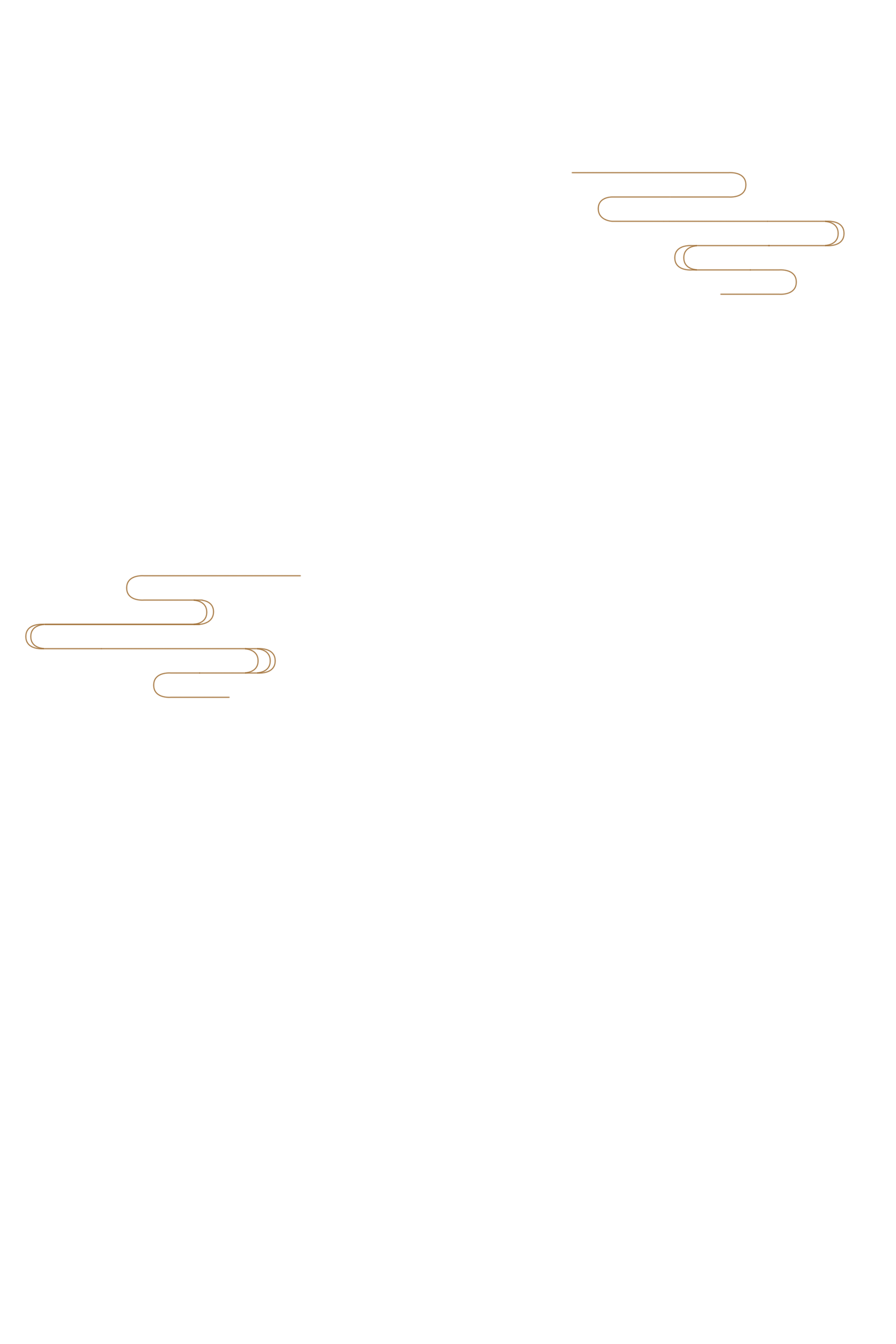 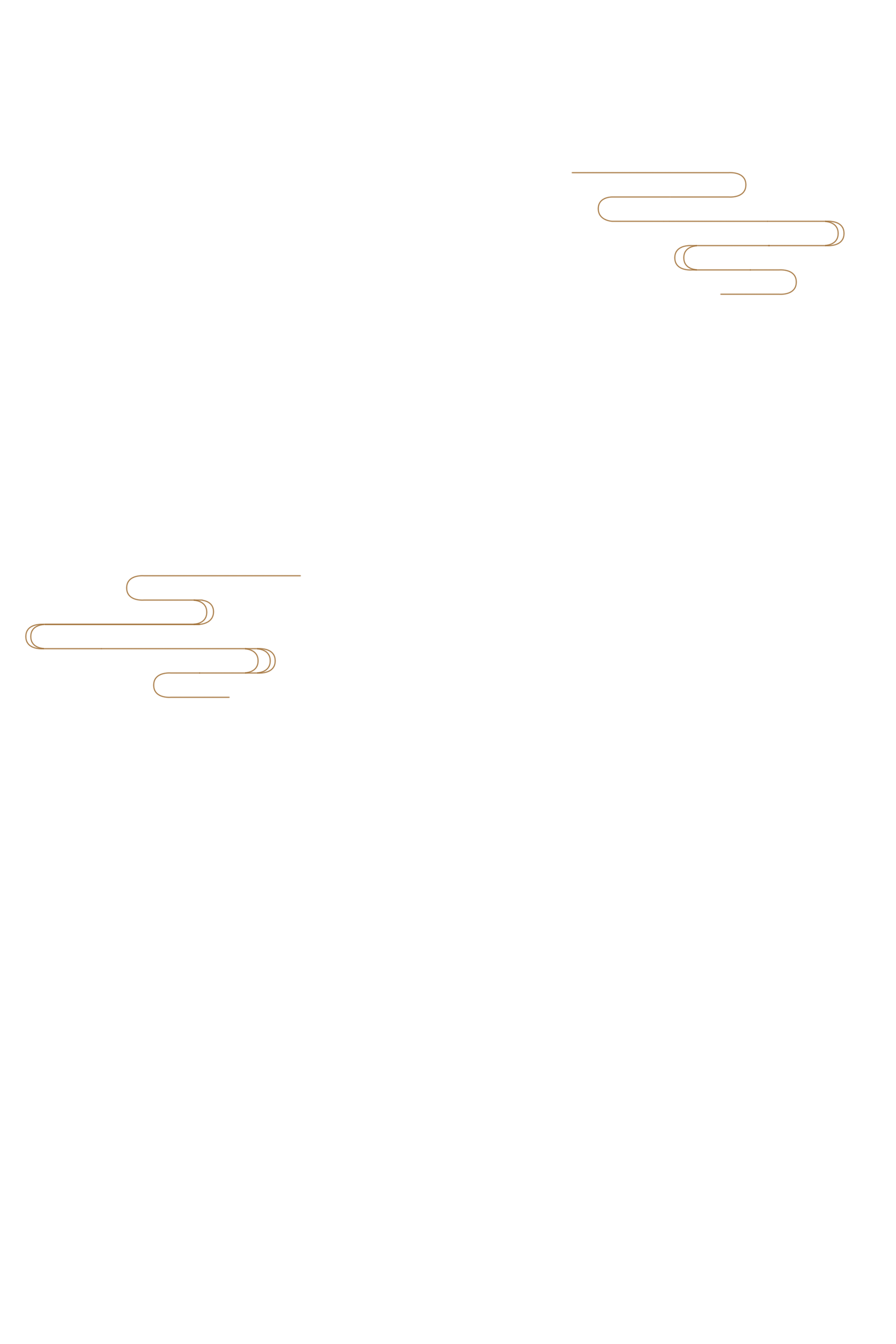 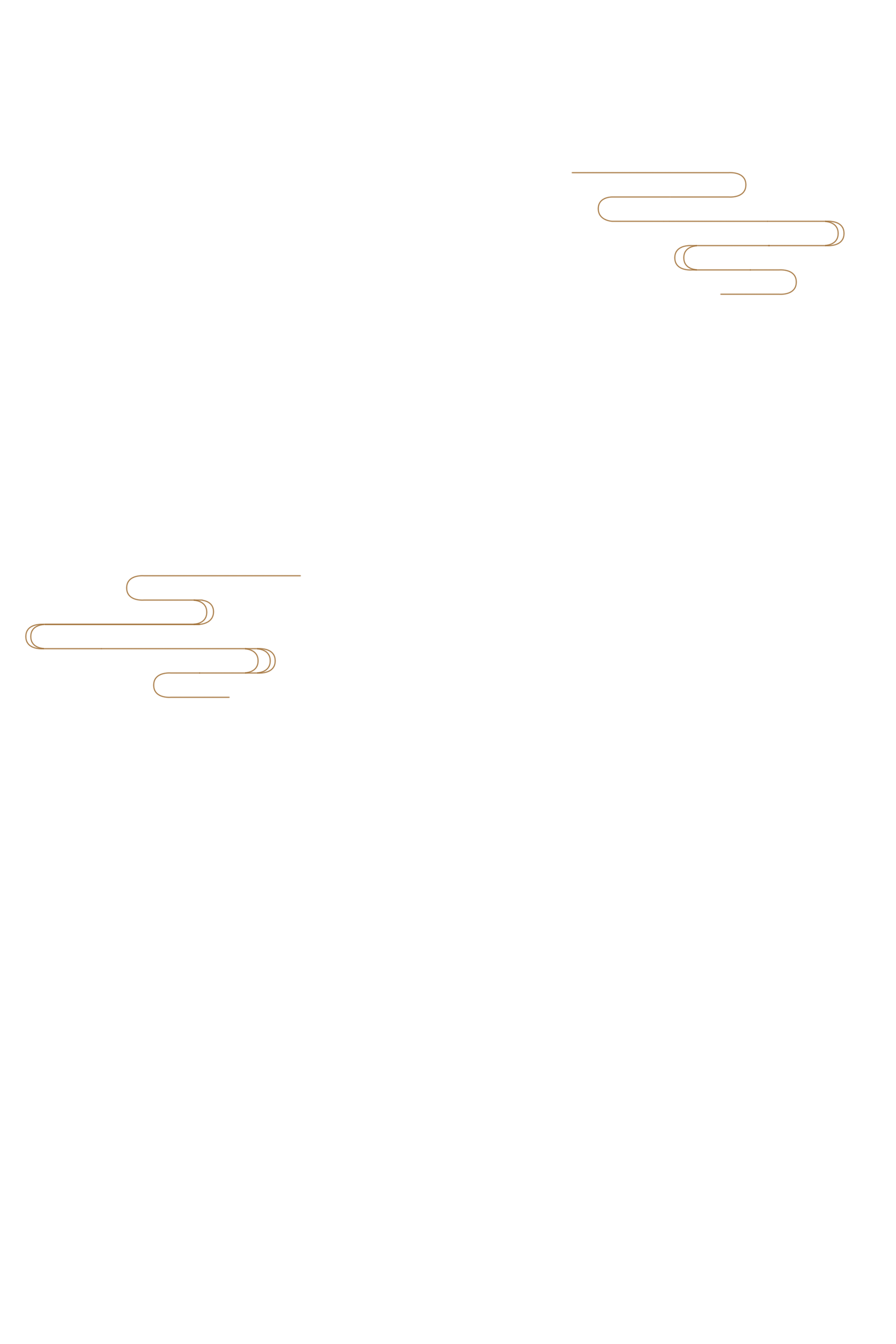 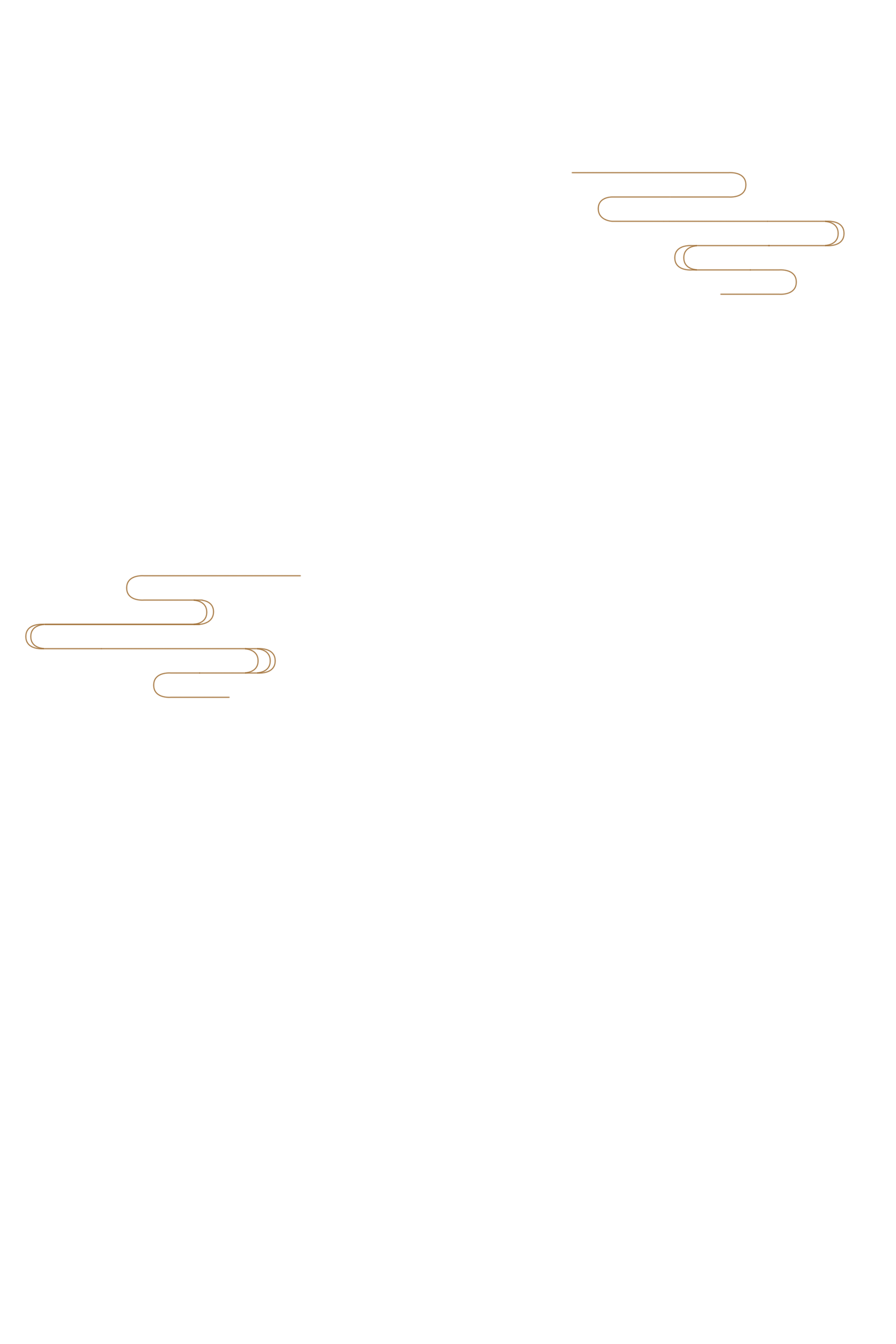 Please enter the desired title
Part One
Part II
Part III
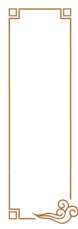 Zen
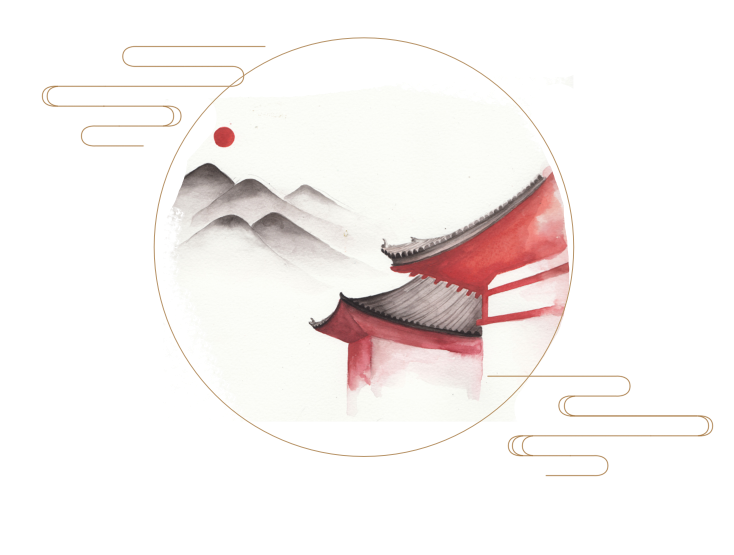 Thanks for listening.
Bodhi is not a tree, and Spiegel is not a taiwan. There would have been nothing, where to dye the dust.